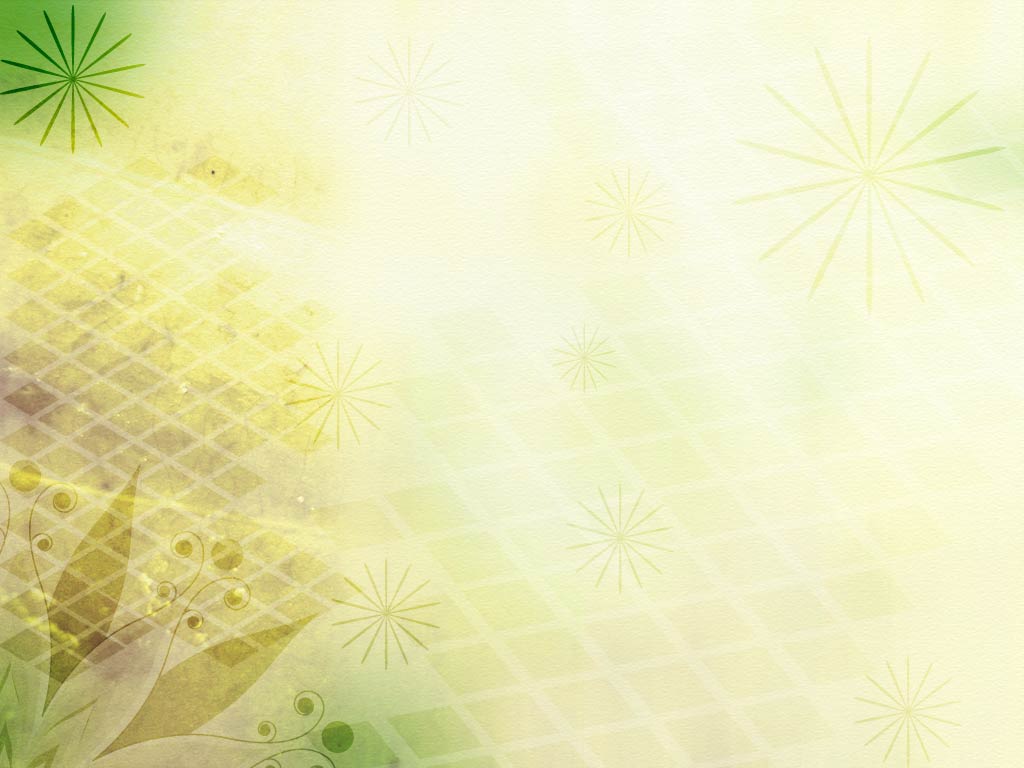 У К Р А Ї Н А
ДЕПАРТАМЕНТ ОСВІТИ І НАУКИ
ЧЕРКАСЬКОЇ ОБЛАСНОЇ ДЕРЖАВНОЇ АДМІНІСТРАЦІЇ
ВІДДІЛ ОСВІТИ 
ЛИСЯНСЬКОЇ РАЙОННОЇ ДЕРЖАВНОЇ АДМІНІСТРАЦІЇ
РАЙОННИЙ МЕТОДИЧНИЙ КАБІНЕТ
Почапинський навчально-виховний комплекс "Дошкільний навчальний заклад-загальноосвітня школа І-ІІІ ступенів" Лисянської районної ради Черкаської області
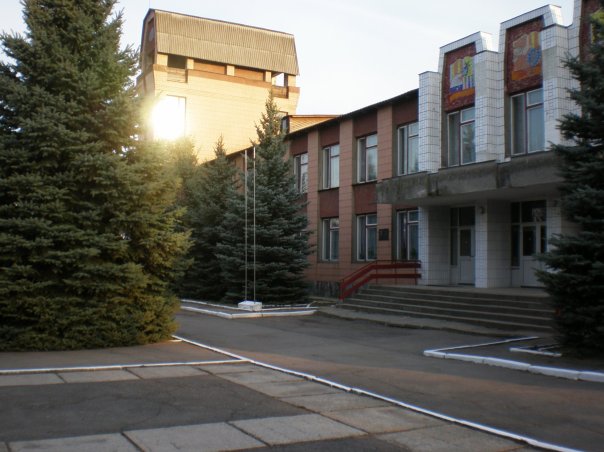 Впровадження інноваційних технологій патріотичного виховання
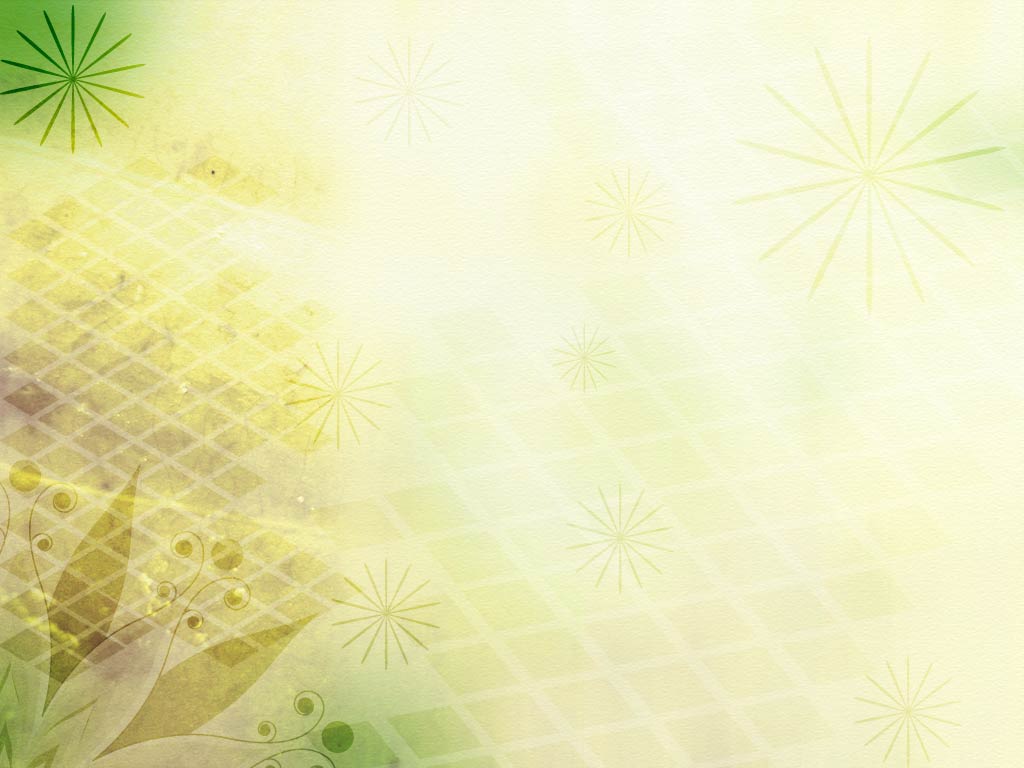 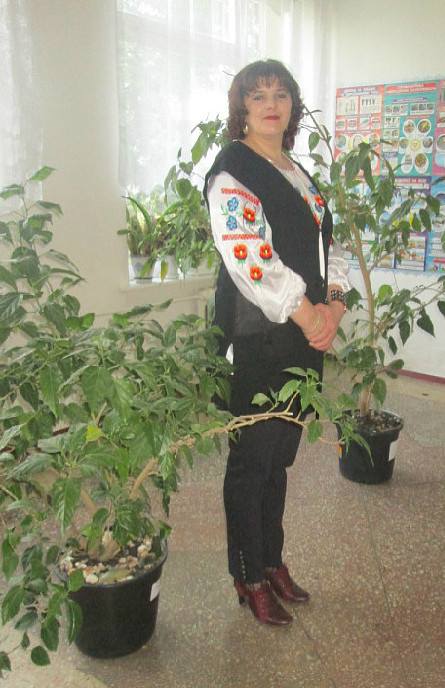 Класний керівник
 8 класу
Почапинського НВК
Маловічко Світлана 
Миколаївна
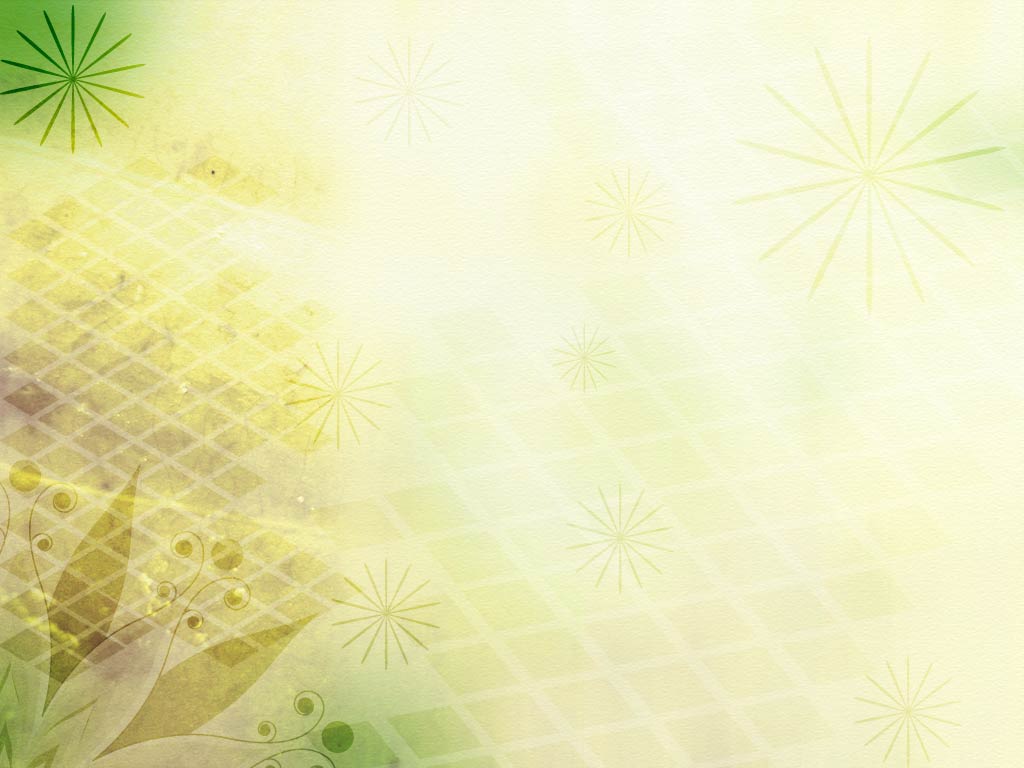 Мета роботи:
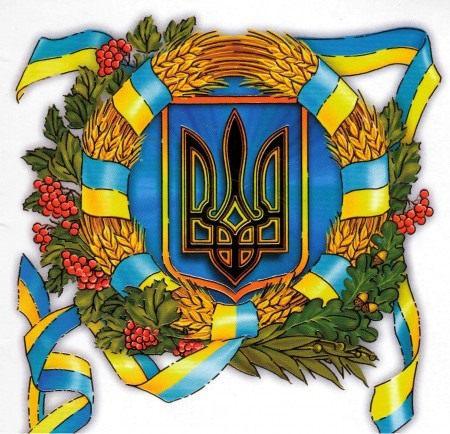 Формування та розвиток в учнів високої патріотичної свідомості, почуття вірності своїй Вітчизні, прагнення до виконання свого громадянського обов'язку;
виховання патріотичних якостей особистості відповідно до моделі "Громадянина - патріота України".
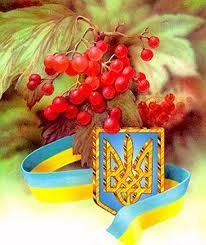 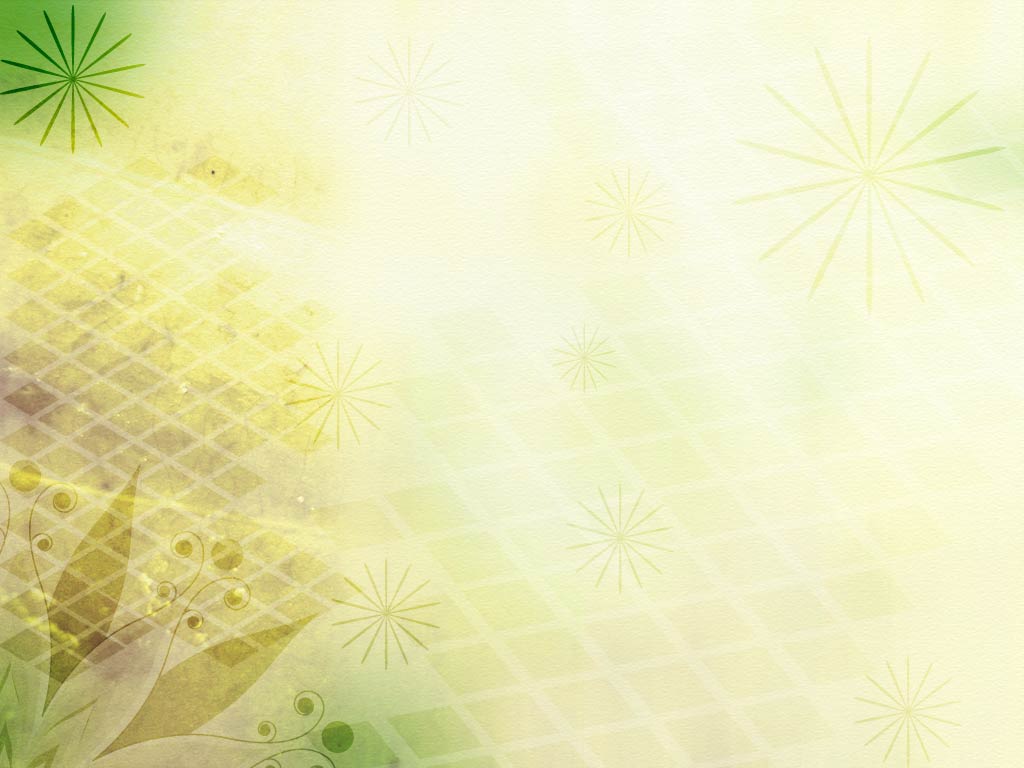 Патріотизм - одна з найбільш значущих, вічних цінностей, притаманних усім сферам життя суспільства і держави, є найважливішим духовним надбанням особистості, характеризує вищий рівень її розвитку і проявляється в її активно-діяльнісної самореалізації на благо Вітчизни»
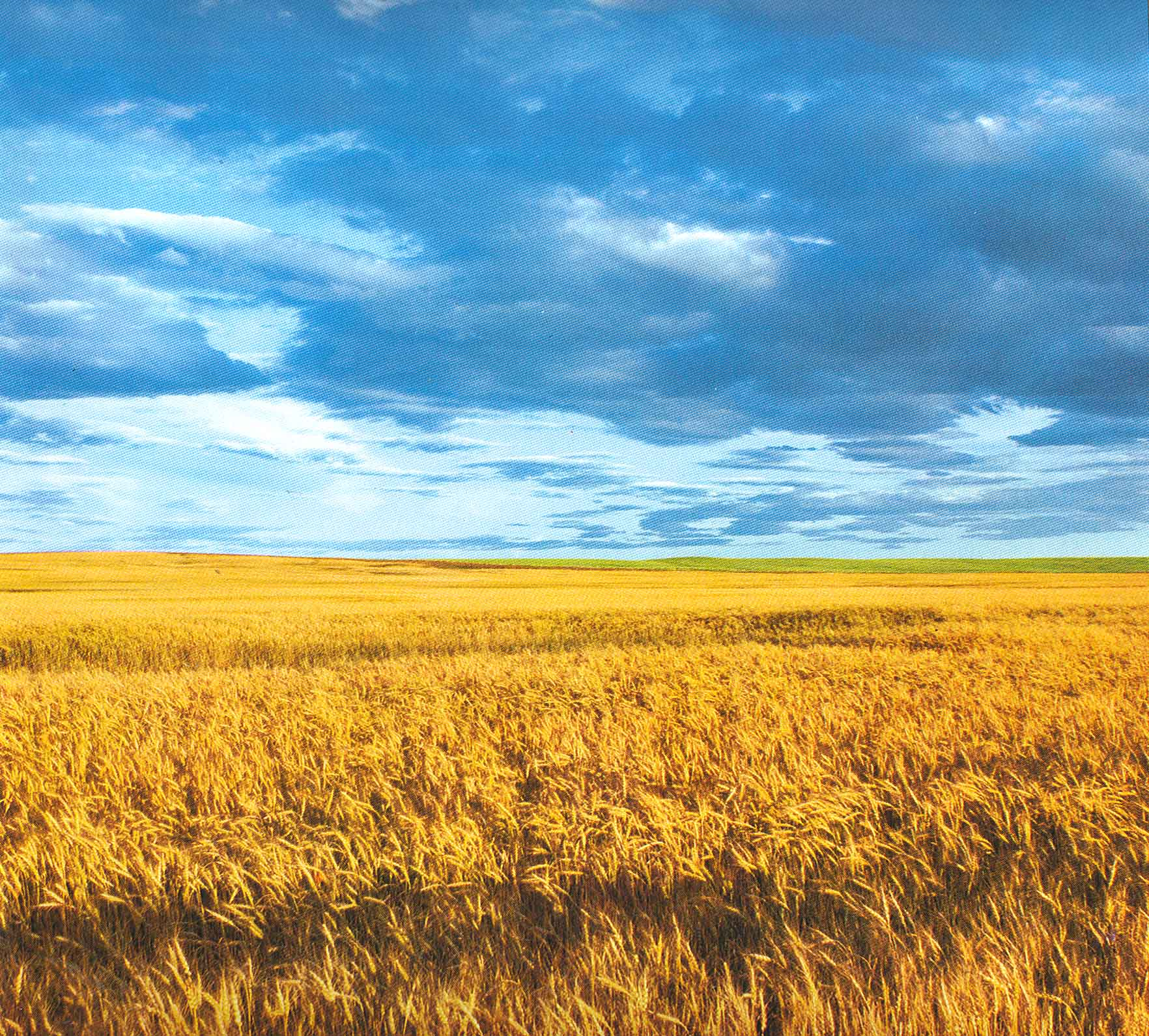 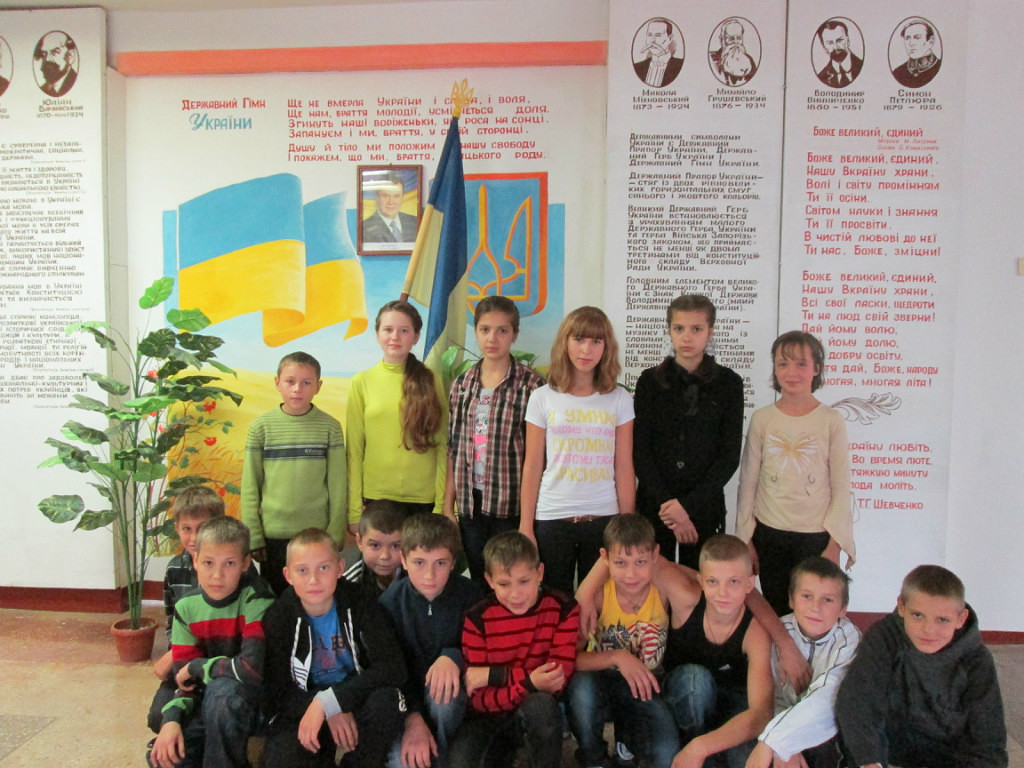 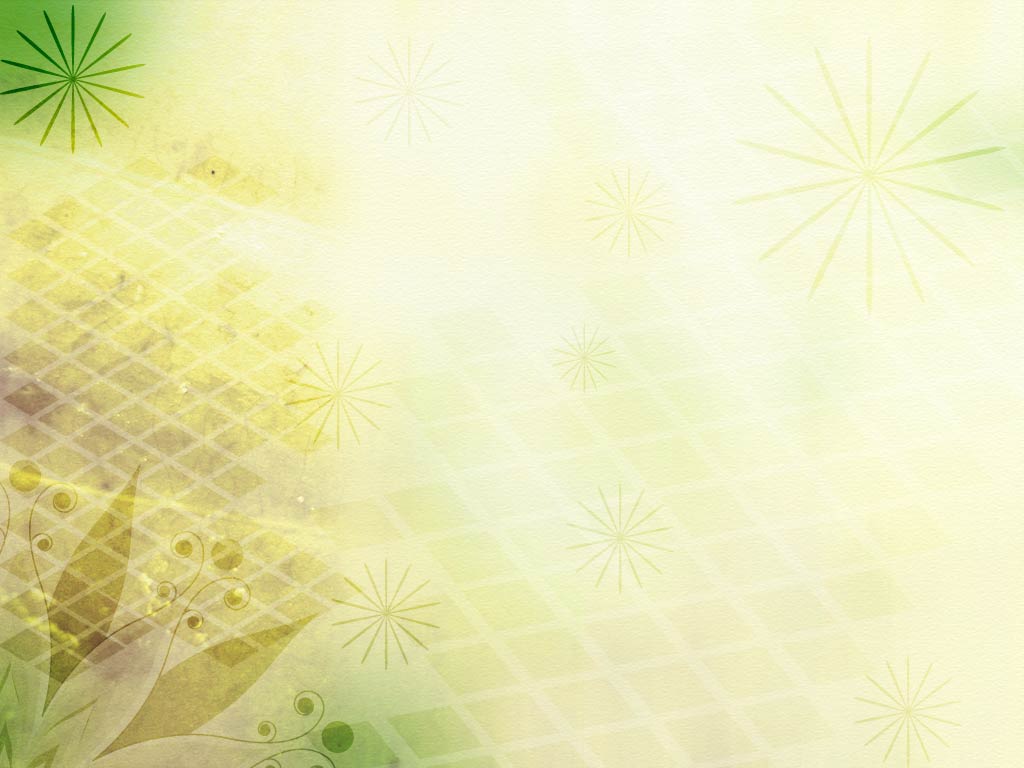 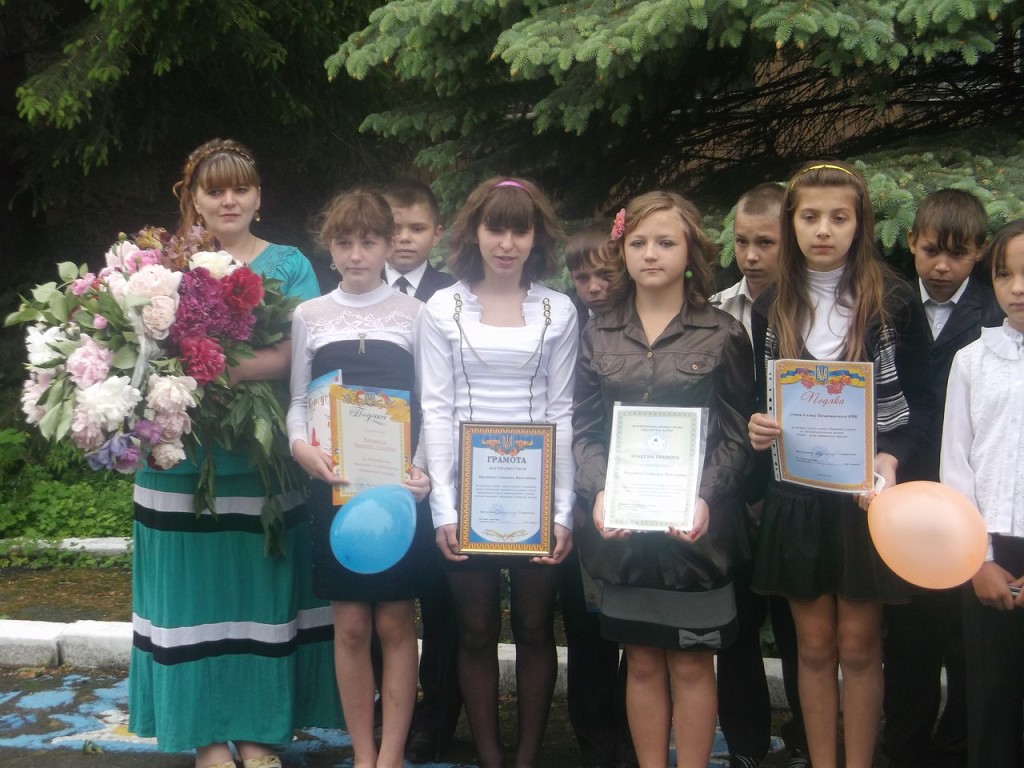 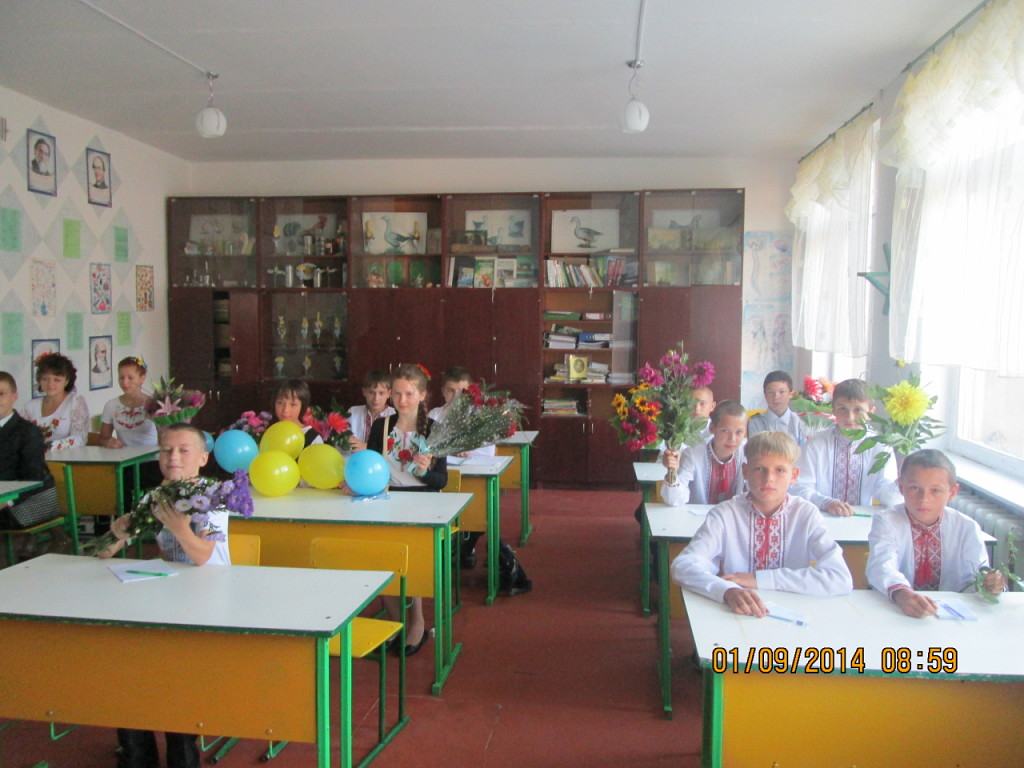 В “Основних  орієнтирах виховання учнів 1-11 класів загальноосвітніх навчальних закладів України ” зазначено: «Патріотизм виявляється в любові до Батьківщини, свого народу,  турботі про його благо, сприянні становленню й утвердженню України як суверенної, правової, демократичної, соціальної держави, готовності відстояти її незалежність, служити і захищати її, розділити свою долю з її долею, повазі до українських звичаїв і обрядів, відчутті своєї належності до України, усвідомленні спільності власної долі з долею Батьківщини, досконалому володінні українською мовою.»
Згідно концепціїї національно-патріотичного виховання молоді головною домінантою національно-патріотичного виховання молоді є формування у особистості ціннісного ставлення до навколишньої дійності та самої себе.
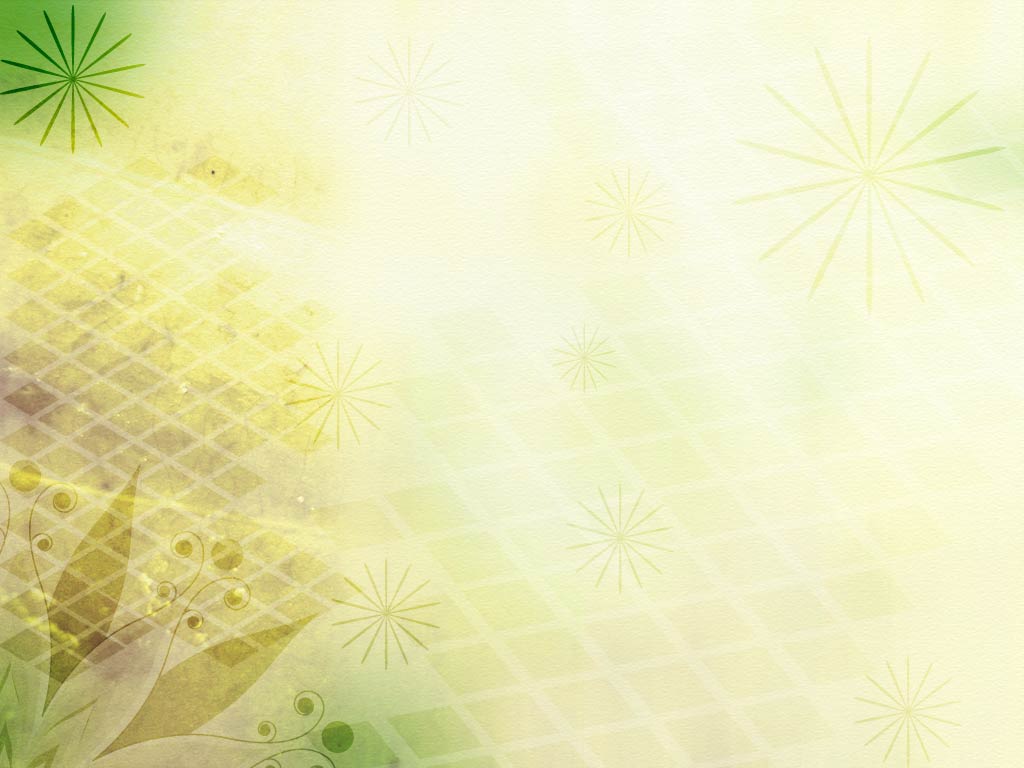 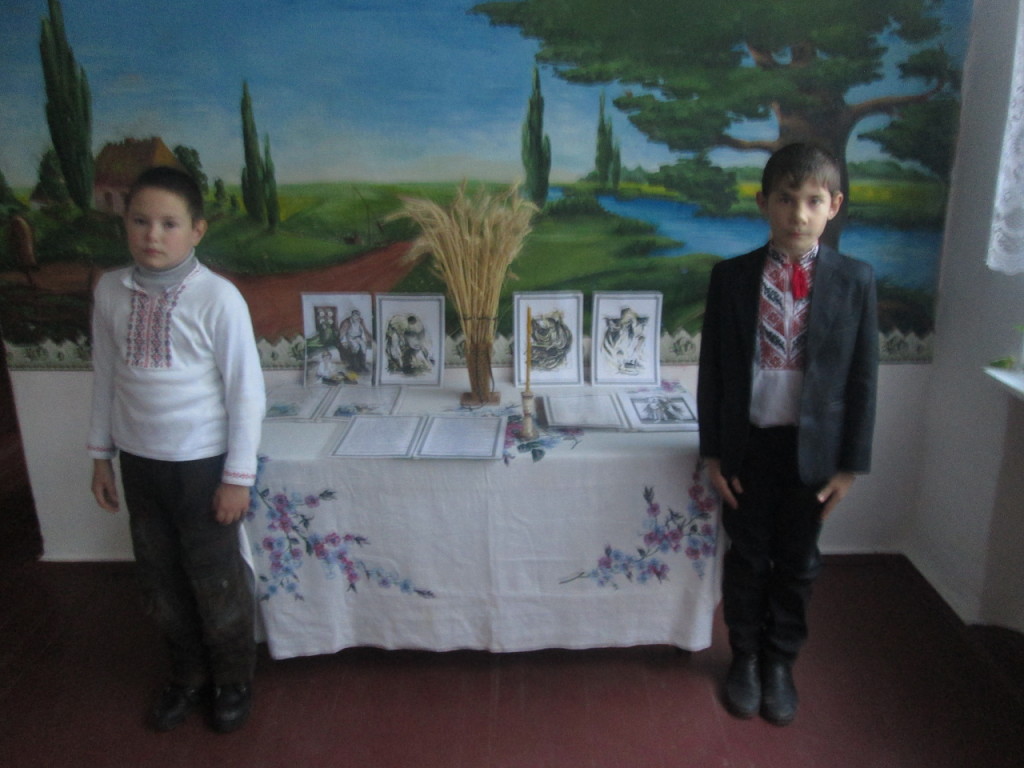 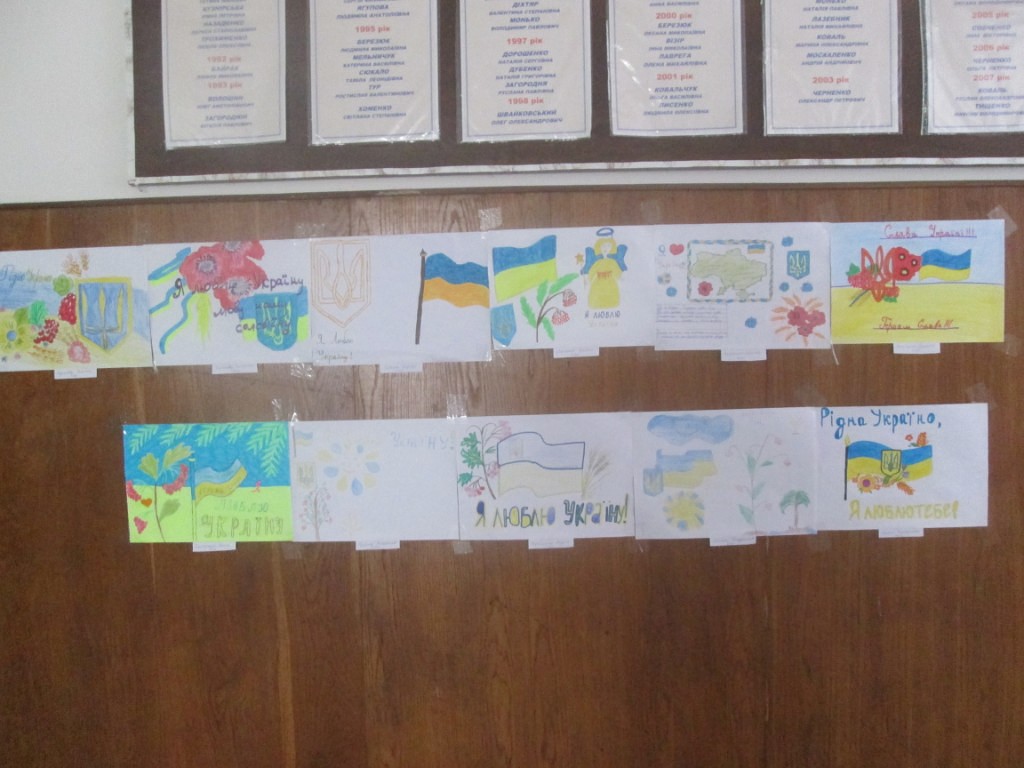 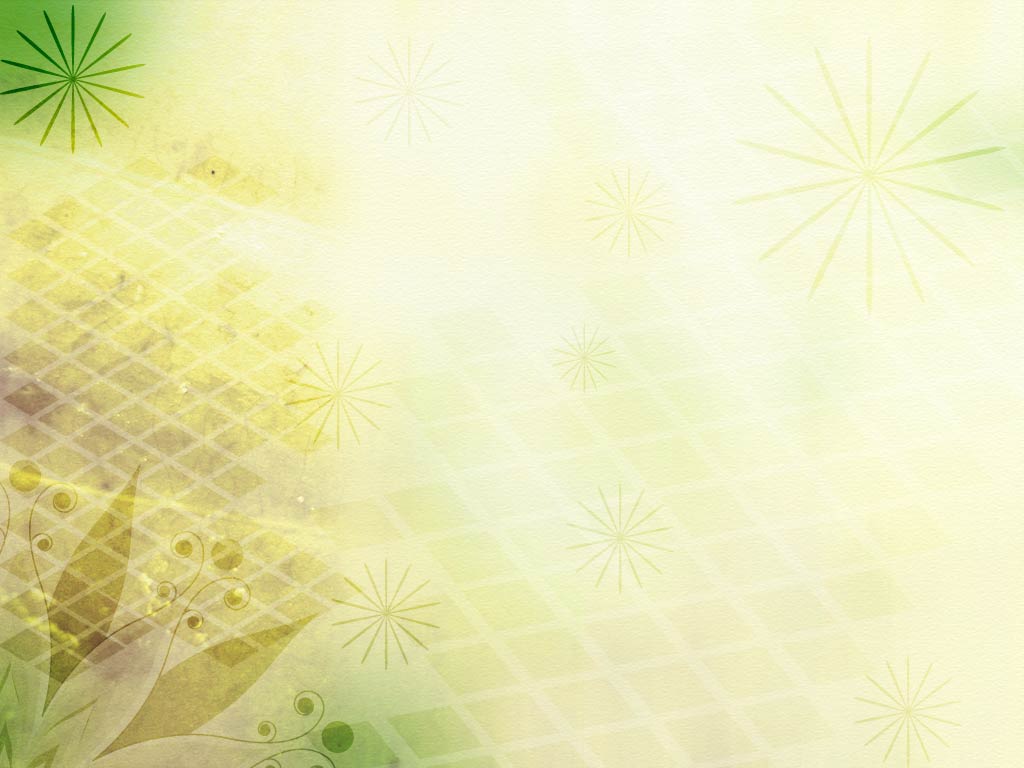 Реалізація масових, групових та індивідуальних форм різними методами:
Роз’яснювально-ілюстративні:

 бесіди;
 розповіді;
 зустрічі;
 концерти.
Дослідно-пошукові
 методи:

 екскурсії;
 походи;
 ознайомлення з 
історичними джерелами.
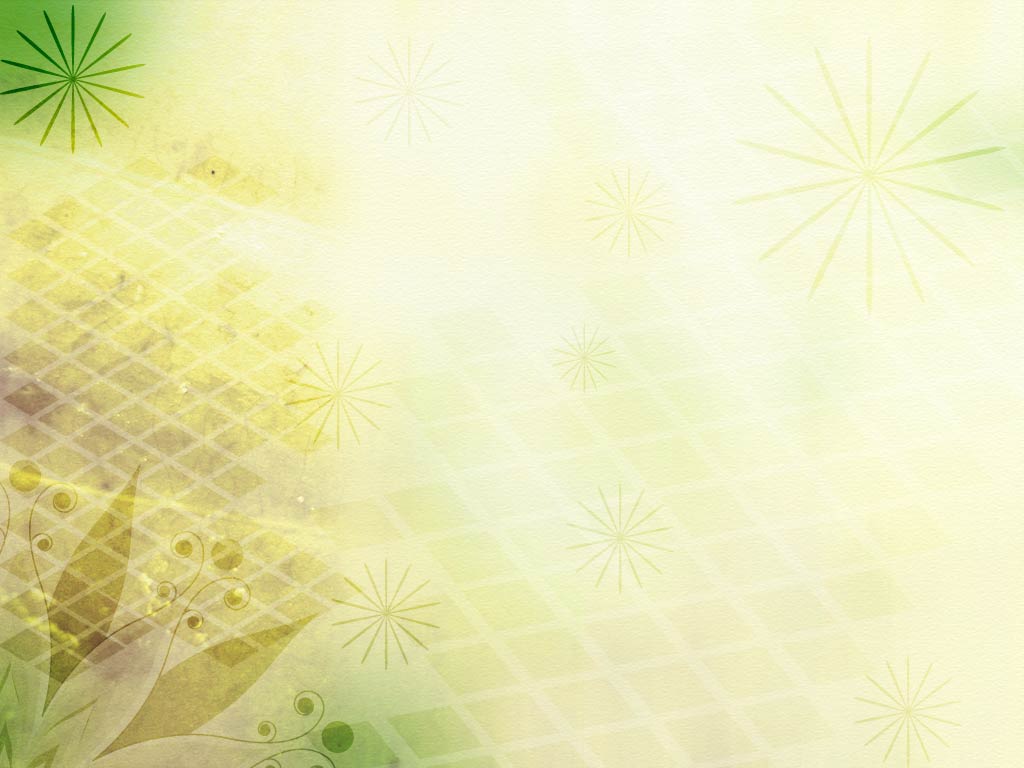 Процес збагачення патріотичними почуттями є результативнішим, якщо в ньому бере участь сім’я. Батьківські збори, свята, зустрічі проходять в родинному колі.
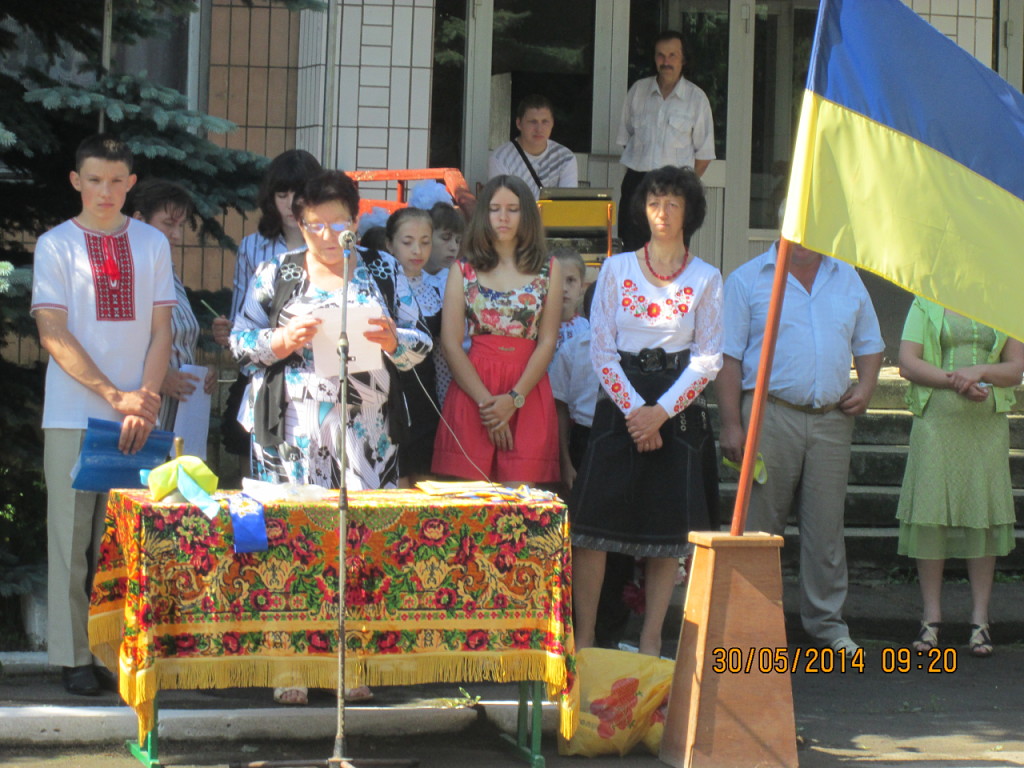 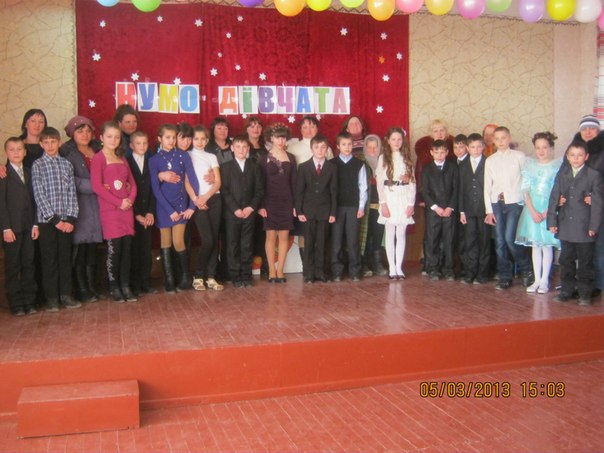 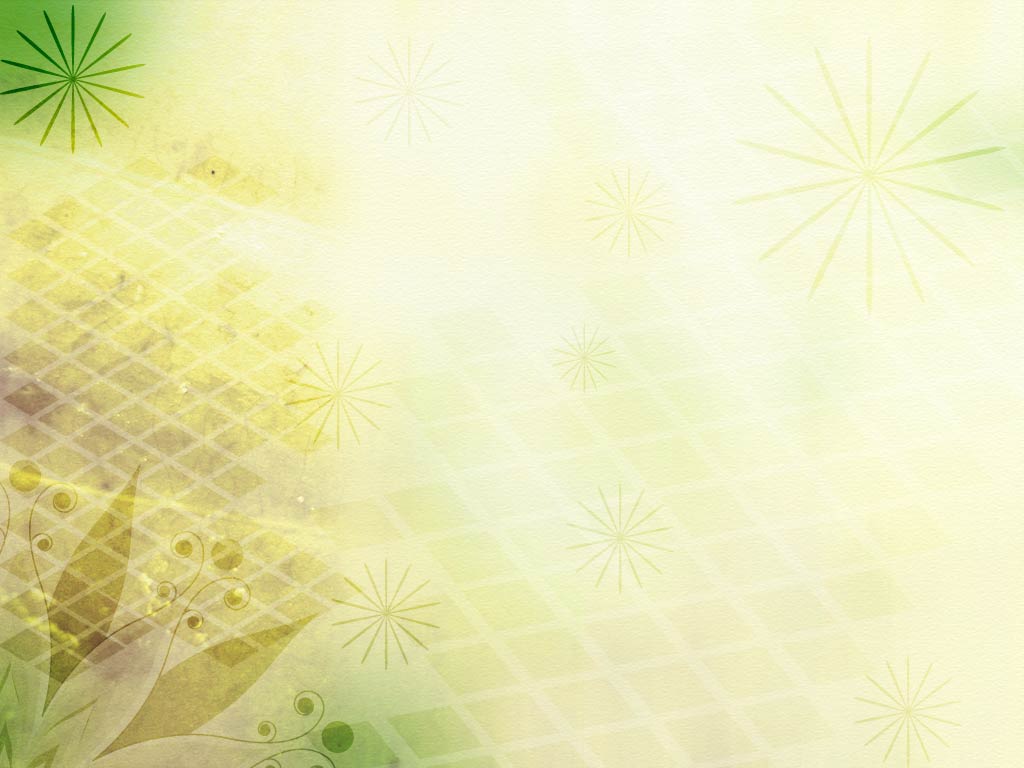 Під час уроків, годин спілкування вчителі нашої школи коректно пояснюють проблеми, які переживає наша країна.
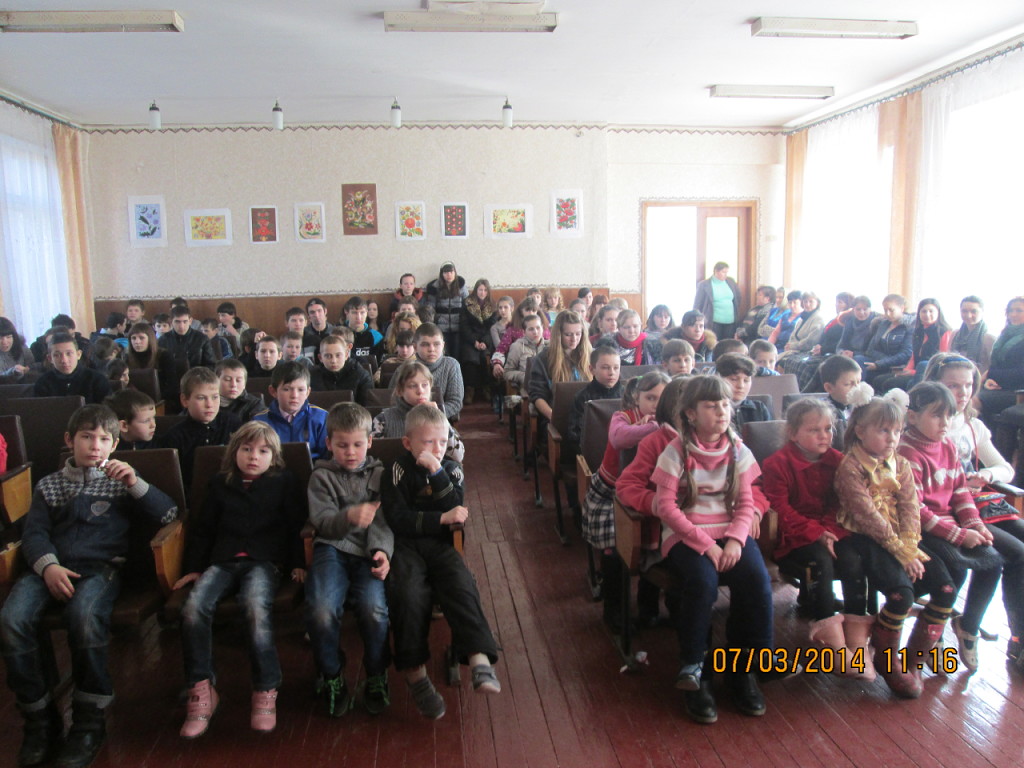 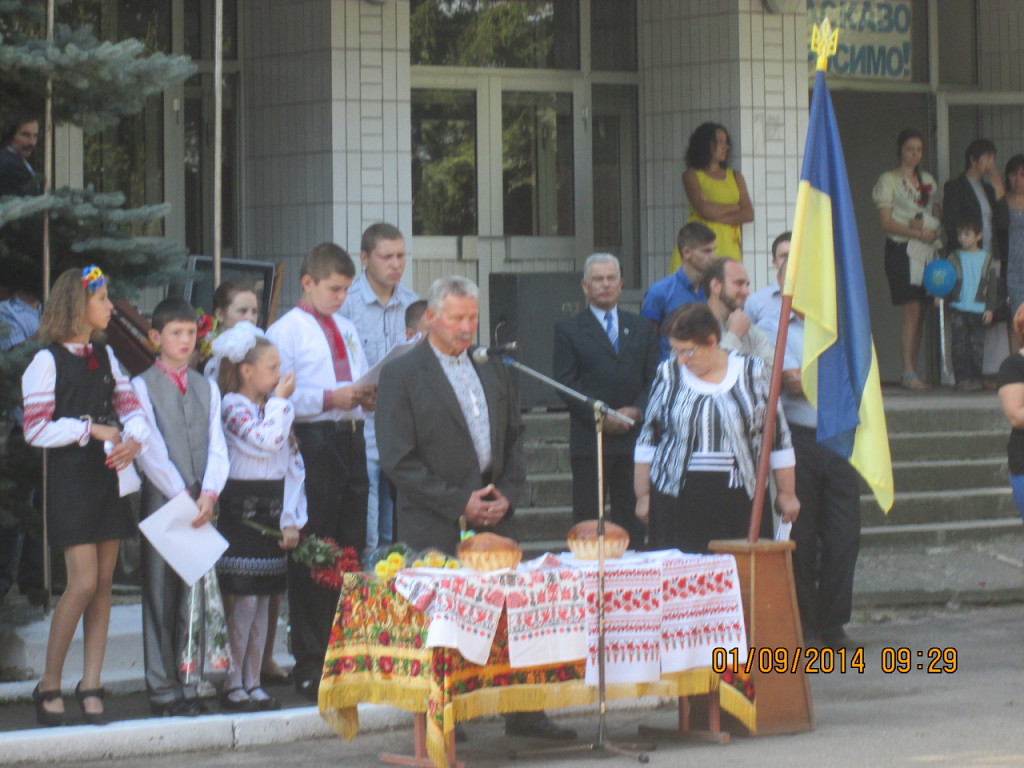 Важливим напрямком реалізації програми патріотичного виховання став проект «Джерело добра»
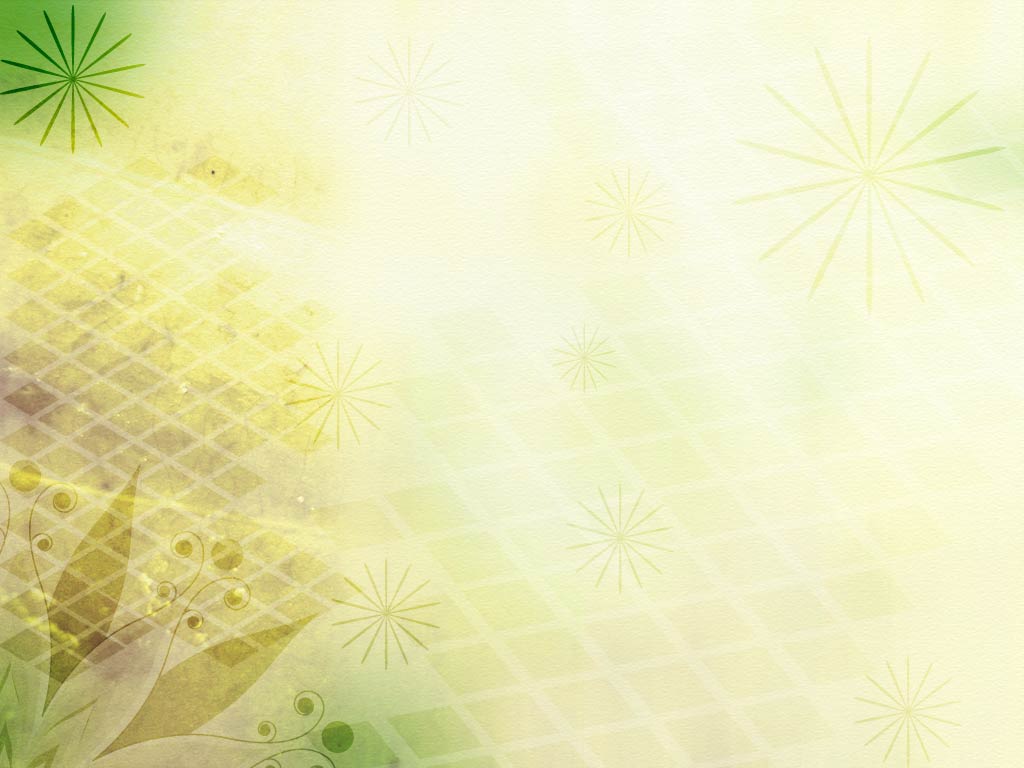 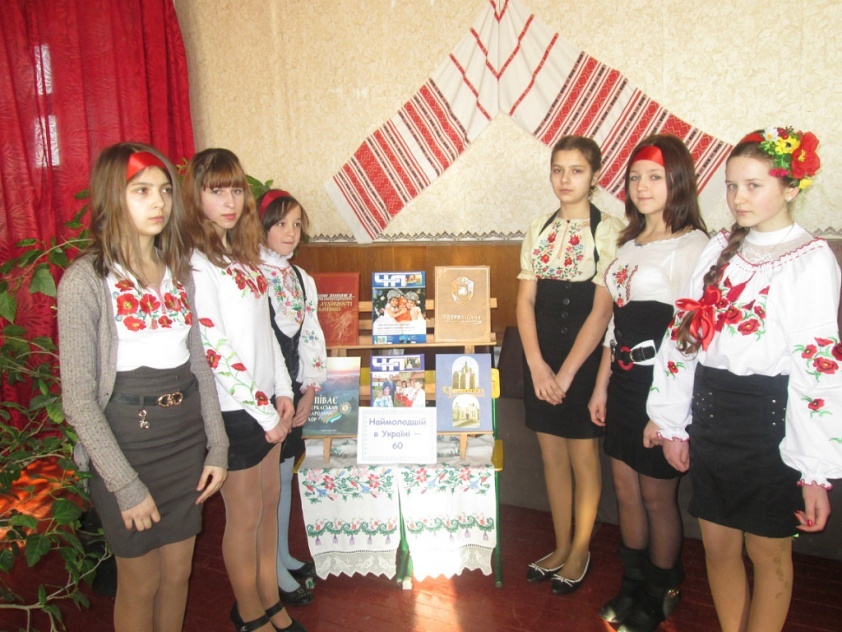 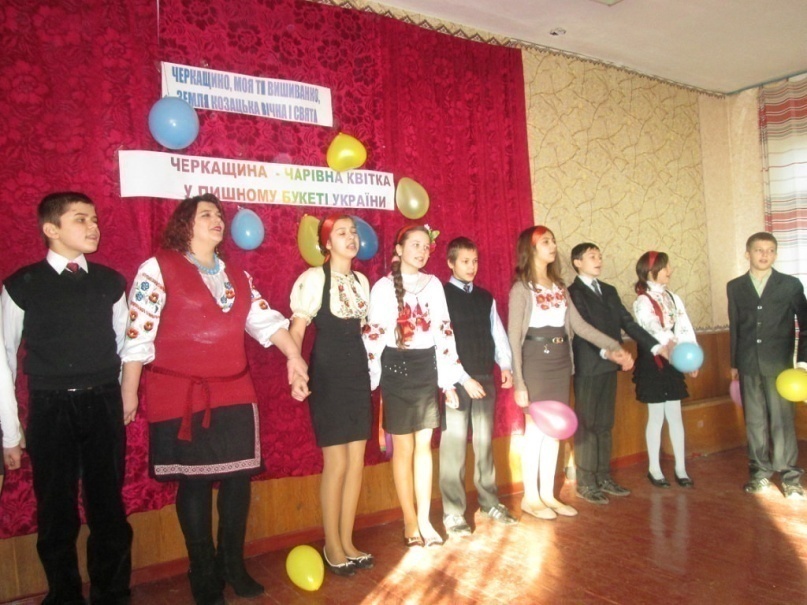 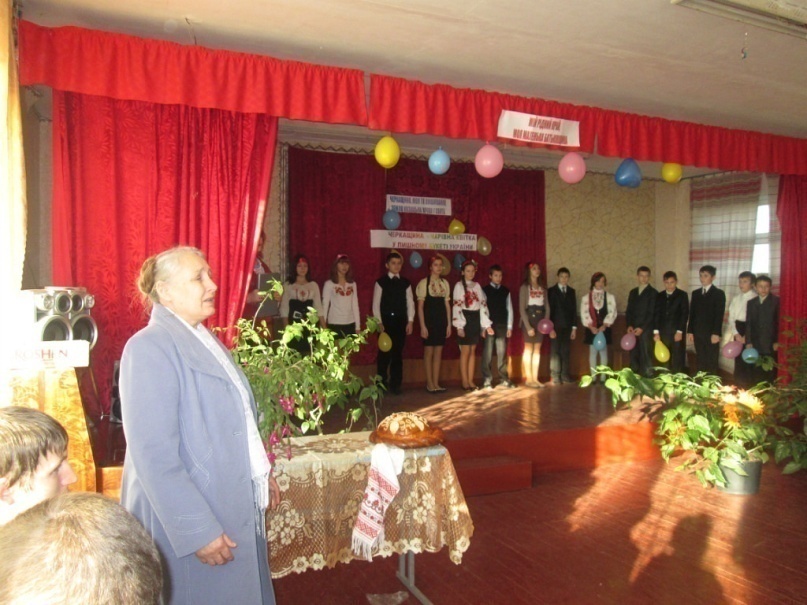 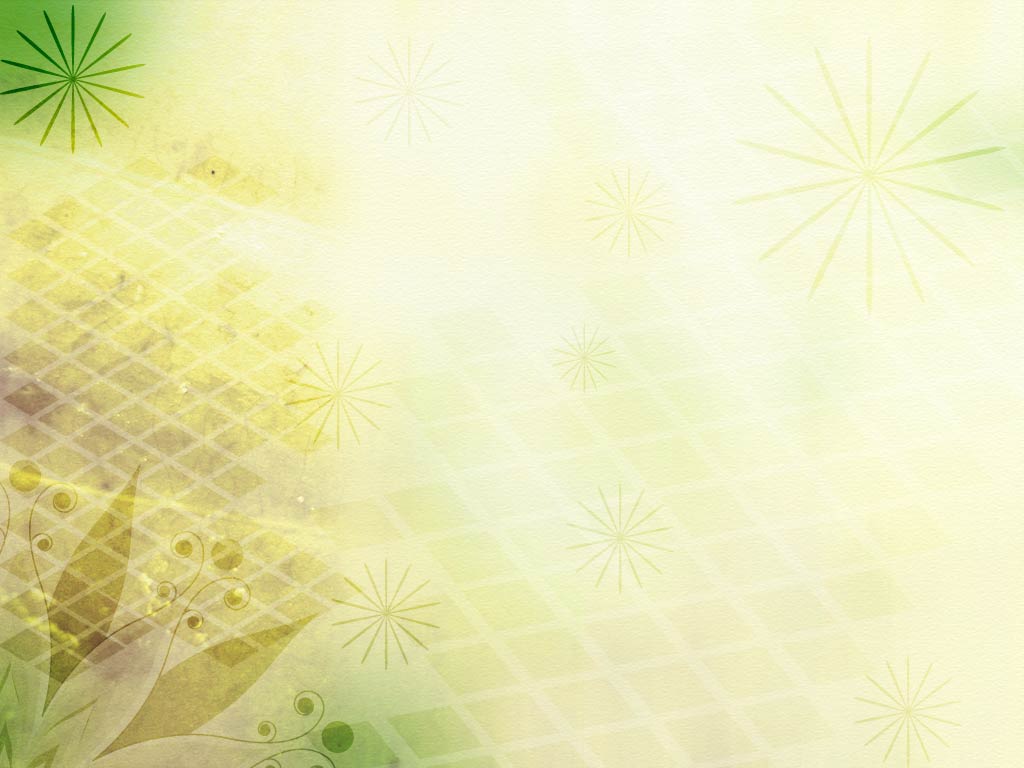 Відданість
батькам  і родині
Готовність до взаємодопо-моги
В ході створення проекту «Джерело добра» було відмічено, що в учнів виховуються такі якості характеру:
Культивується усвідомлення власної національної гідності
Повага
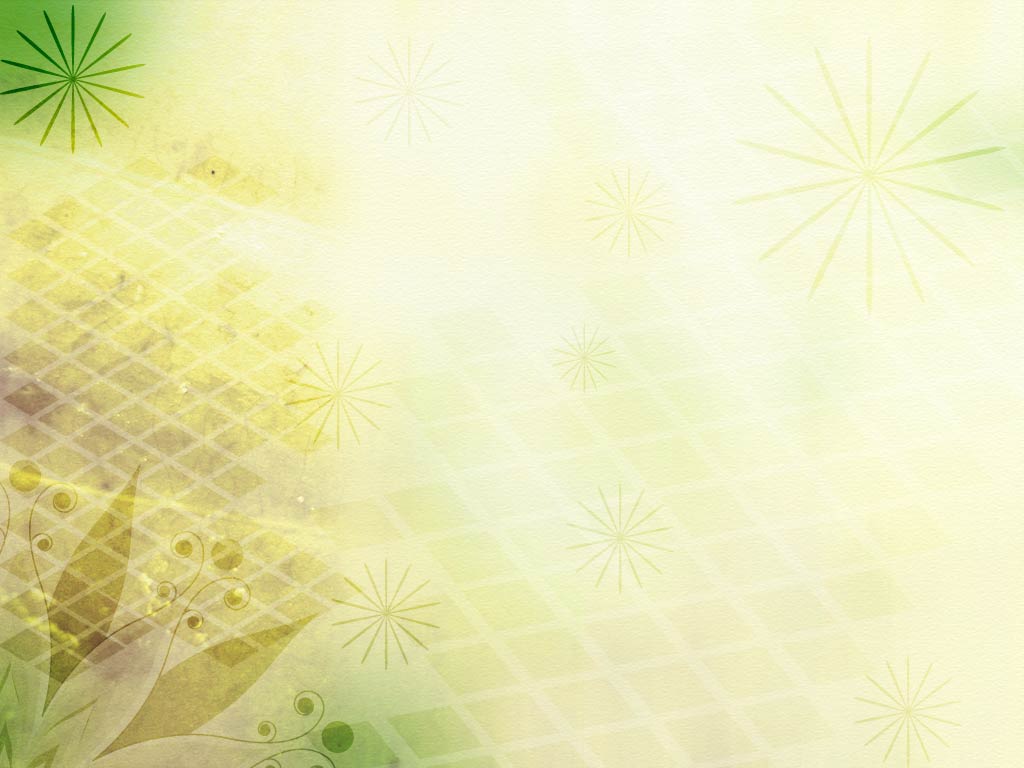 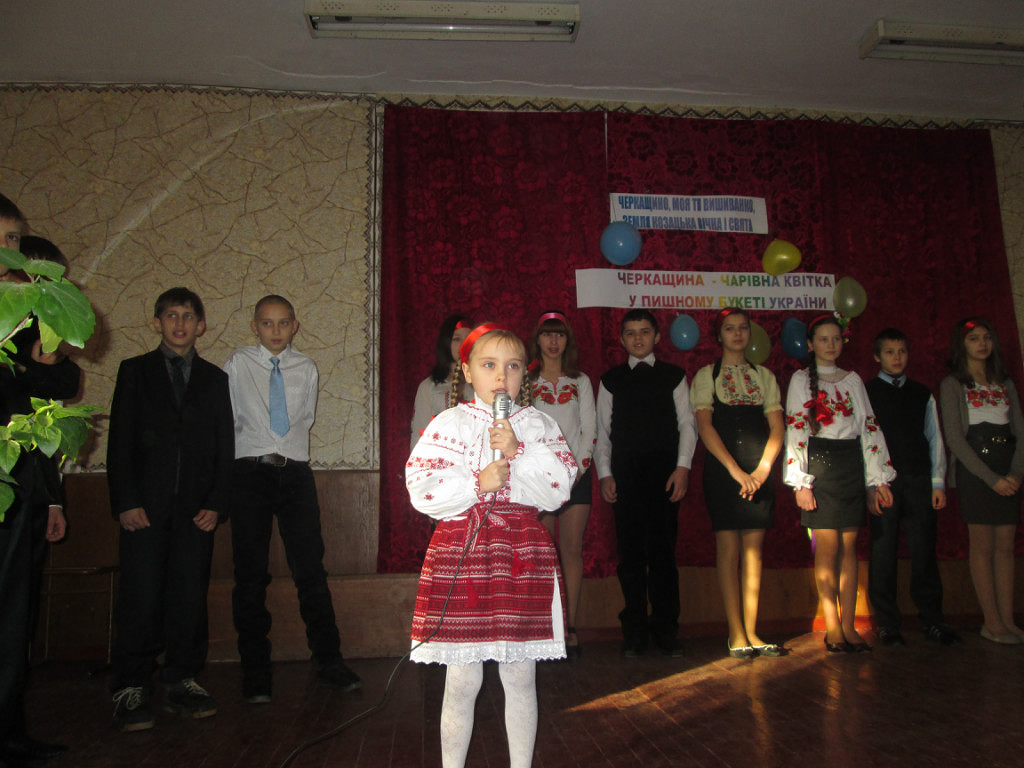 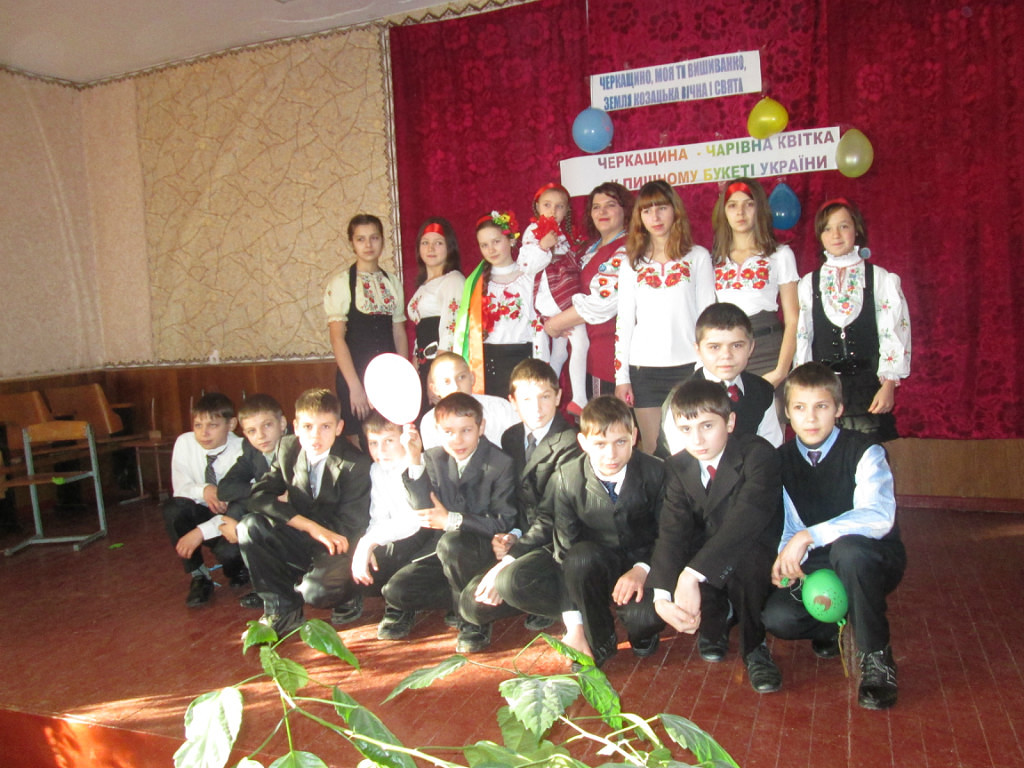 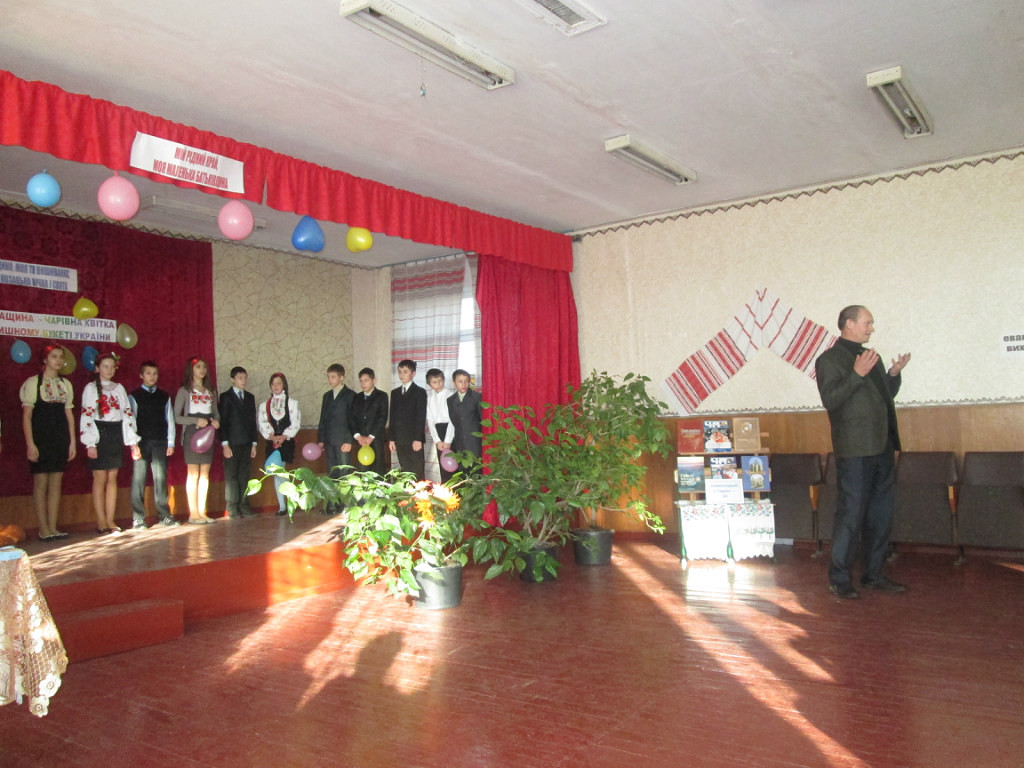 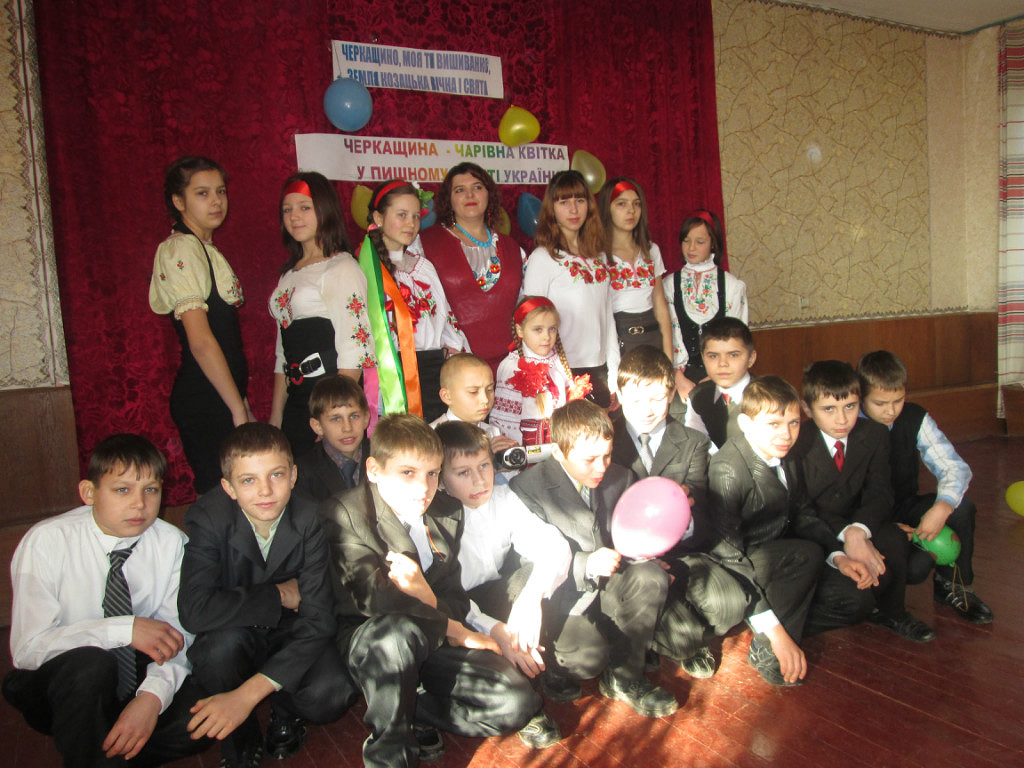 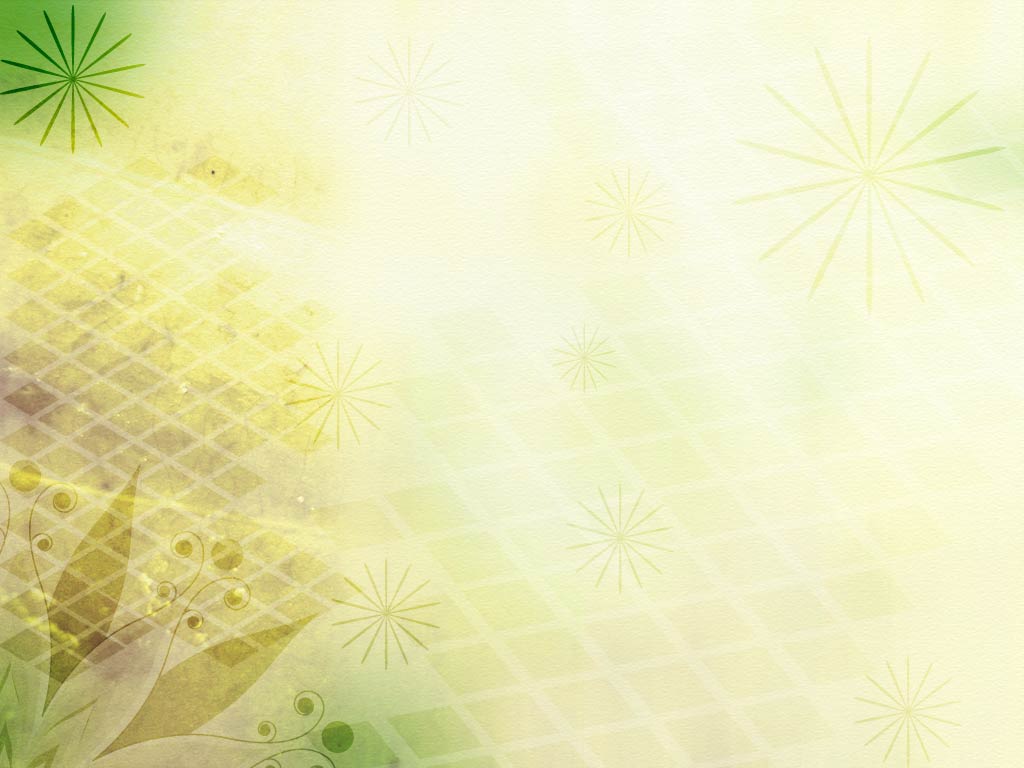 Проектна діяльність поширюється на виховний процес, спрямовується на її активізацію національно-патріотичного, родинного та морально-естетичного виховання.
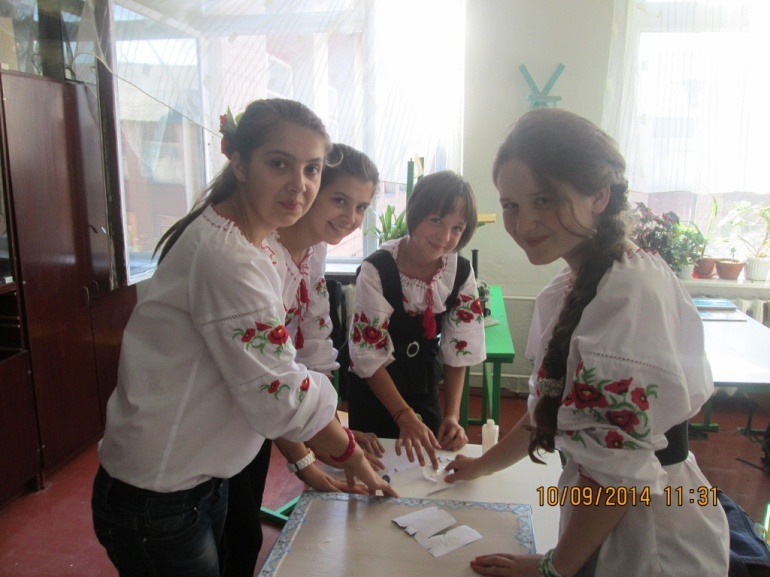 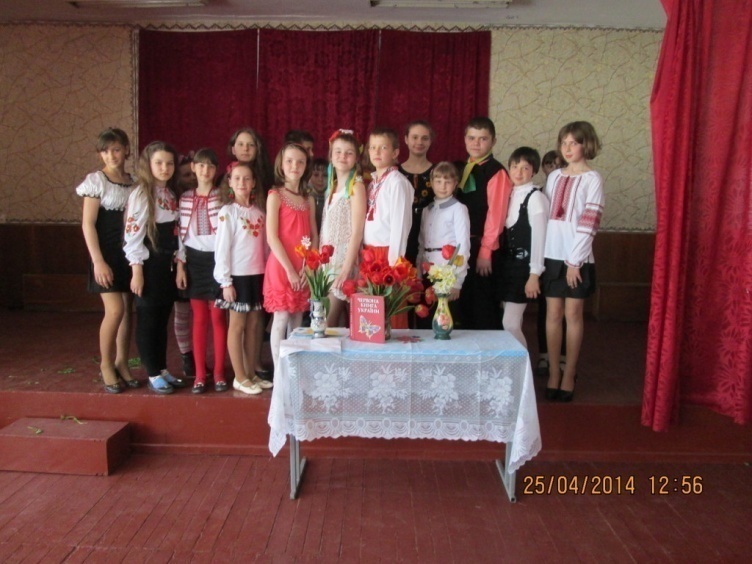 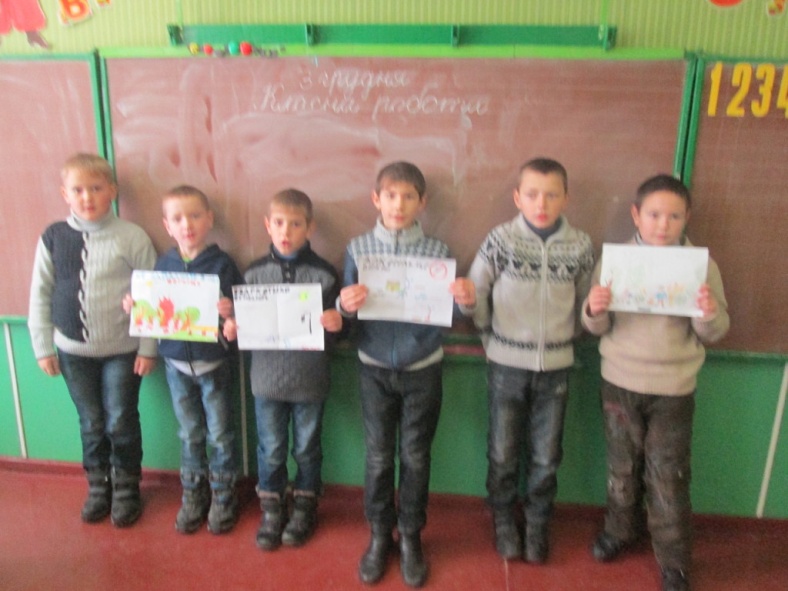 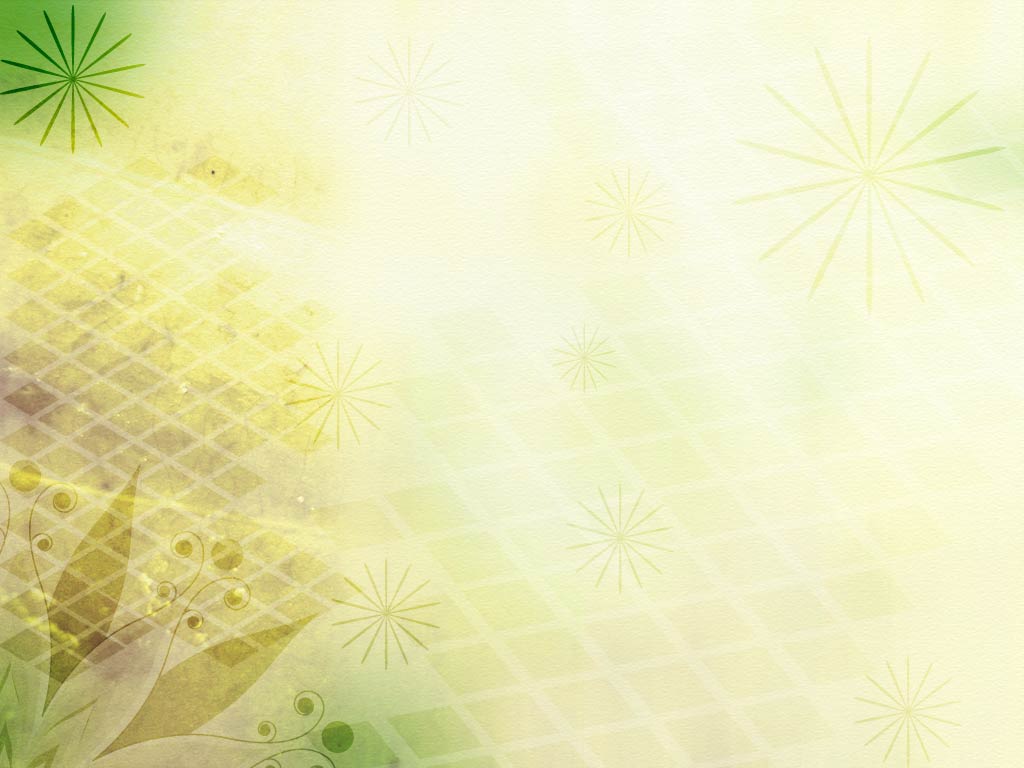 Вивчення окраси рідного краю – мелодійних пісень, примножування величного почуття, що ми є українці, вміємо співати і знаємо свою перлину – українську пісню стало метою роботи над проектом “Улюблена пісня моєї родини”.
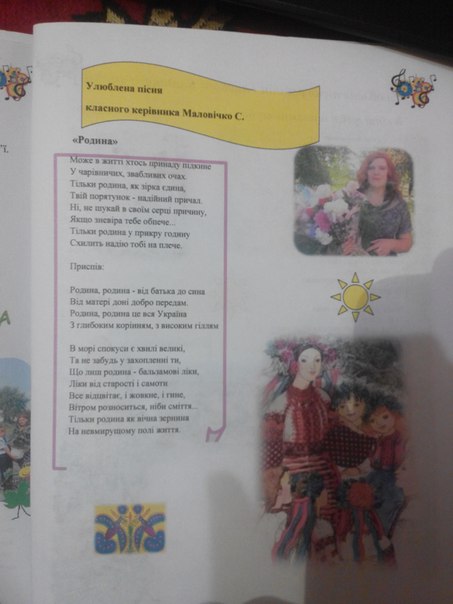 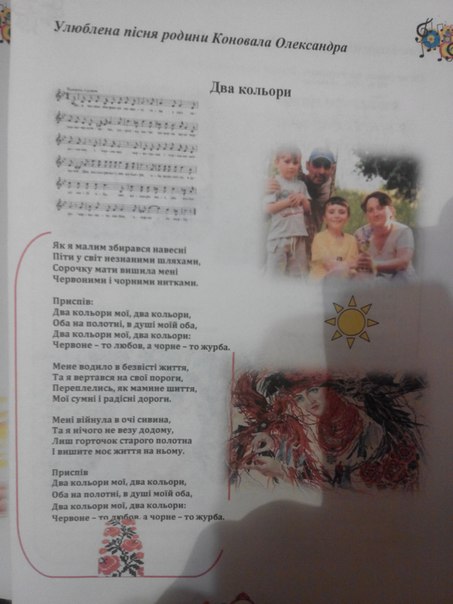 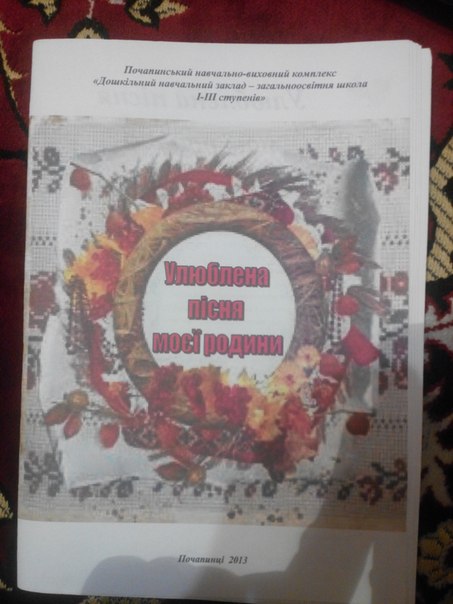 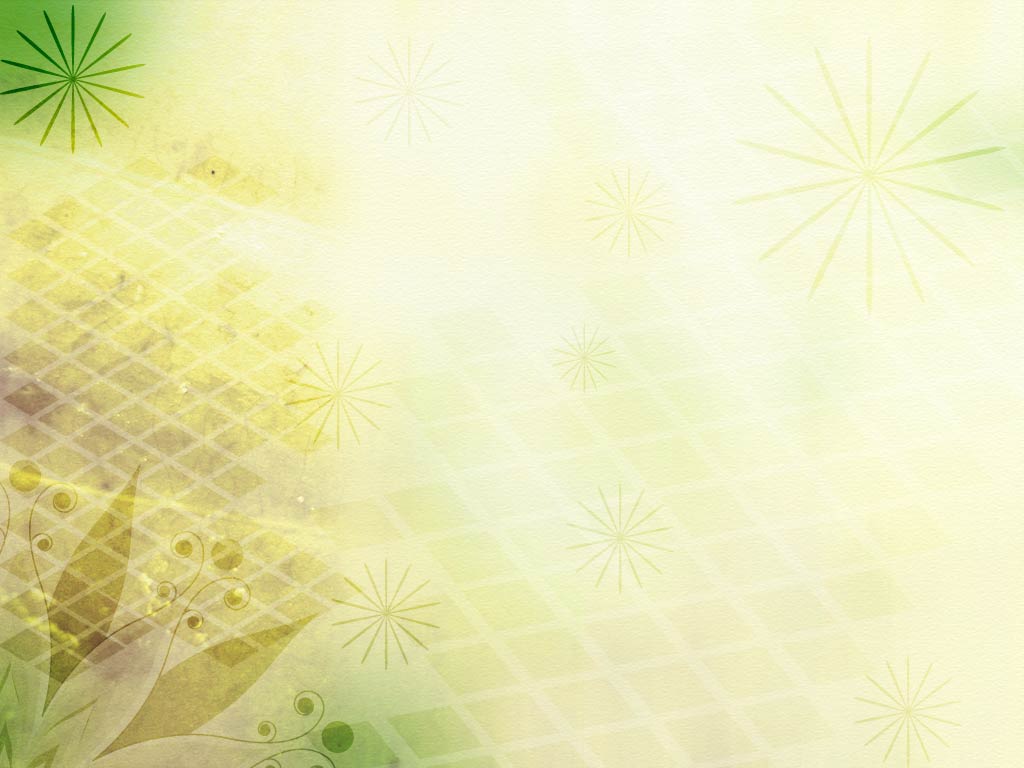 У шкільному музеї Бойової слави проходять інтегровані екскурсії для учнів 1-11 класів при вивченні окремих тем навчальних предметів та при проведенні заходів патріотичного спрямування.
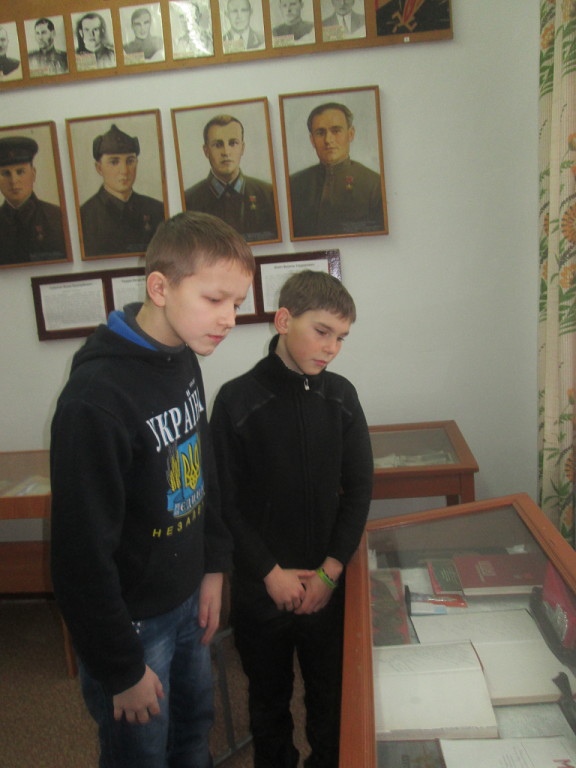 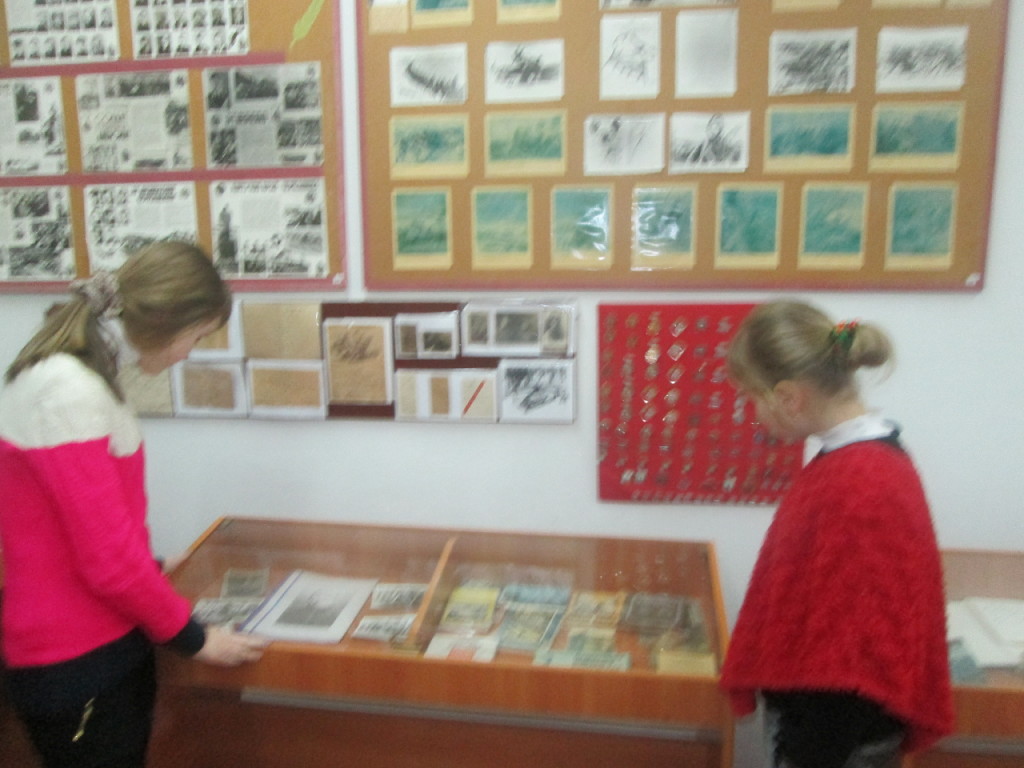 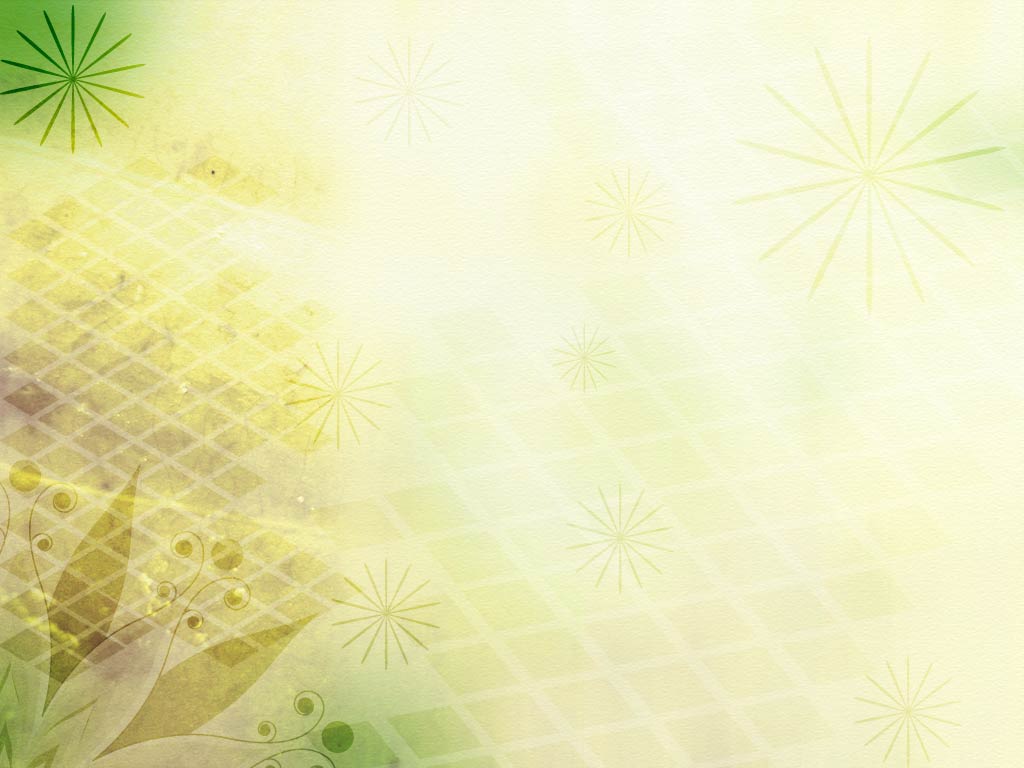 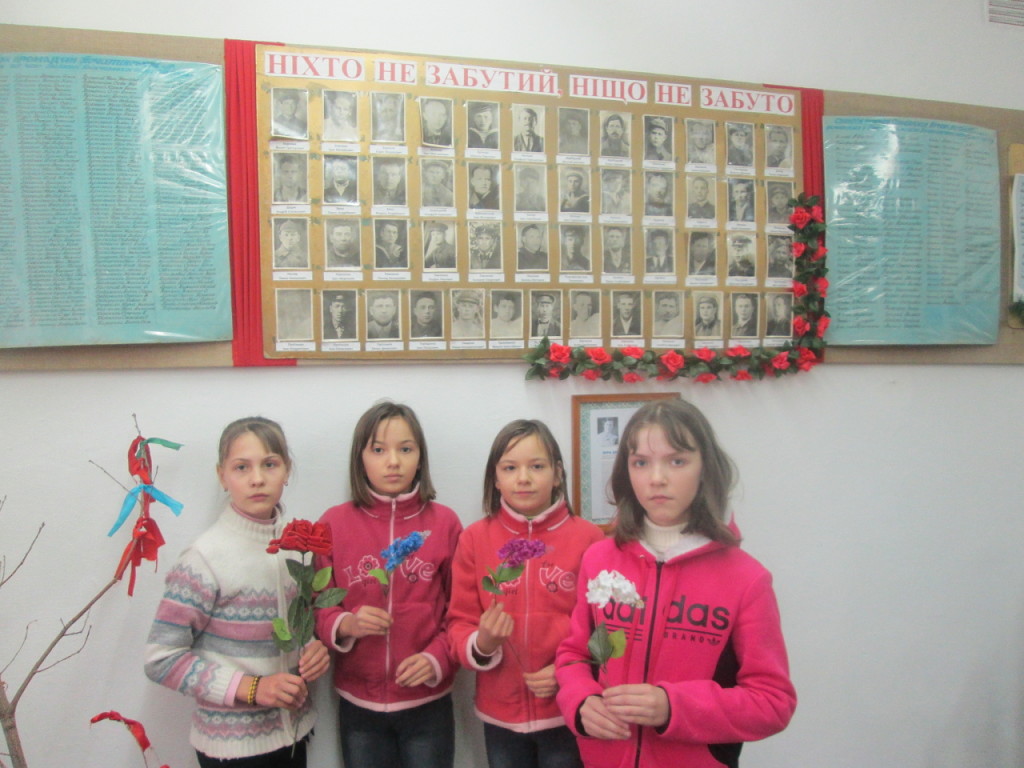 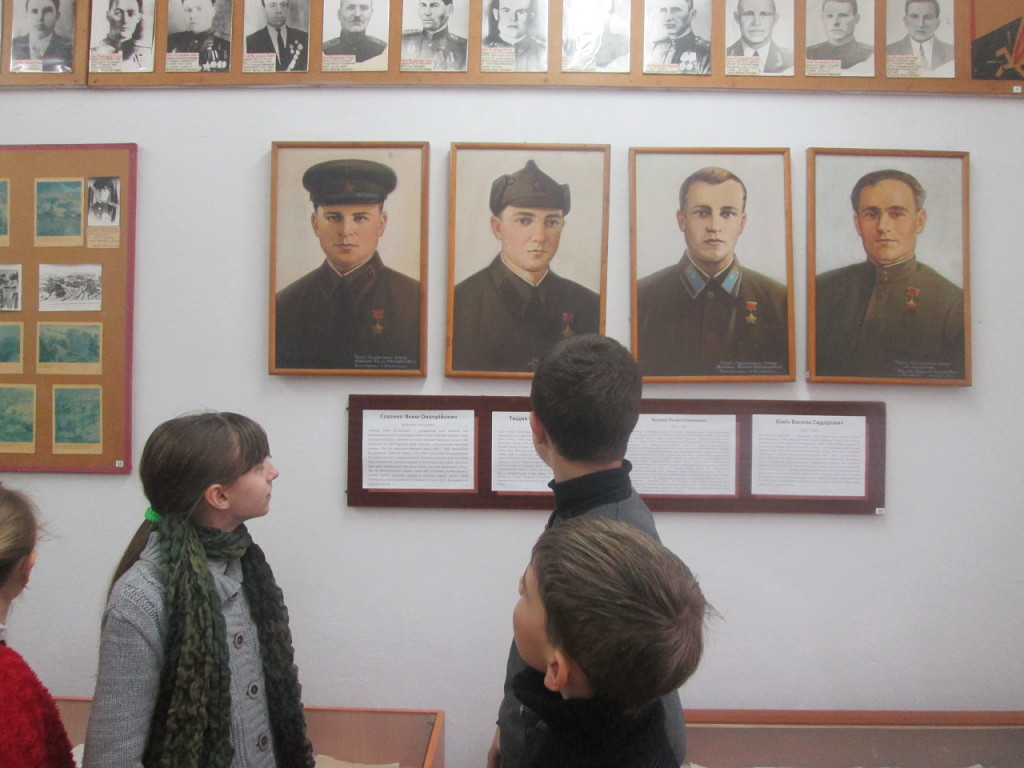 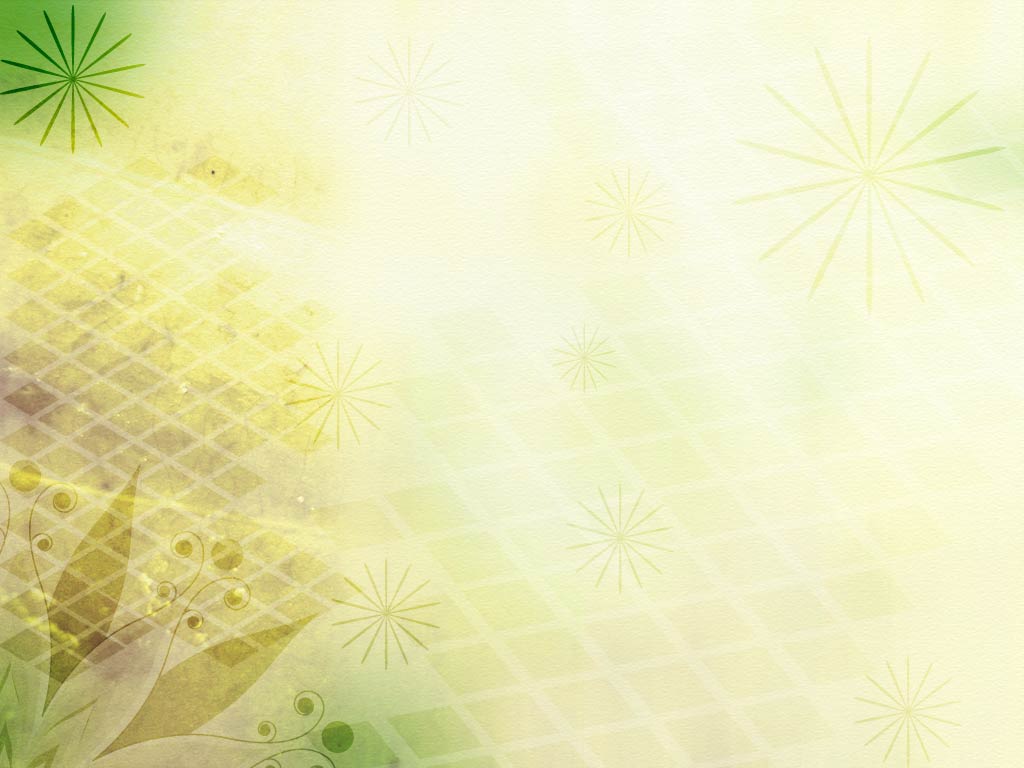 Вікові особливості вихованців сприяли тому, що були створені різні ефективні форми патріотичного виховання
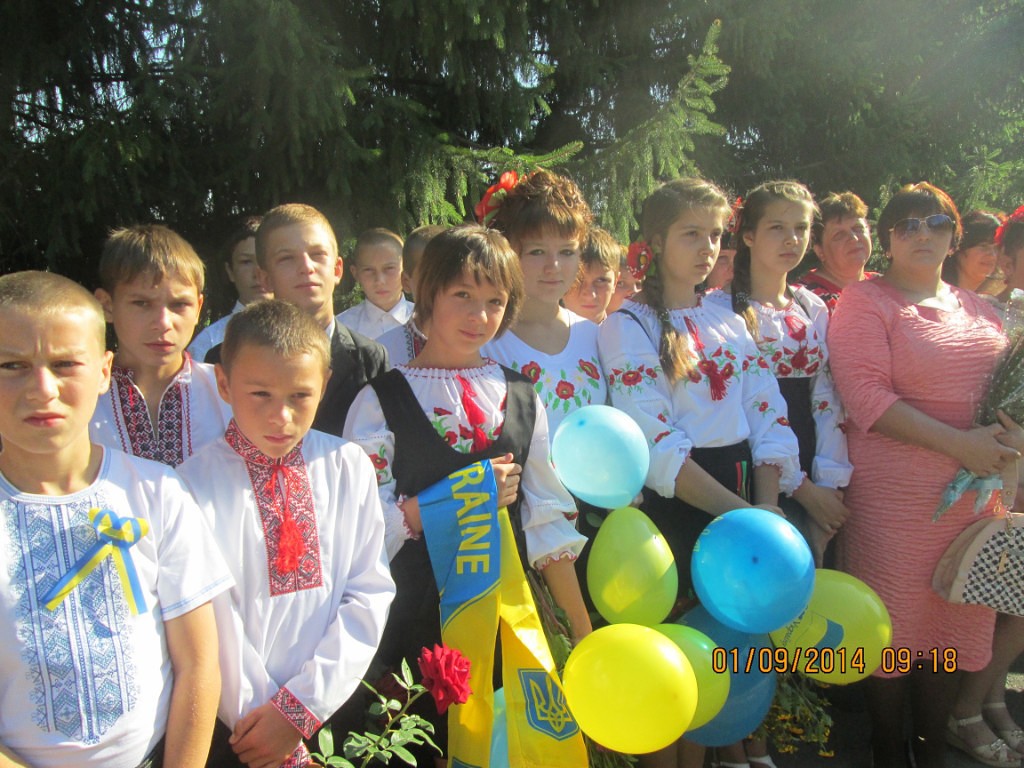 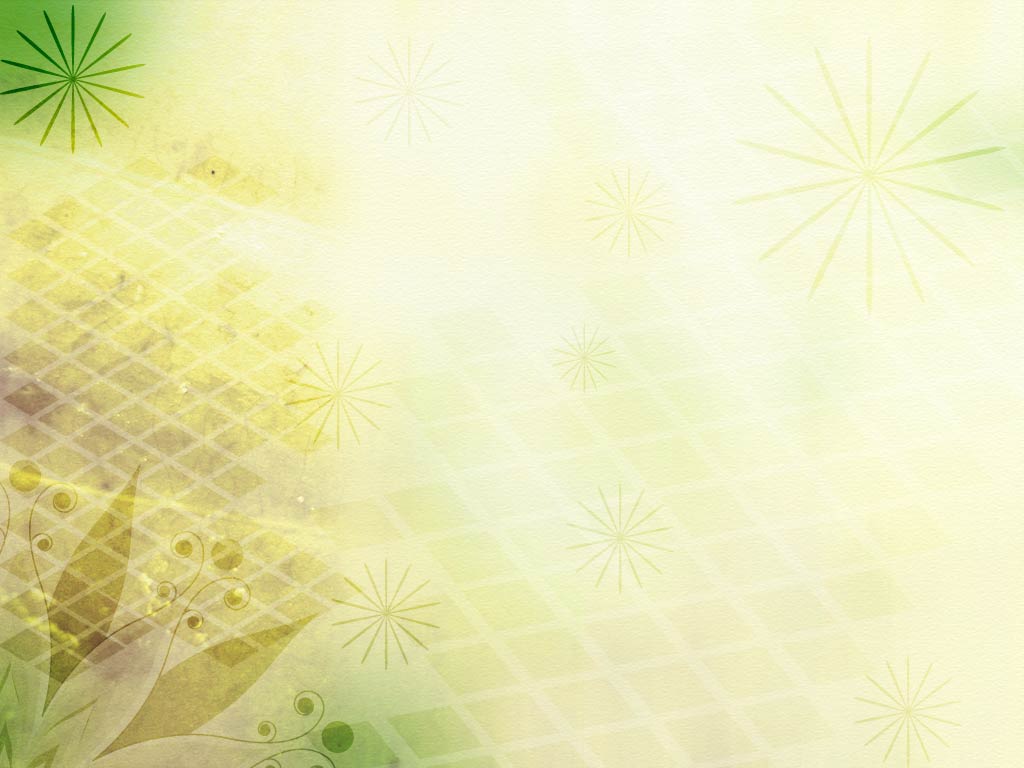 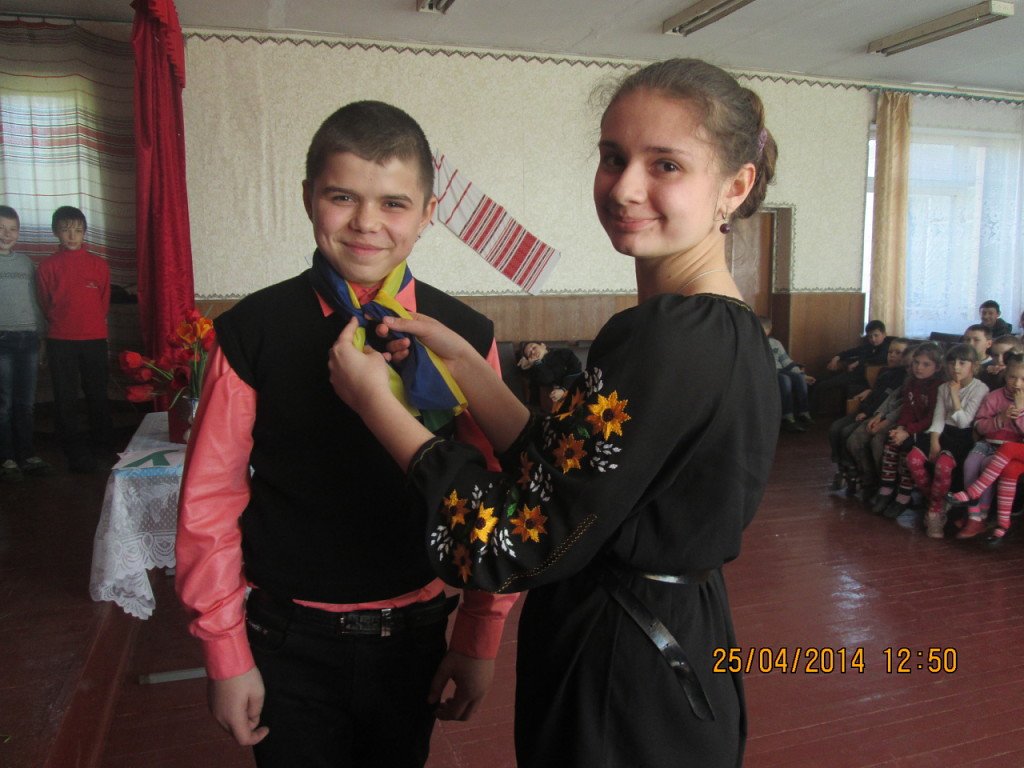 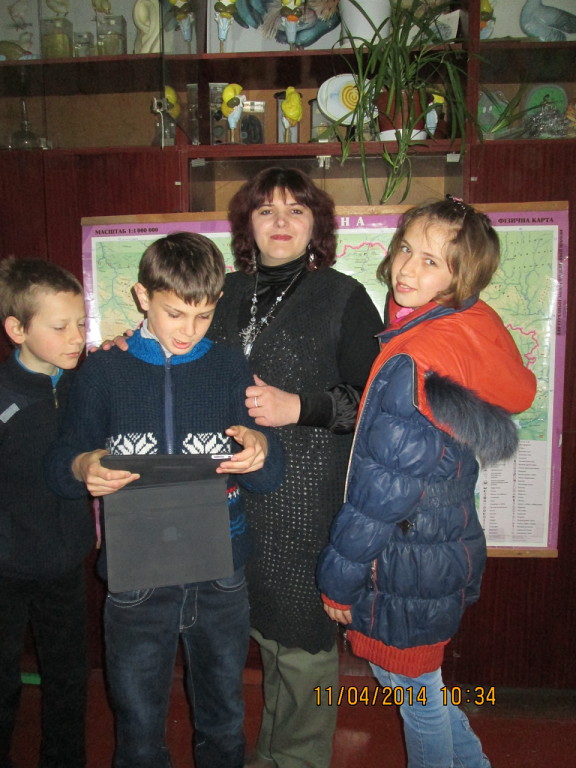 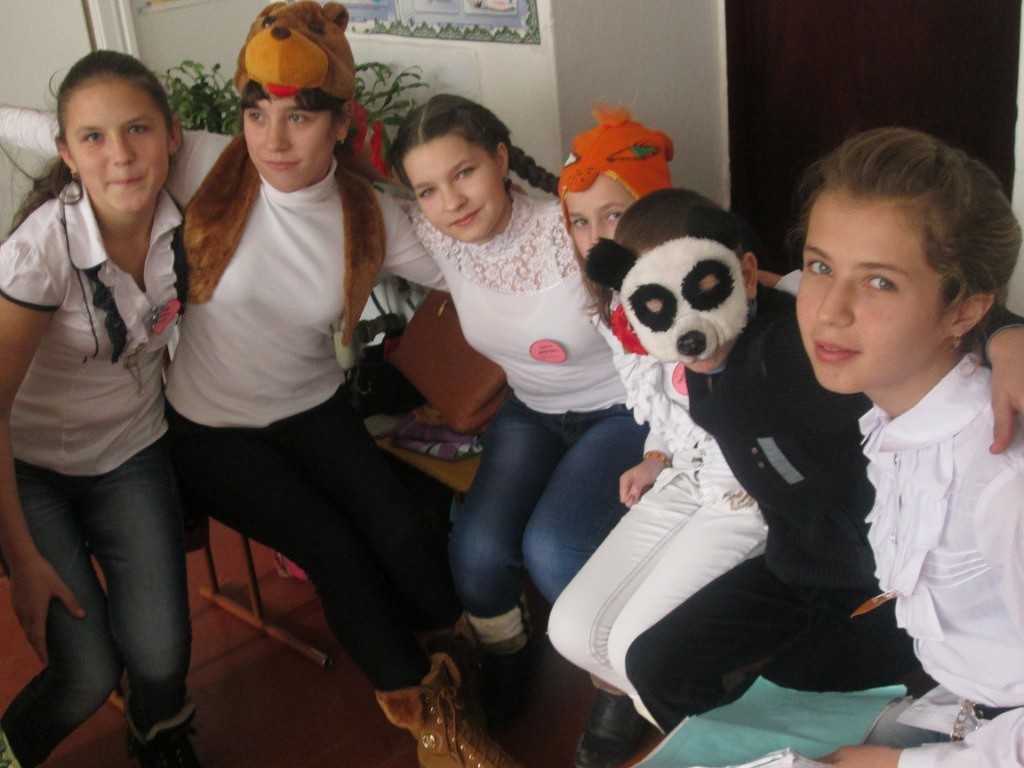 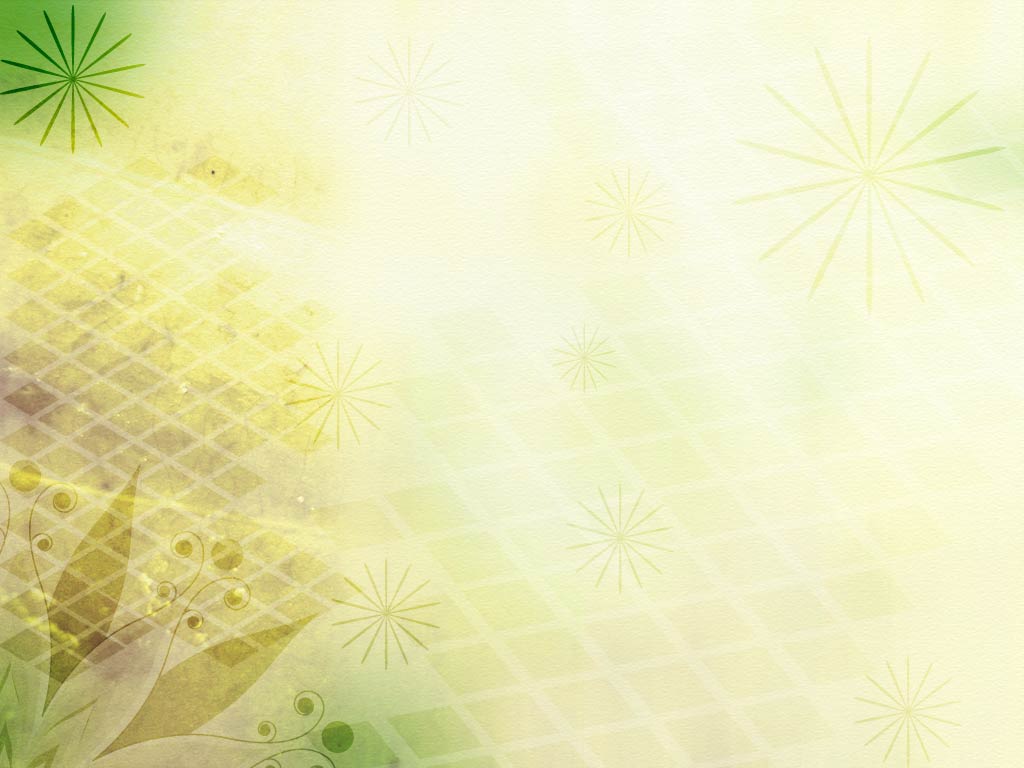 Це, зокрема, діяльно-практичні принципи:
Ігри-драматизації
Свята
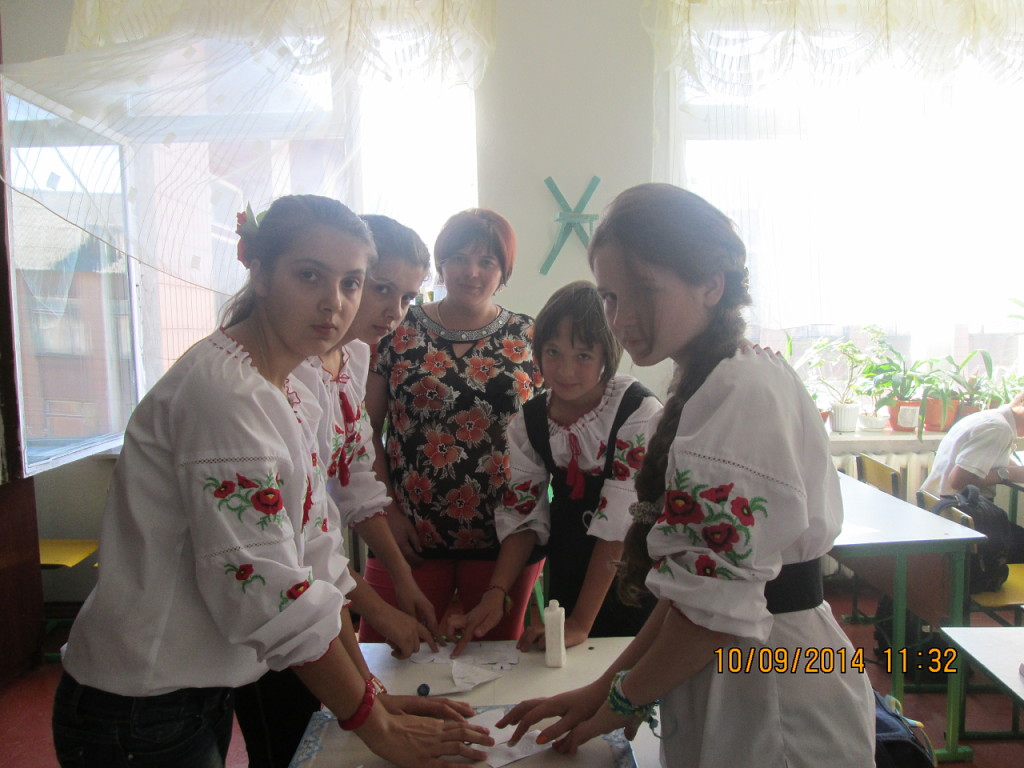 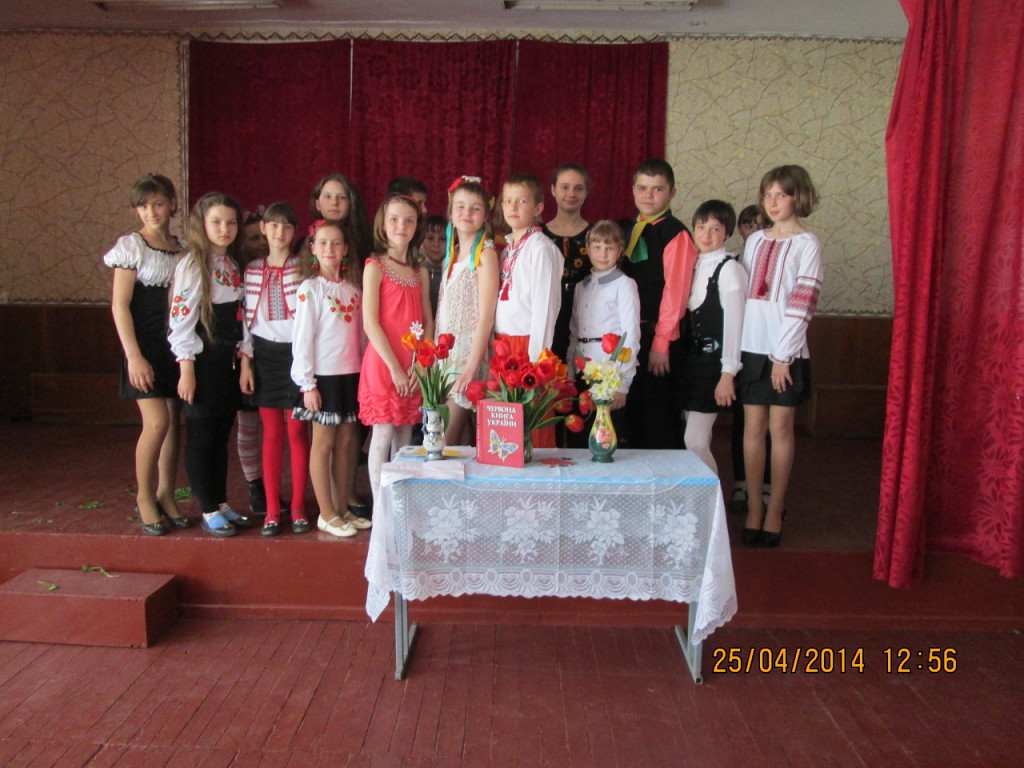 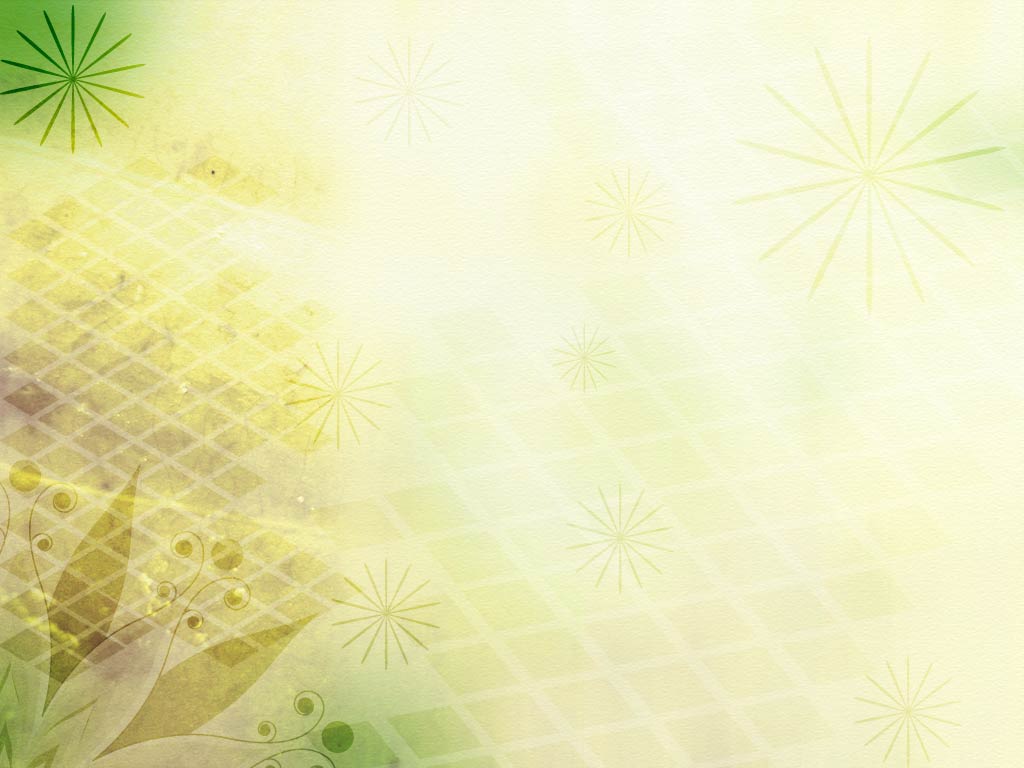 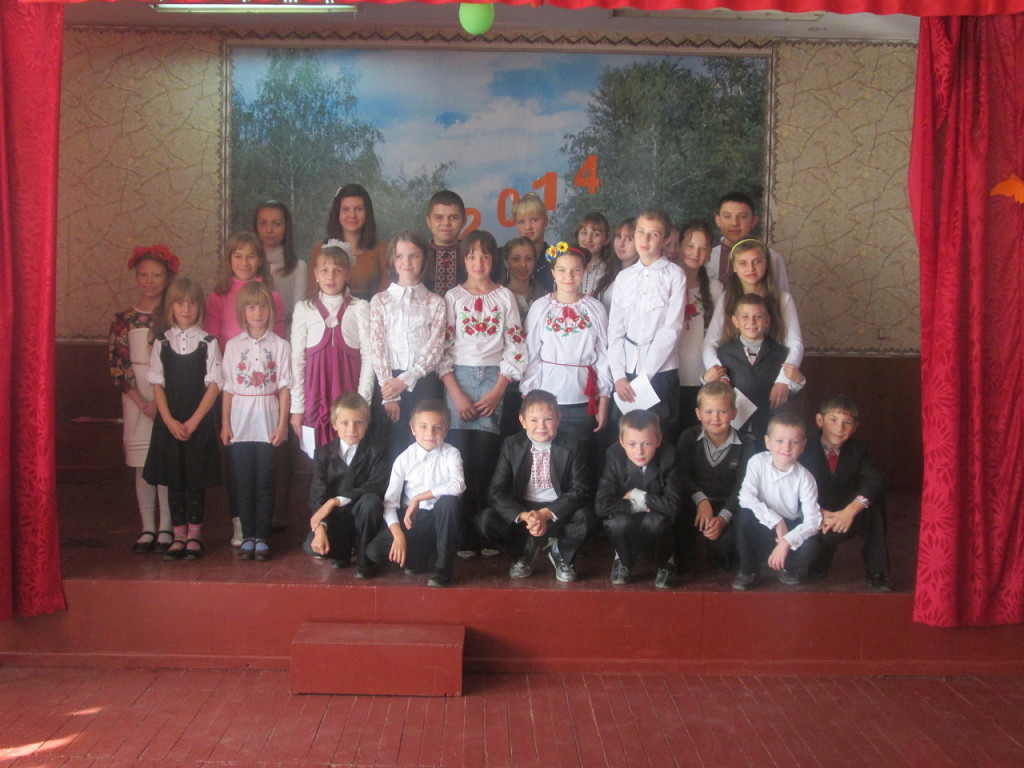 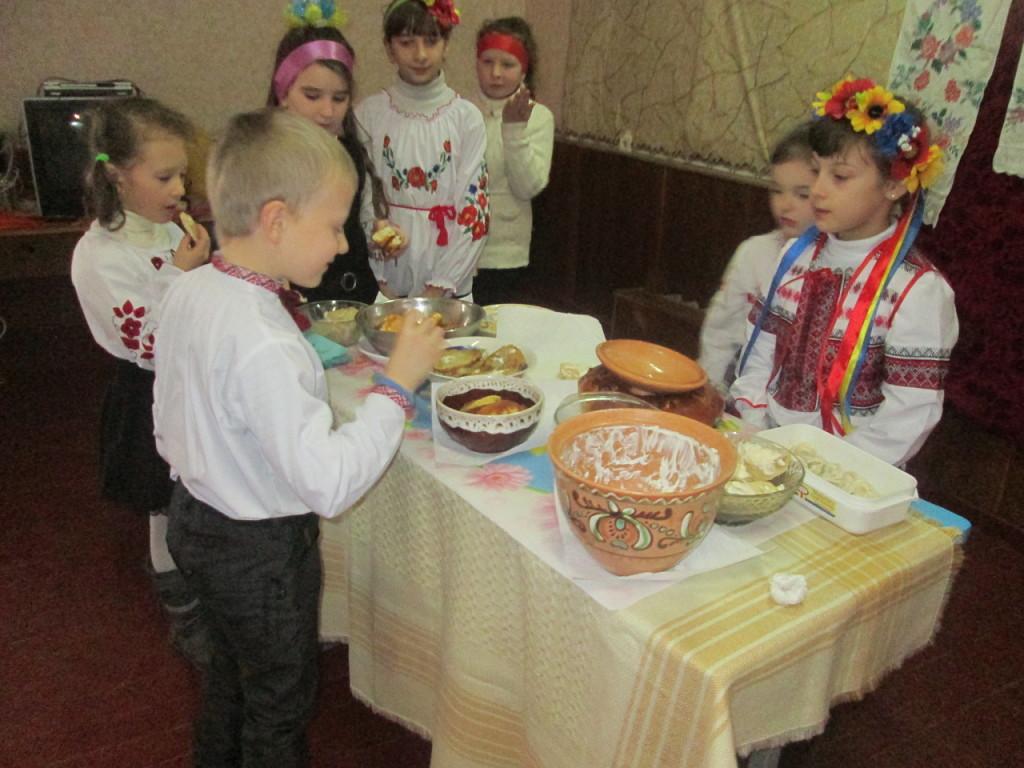 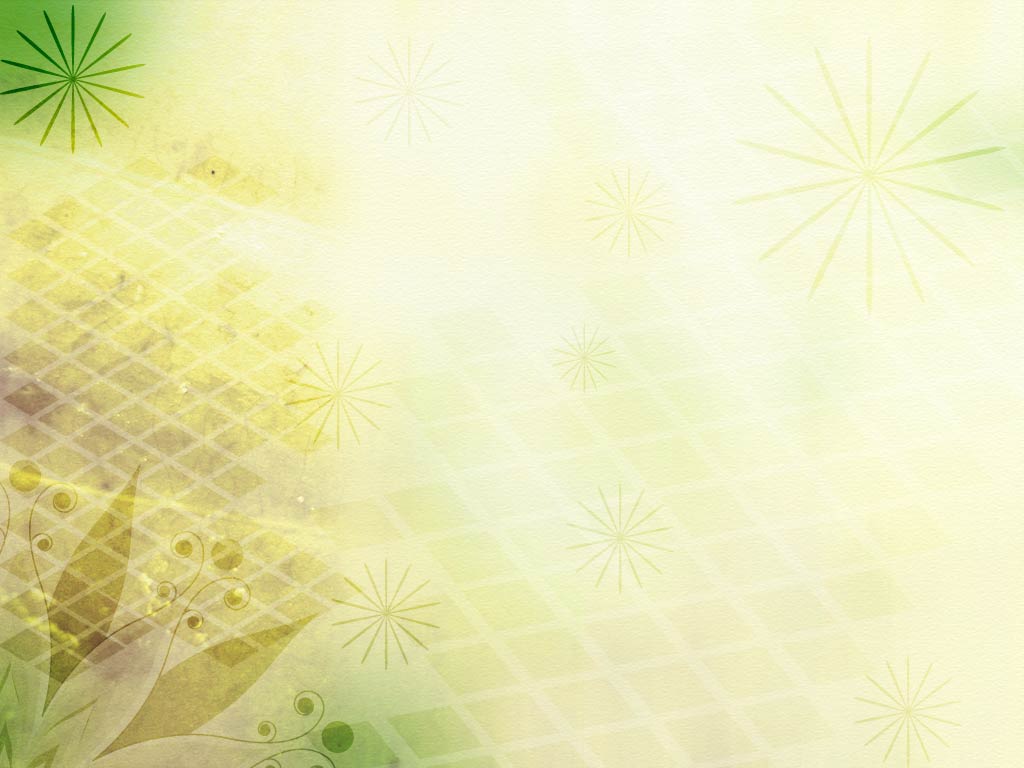 Діалогічні:
Міжрольове спілкування
Бесіди
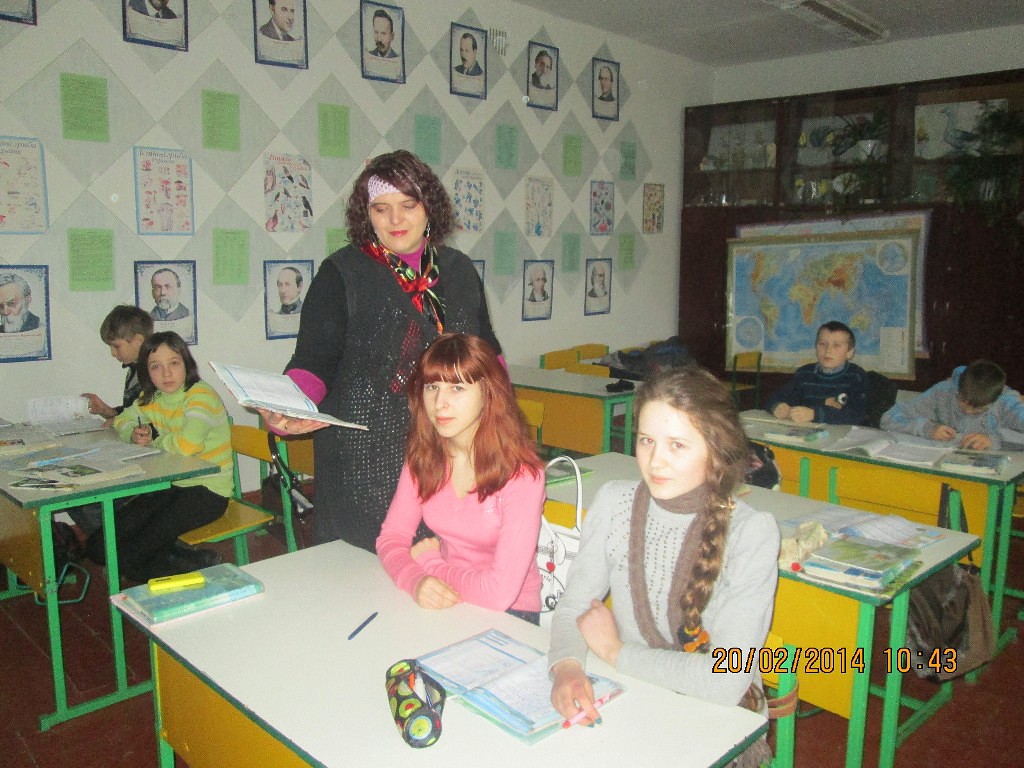 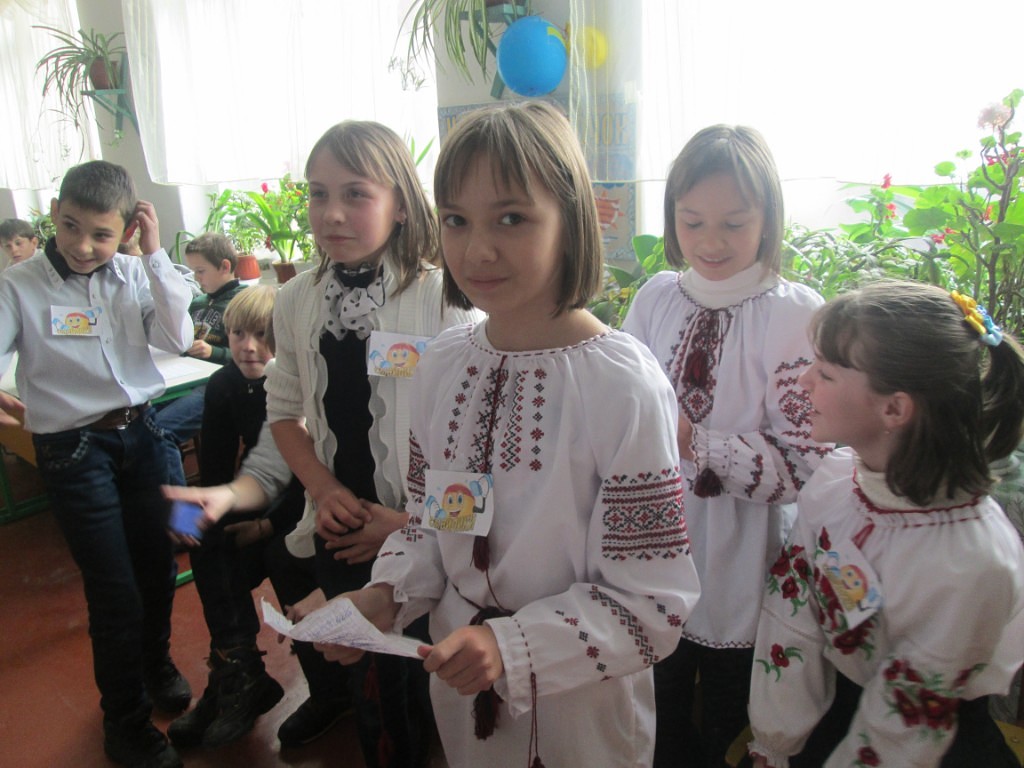 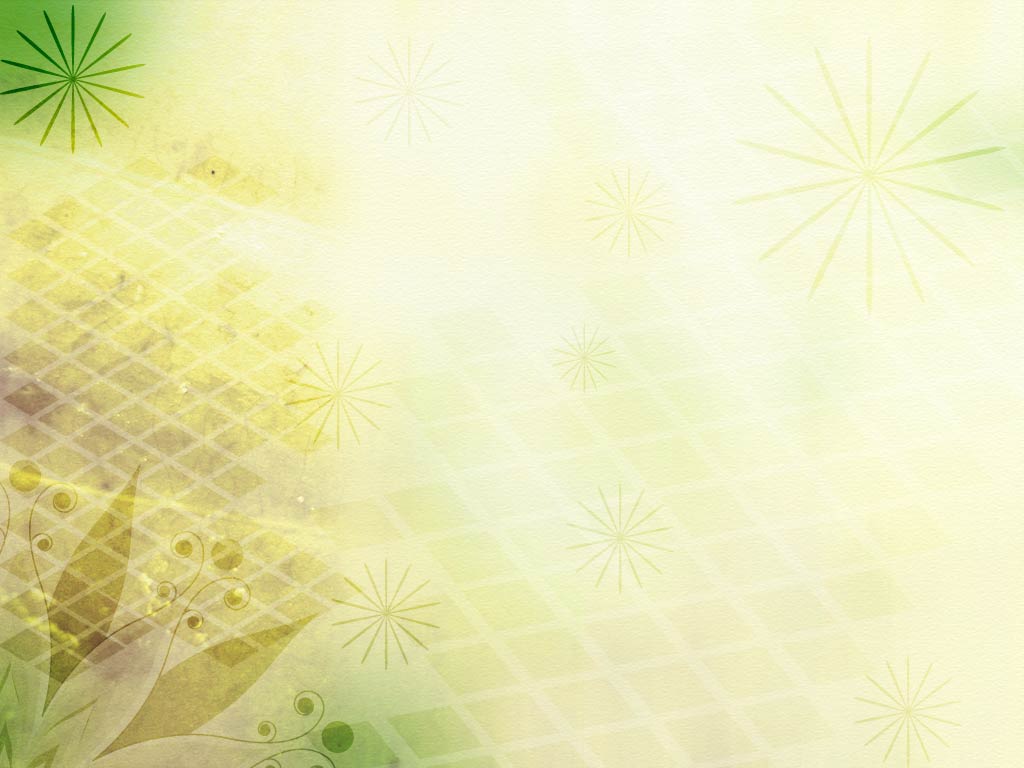 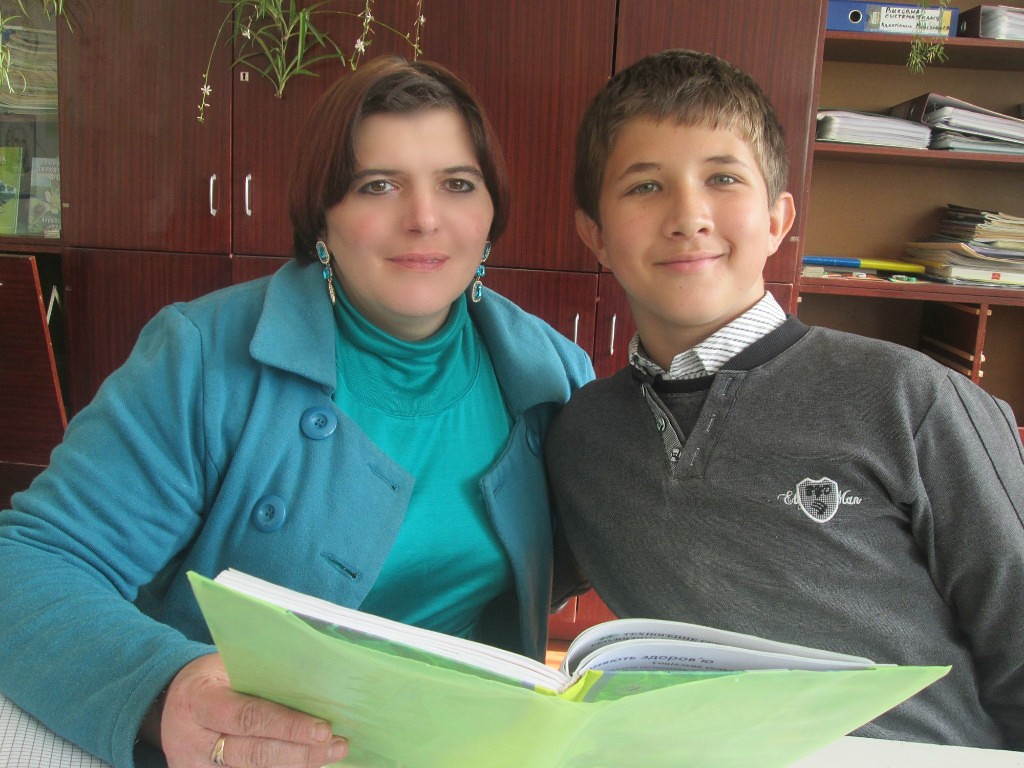 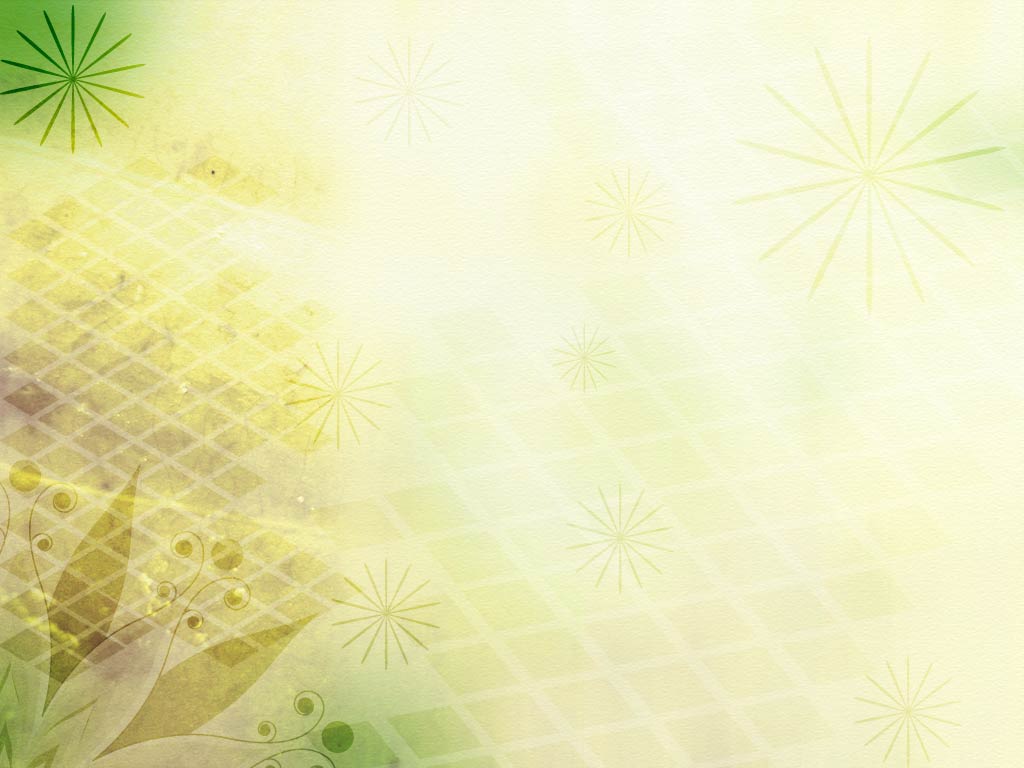 Індивідуальні:
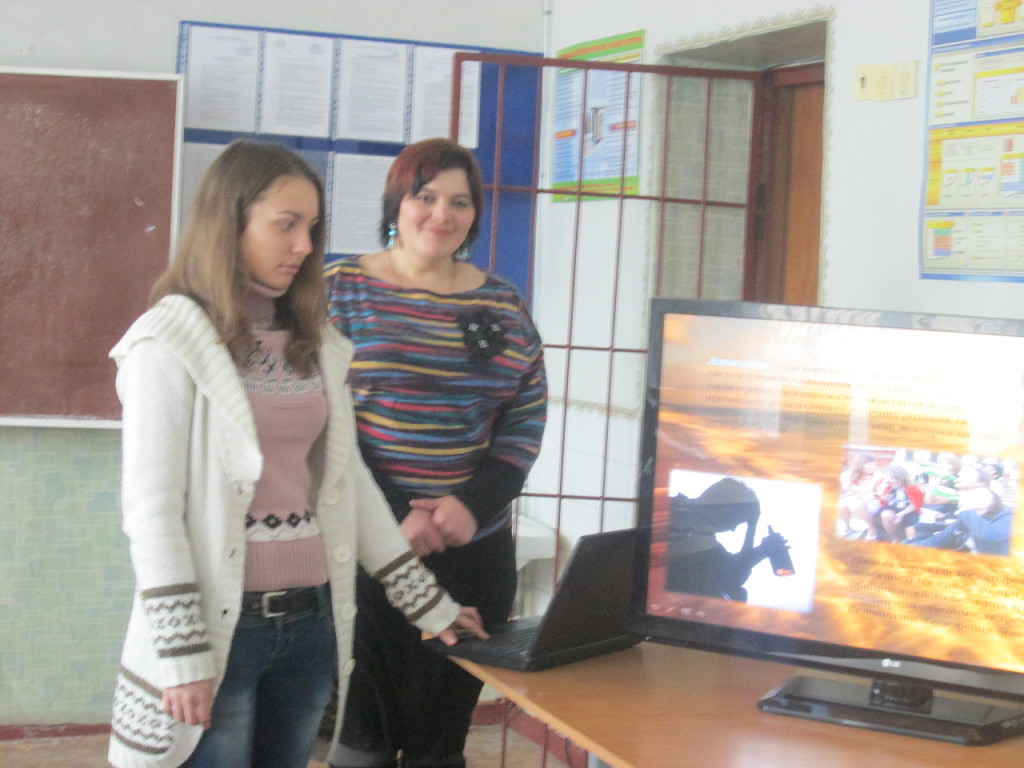 Доручення
Творчі завдання
Інформаційно-масові принципи:
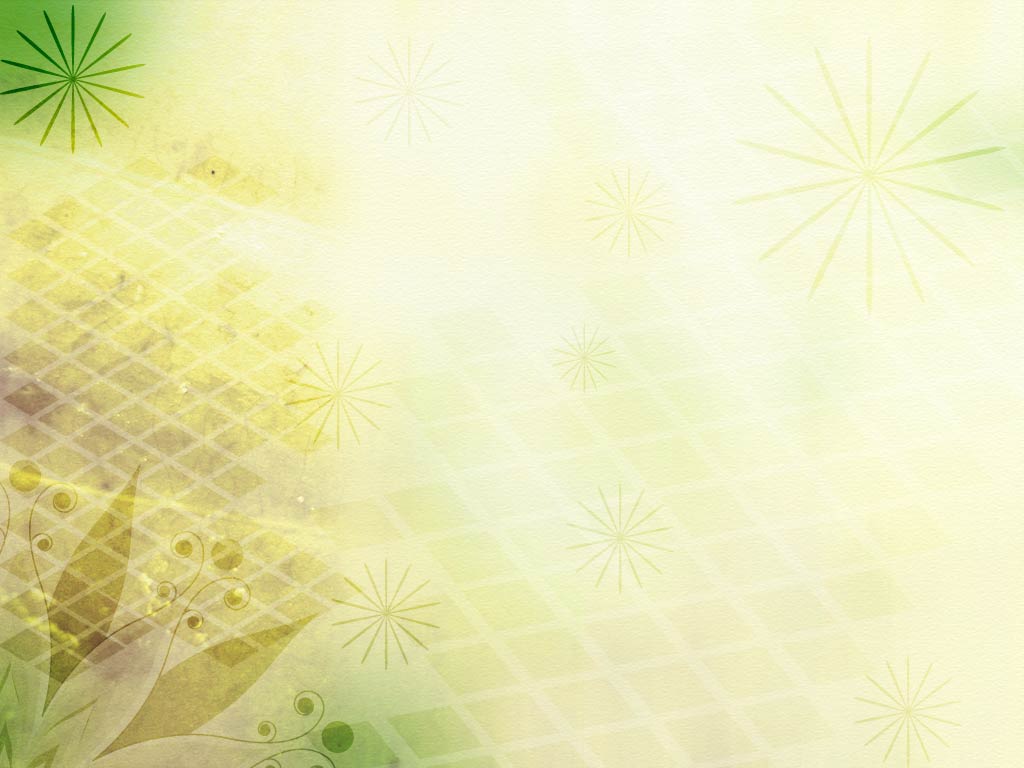 Вікторини
Диспути
“Жива газета”
Вечори
Інтелектуальні
аукціони
Створення
стінгазет
Створення 
презентацій
Брейн-ринги
Конференції
КВК
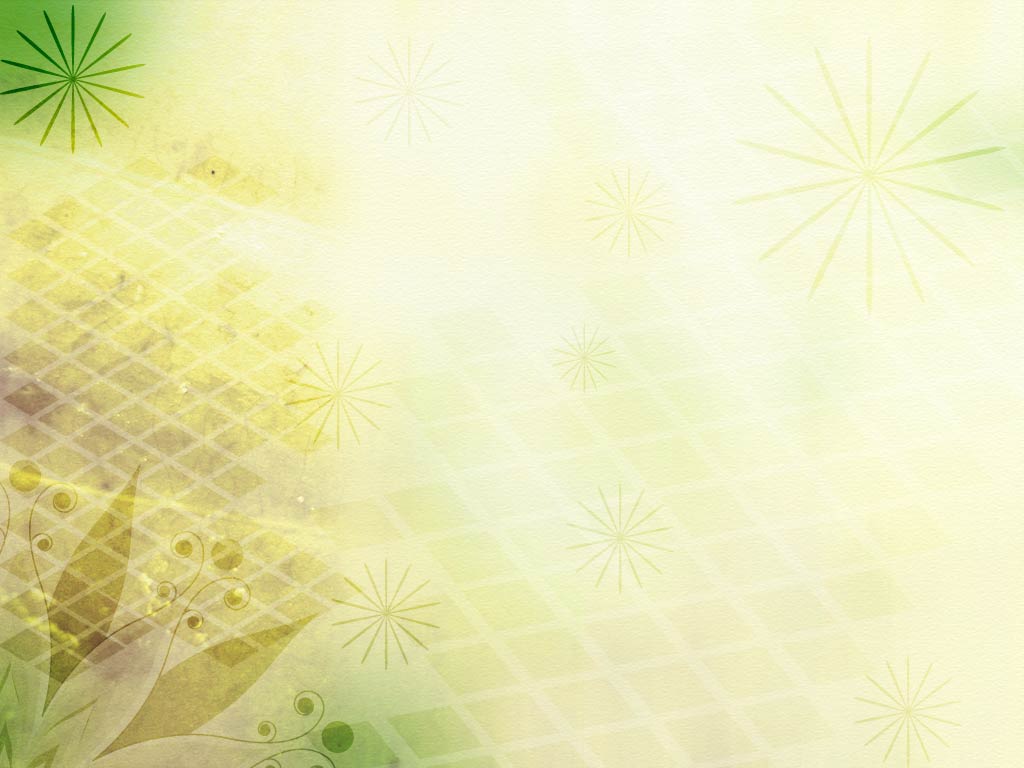 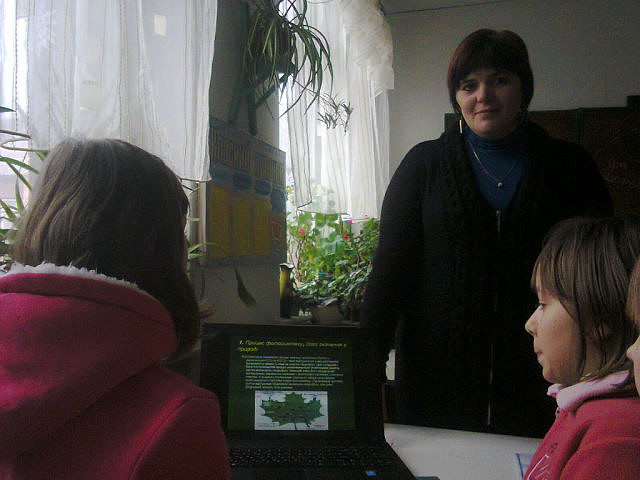 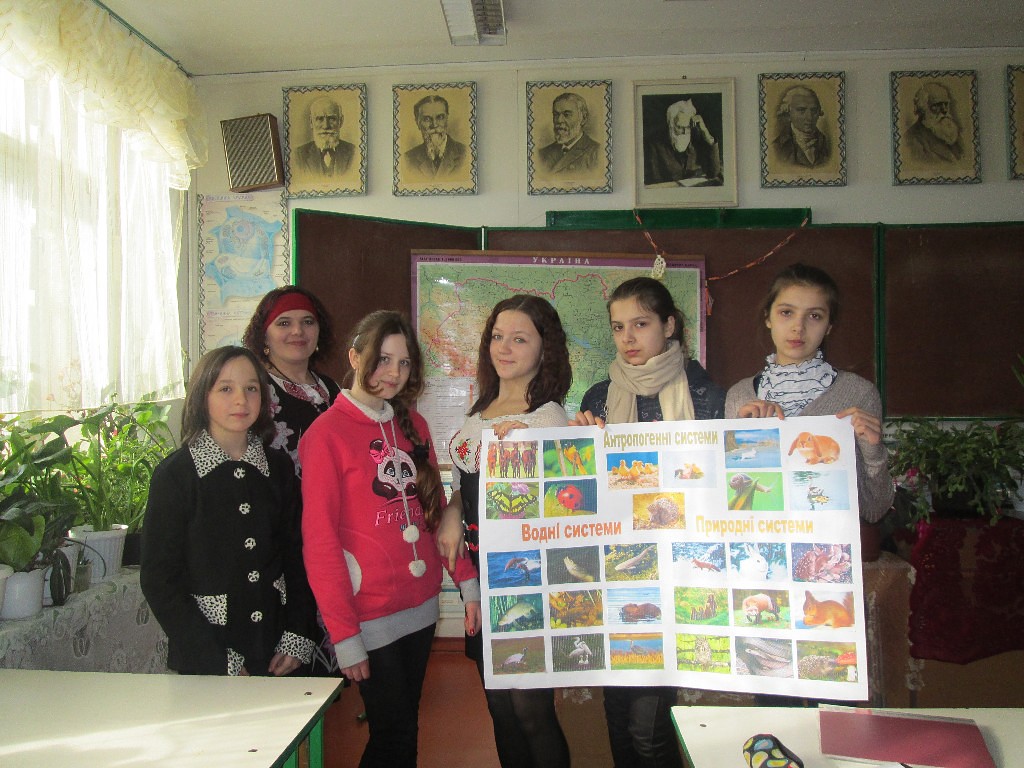 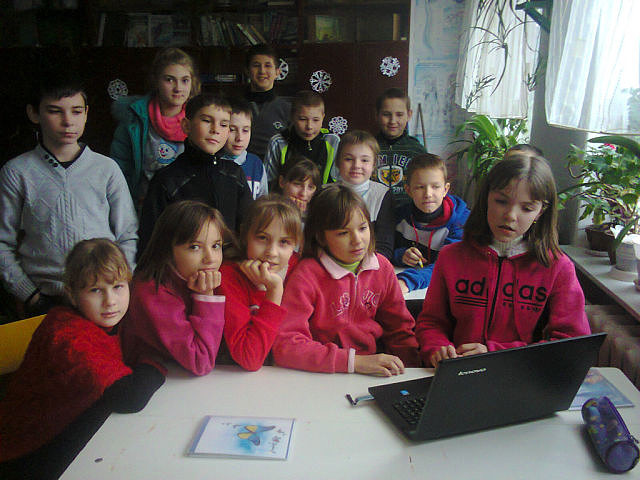 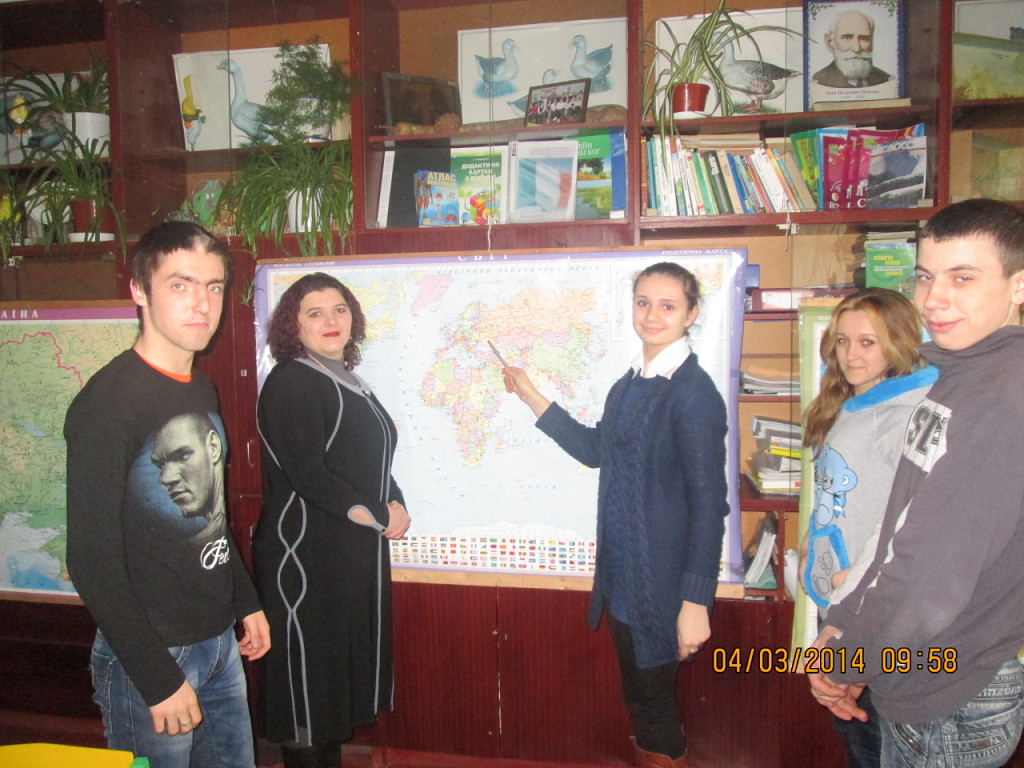 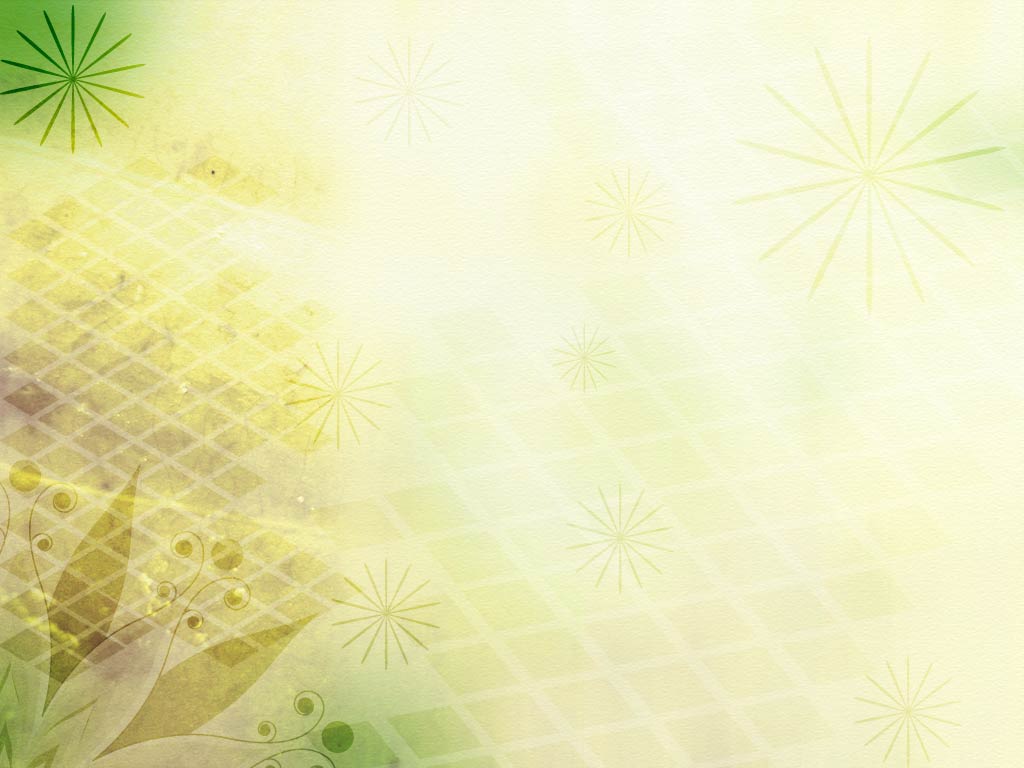 Продовжити розмову про людські достоїнства і вади,
допомогти учням зробити висновок, що «добро твориться просто – ні за так» ,викликати в них бажання творити добро й уникати злих вчинків,виховувати в учнів високу мовну культуру, сприяти самовдосконаленню учнів, їхньому інтелектуальному і моральному розвитку  покликані  інтегровані уроки в шкільній бібліотеці.
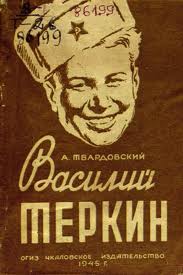 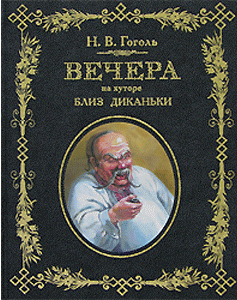 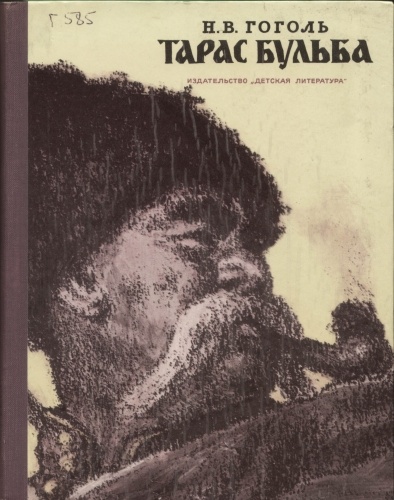 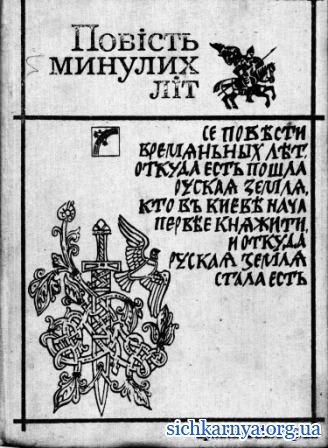 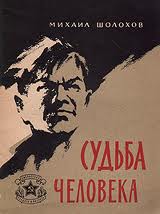 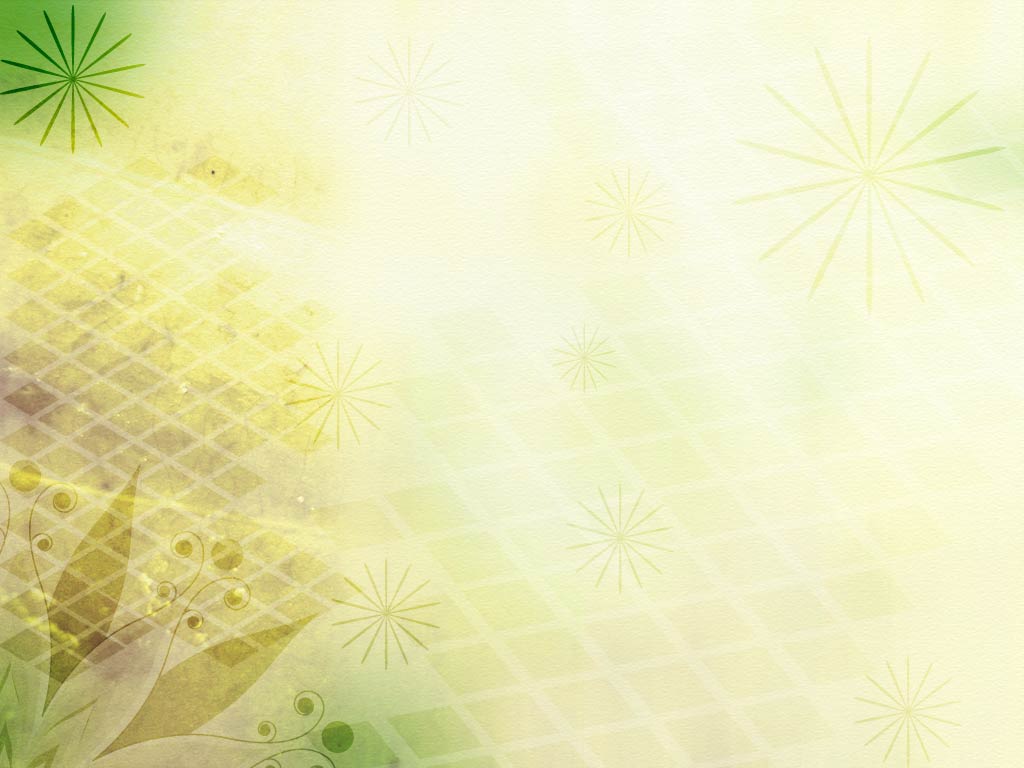 Найефективнішою формою патріотичного виховання серед школярів Почапинського НВК стали подорожі до джерел рідної культури, історії.
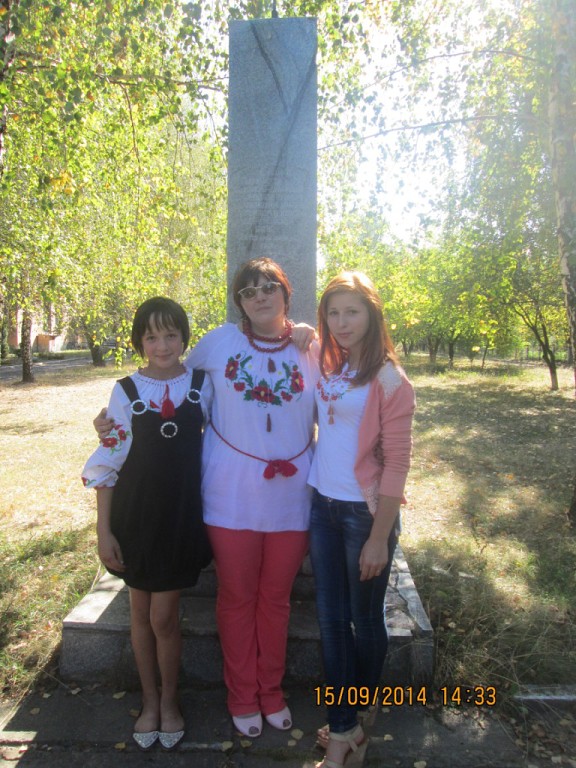 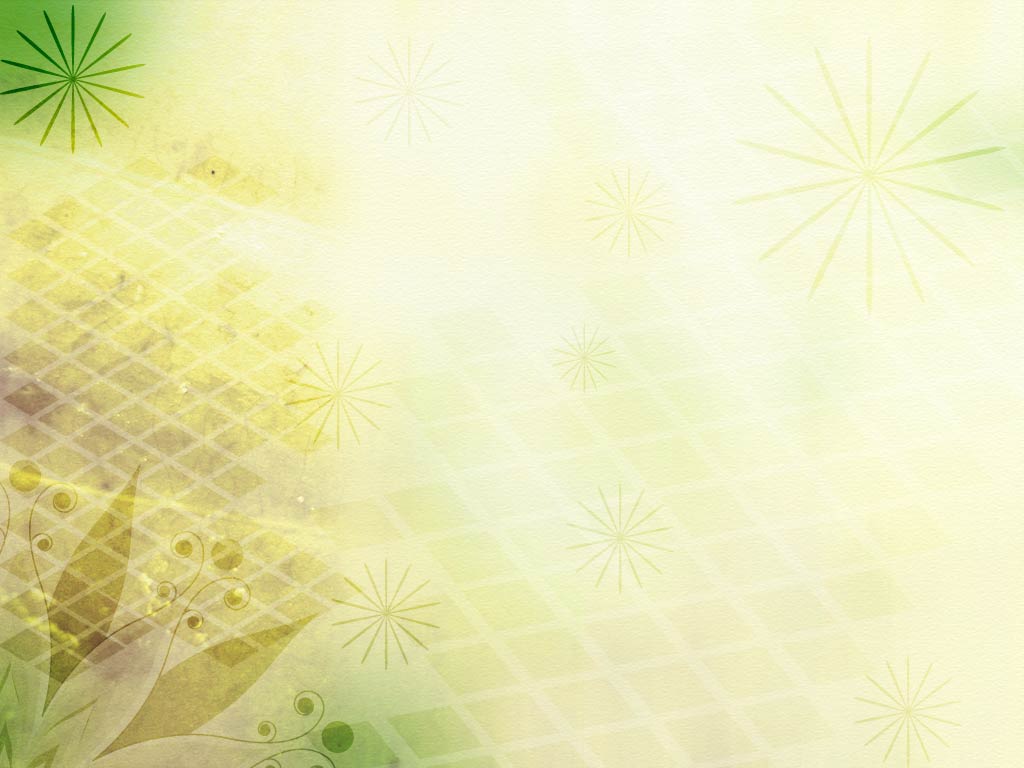 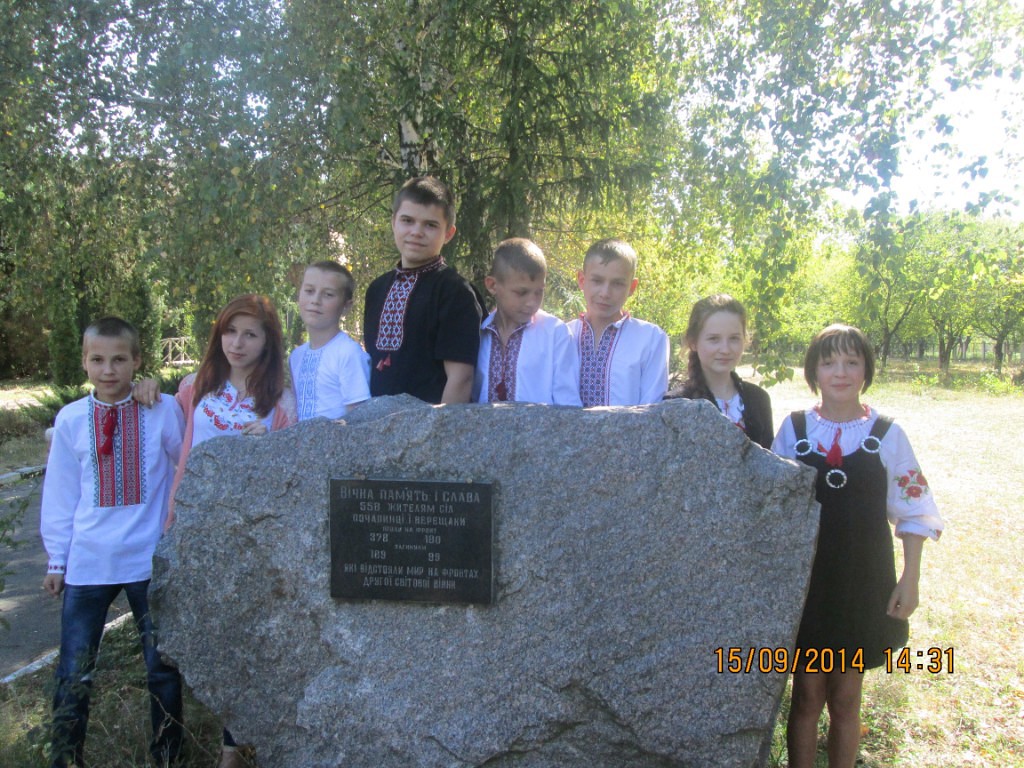 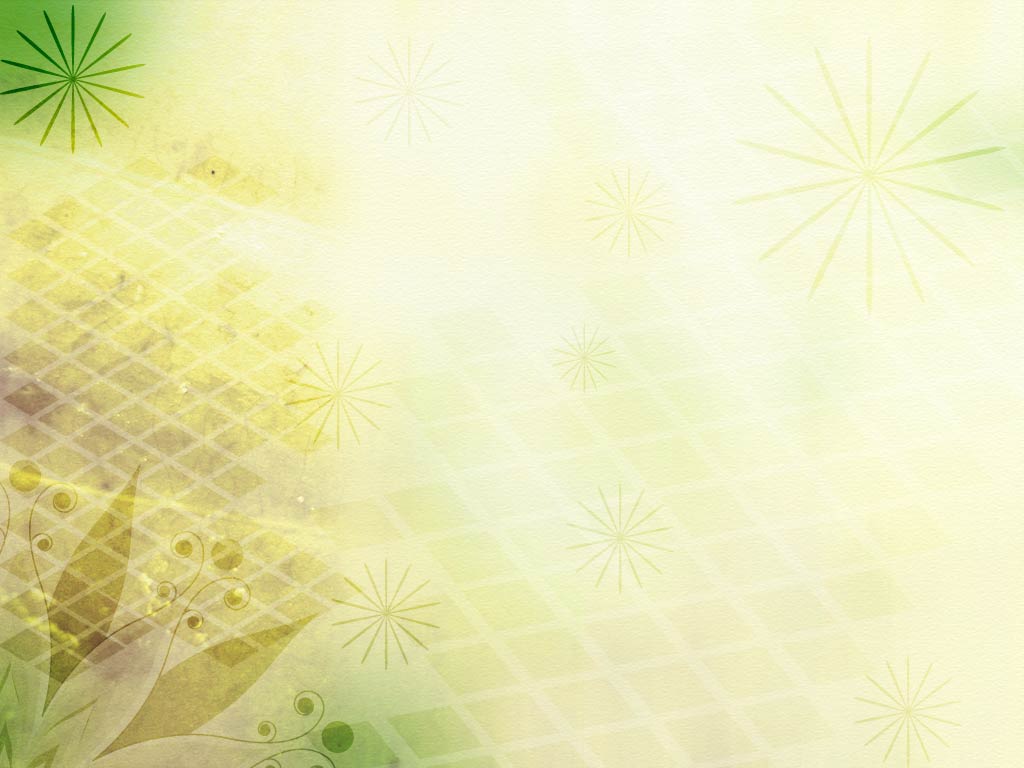 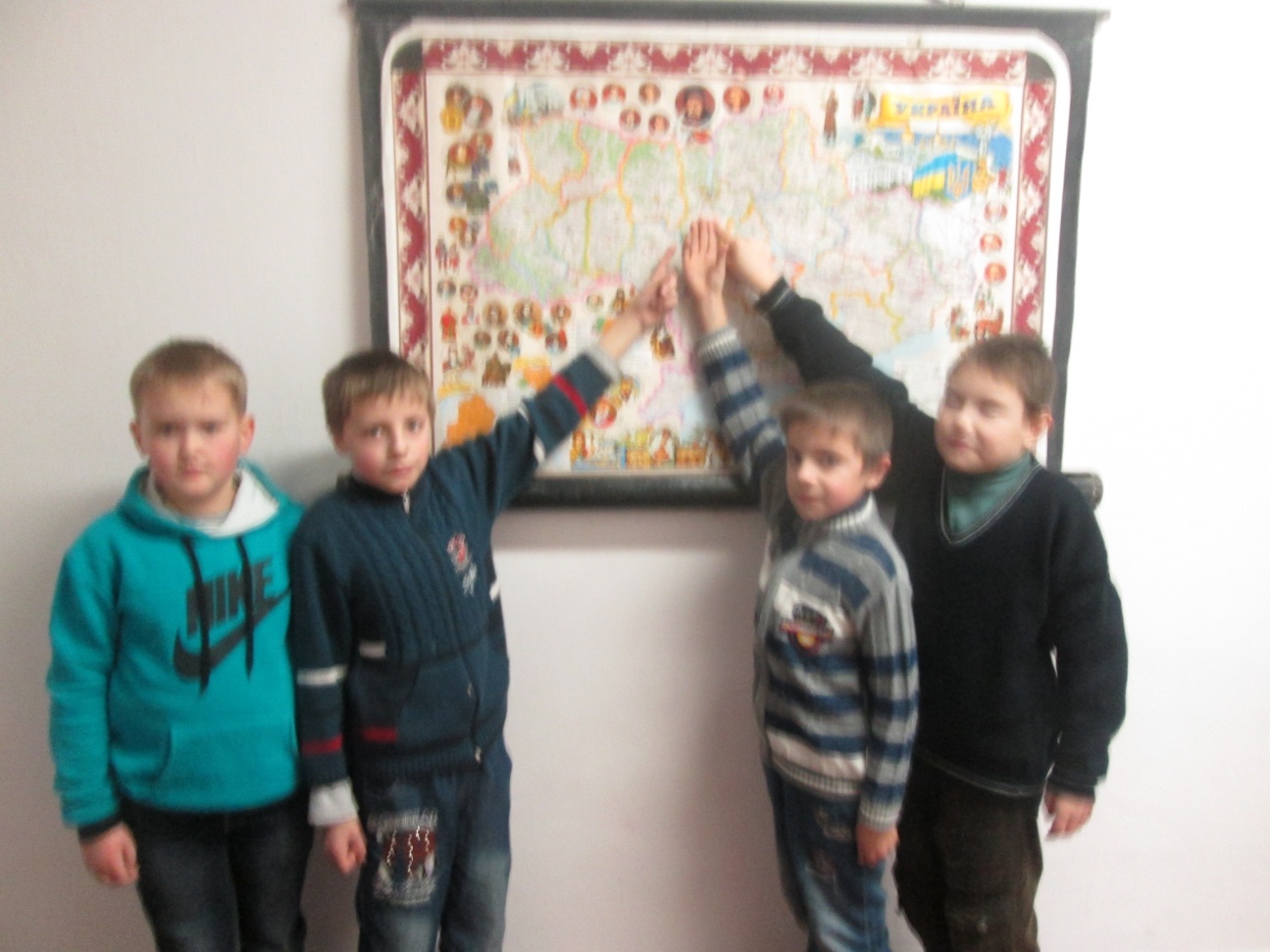 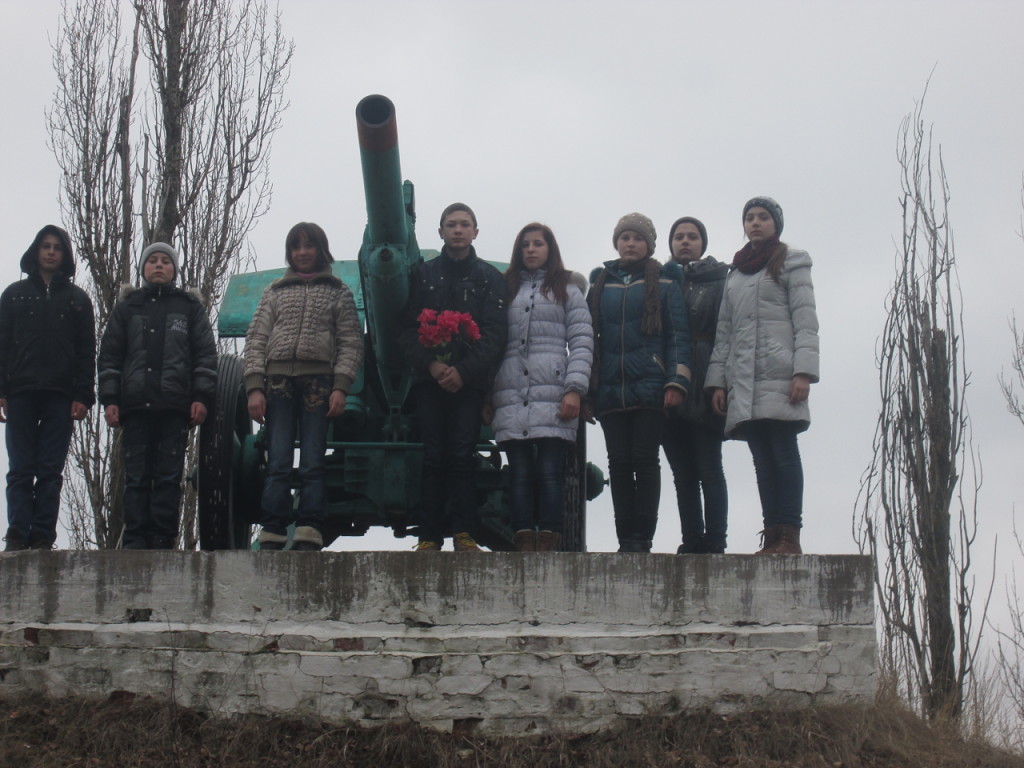 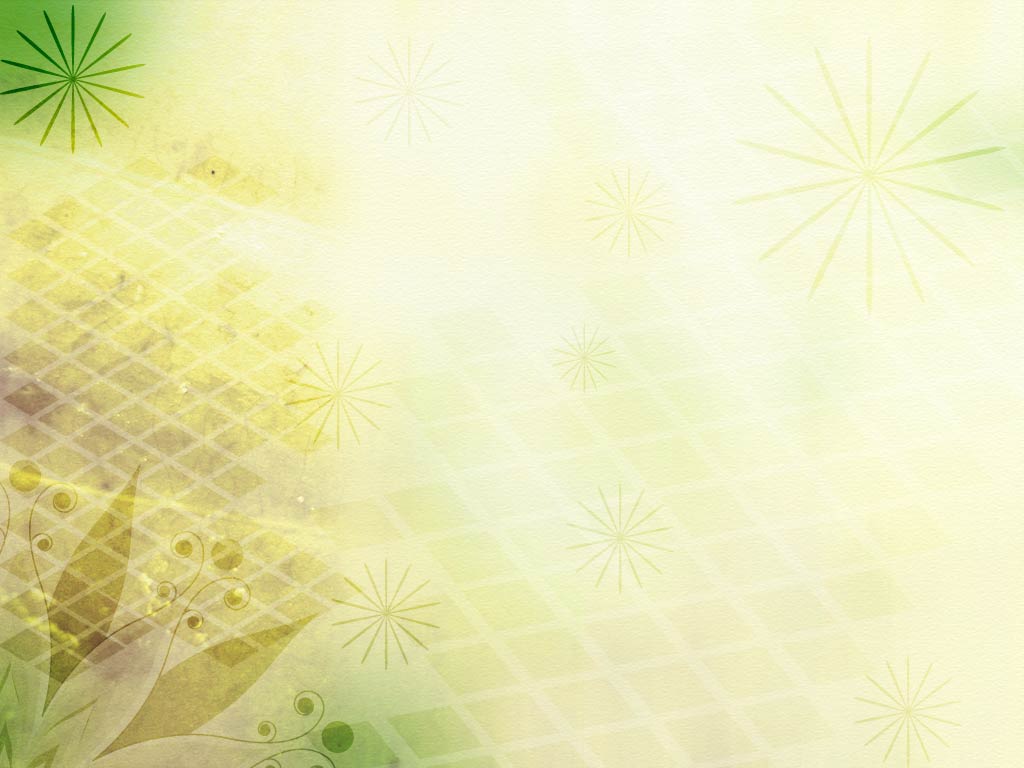 Ігрові методи - методи, що є пріоритетними в формуванні світоглядної свідомості школярів в позаурочній діяльності.
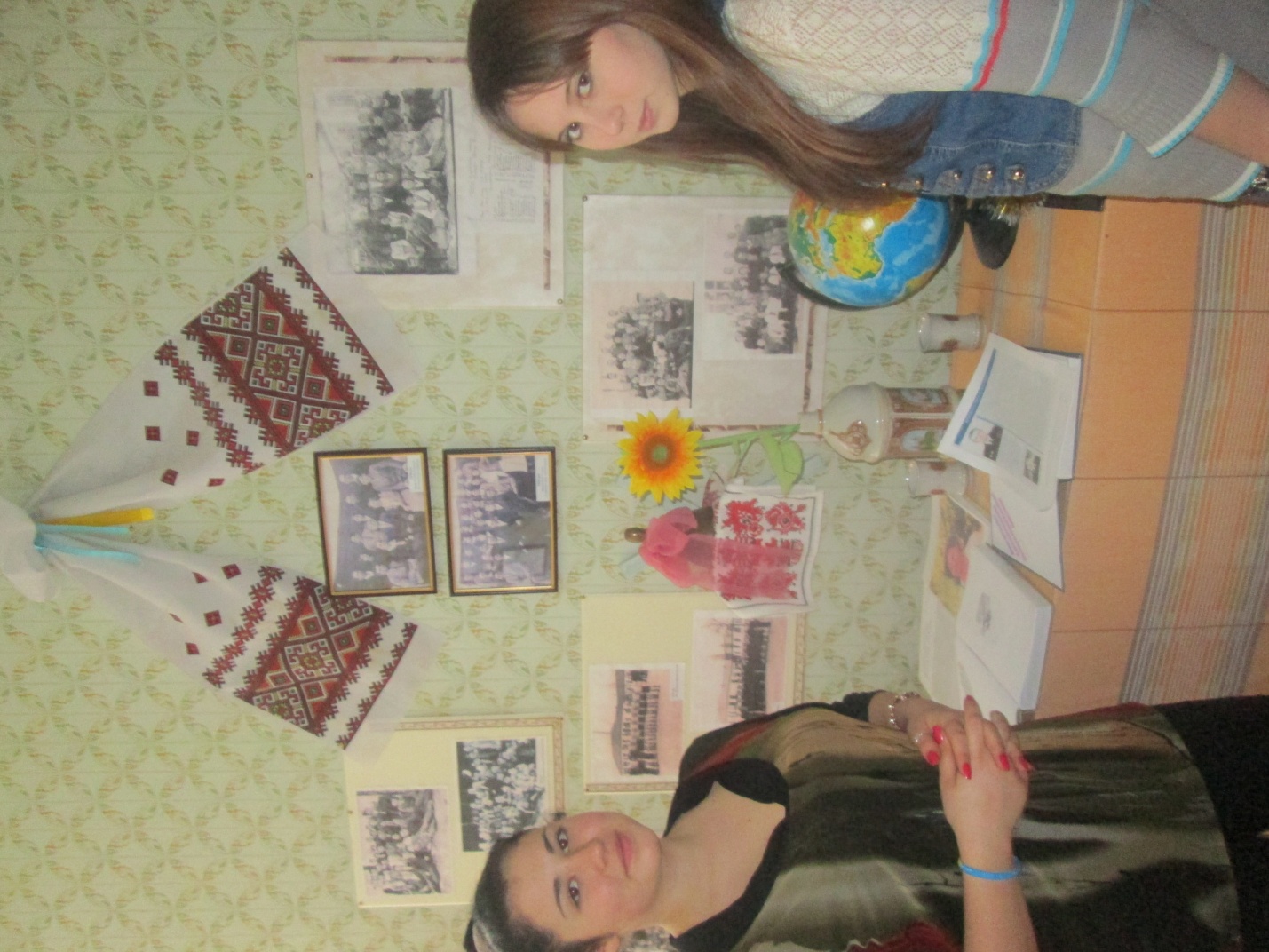 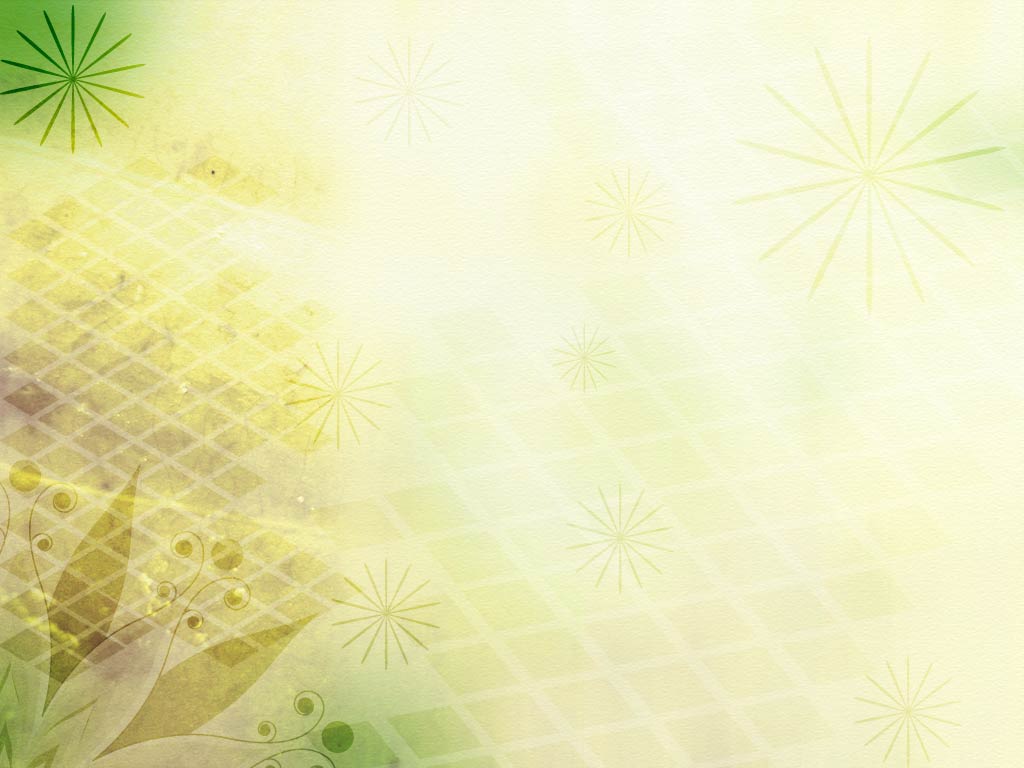 Ставлення до рідної природи – один з чинників прояву патріотичних почуттів
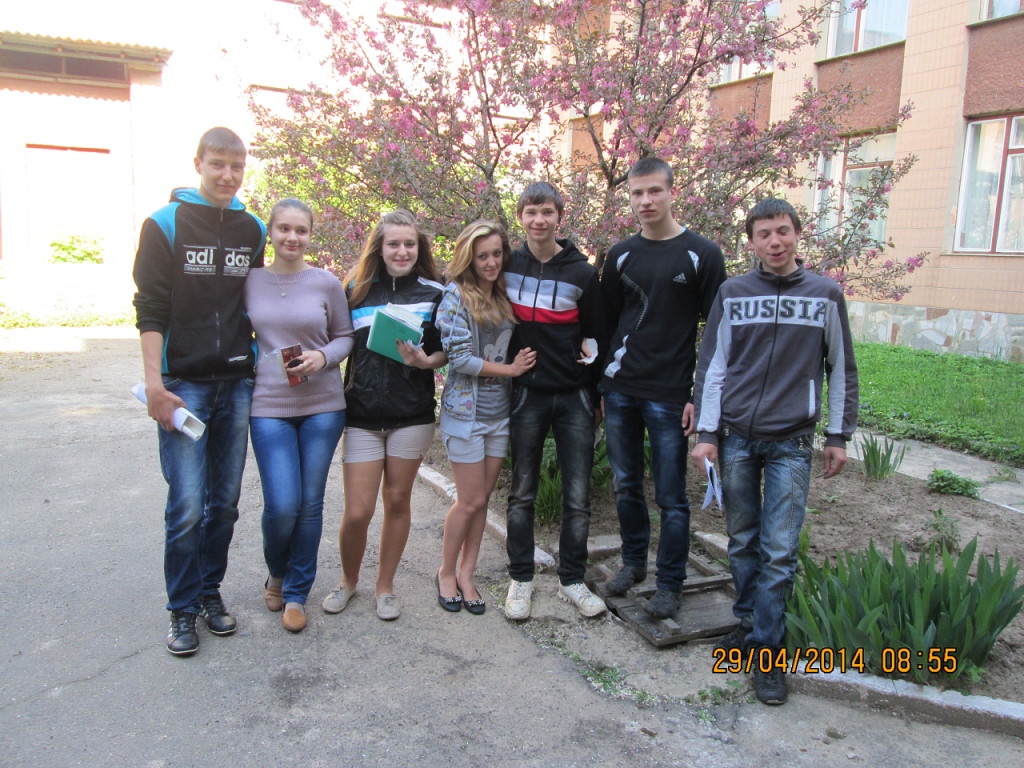 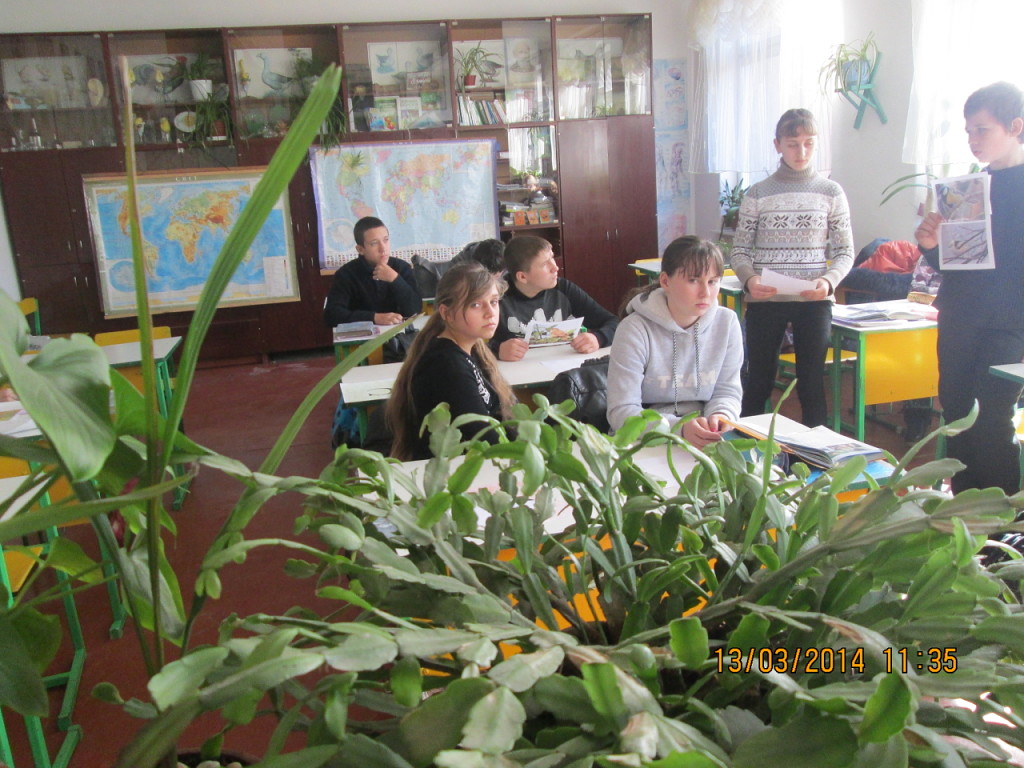 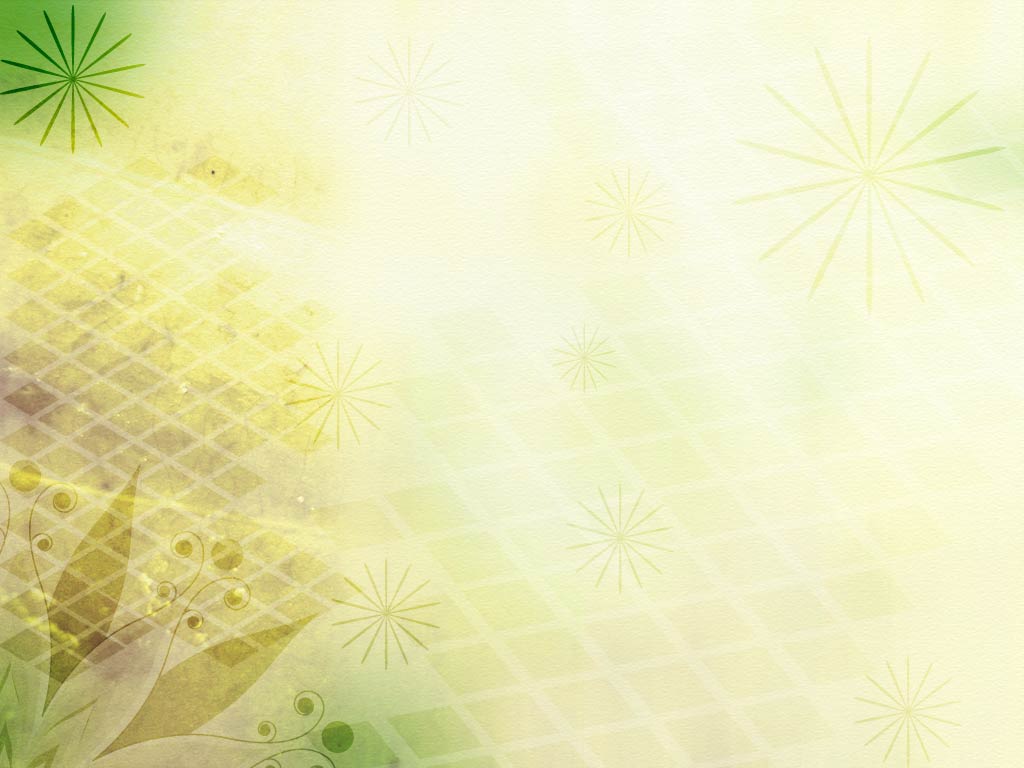 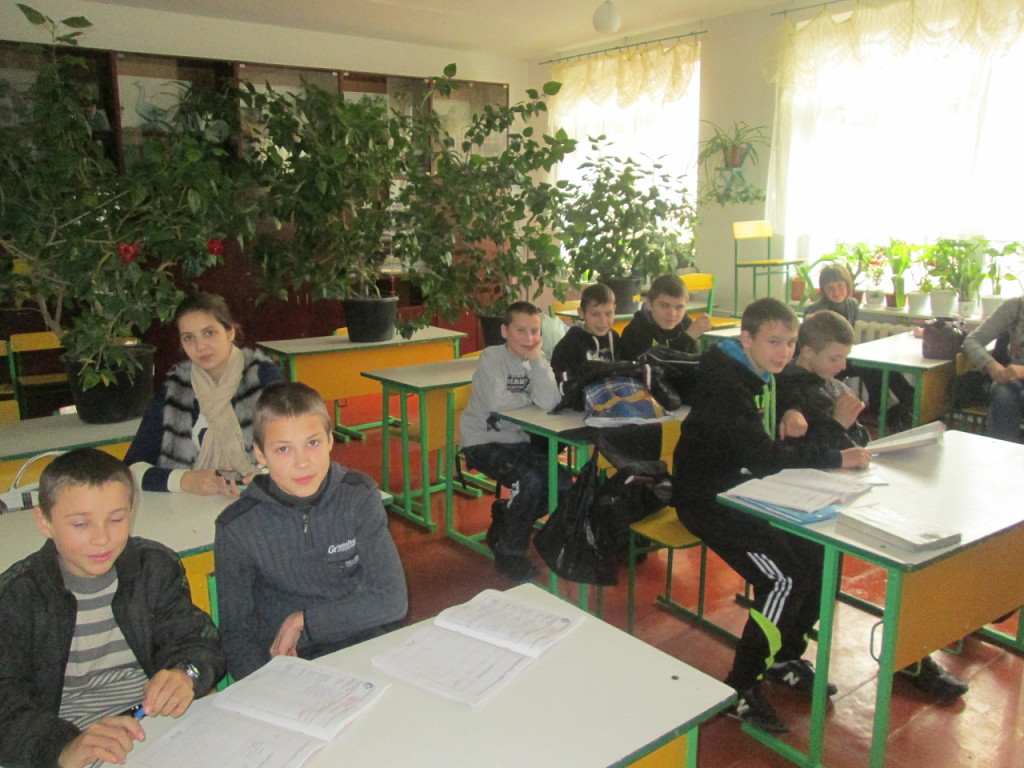 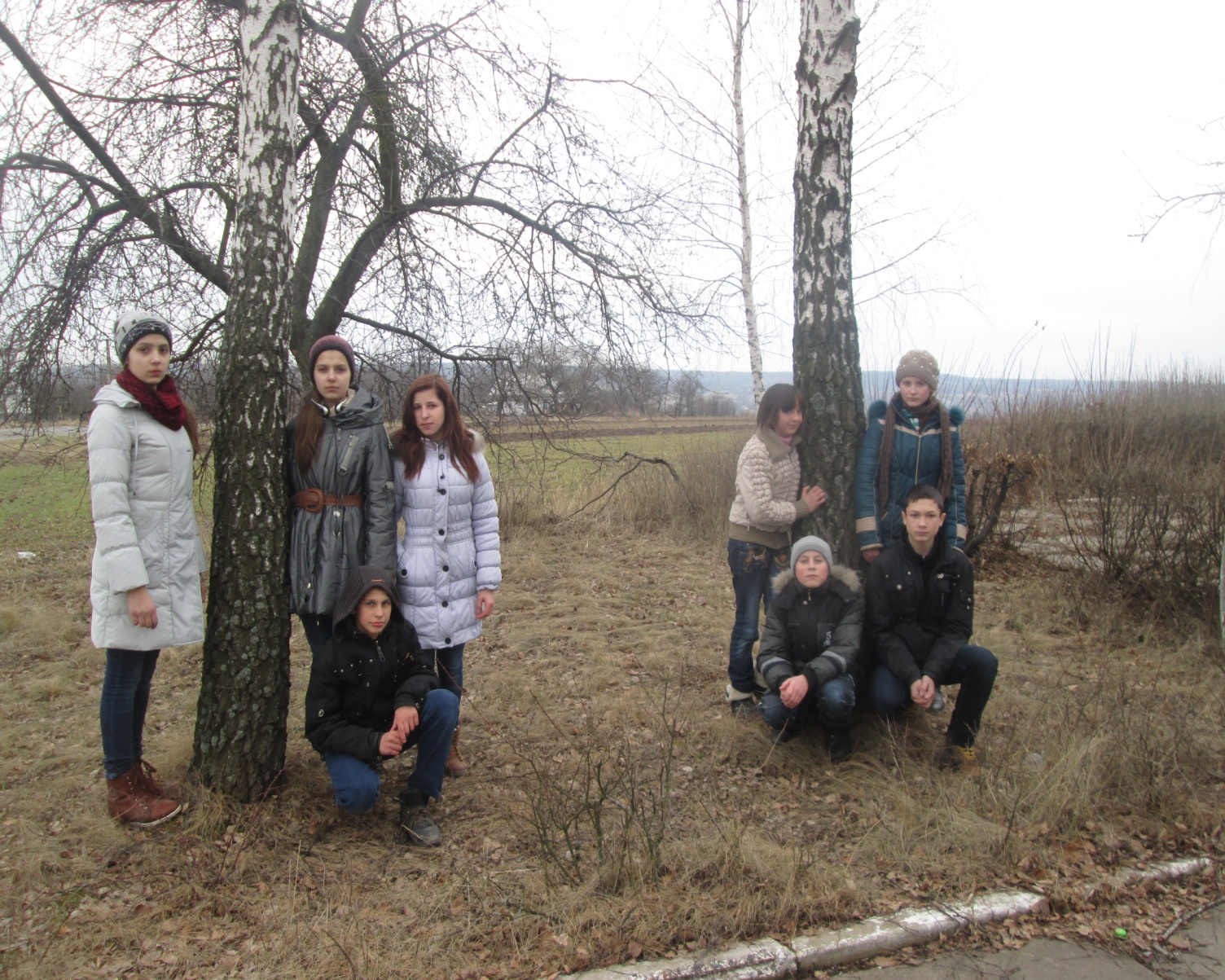 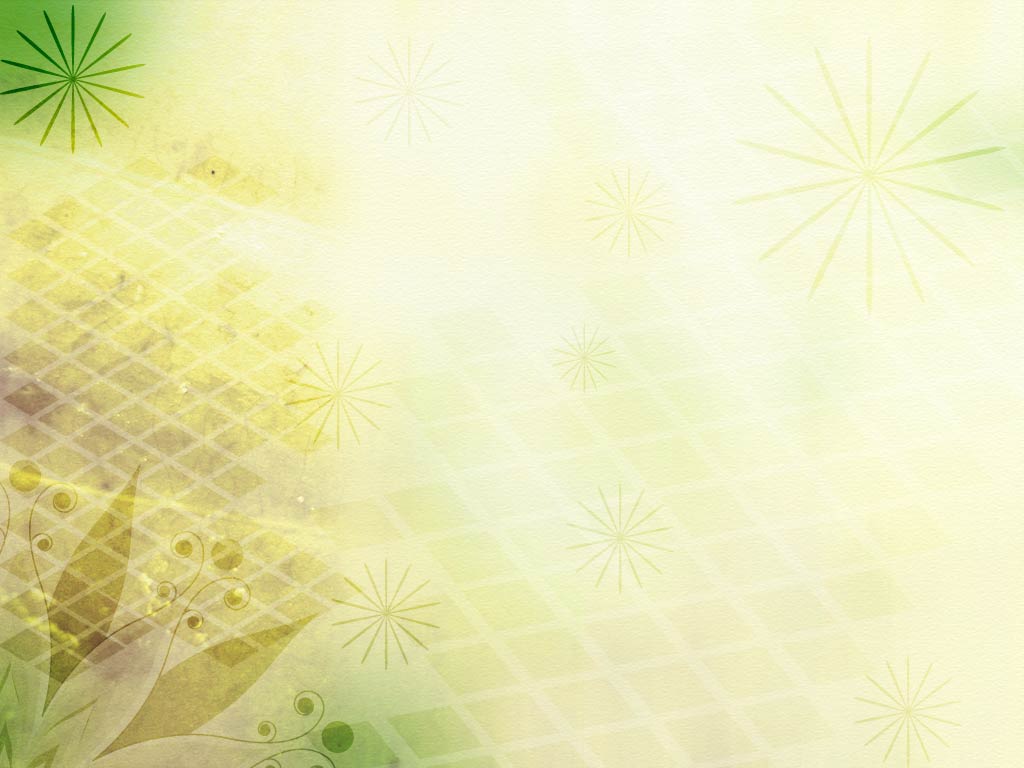 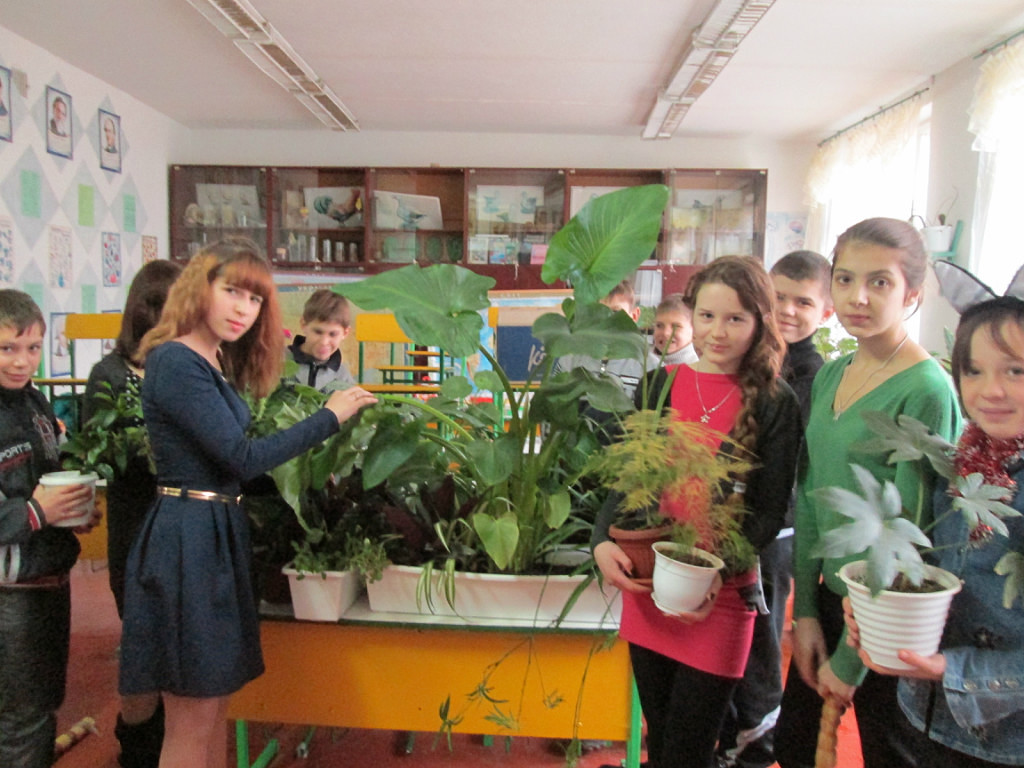 Важливою складовою змісту патріотичного виховання є розвиток трудової активності школярів
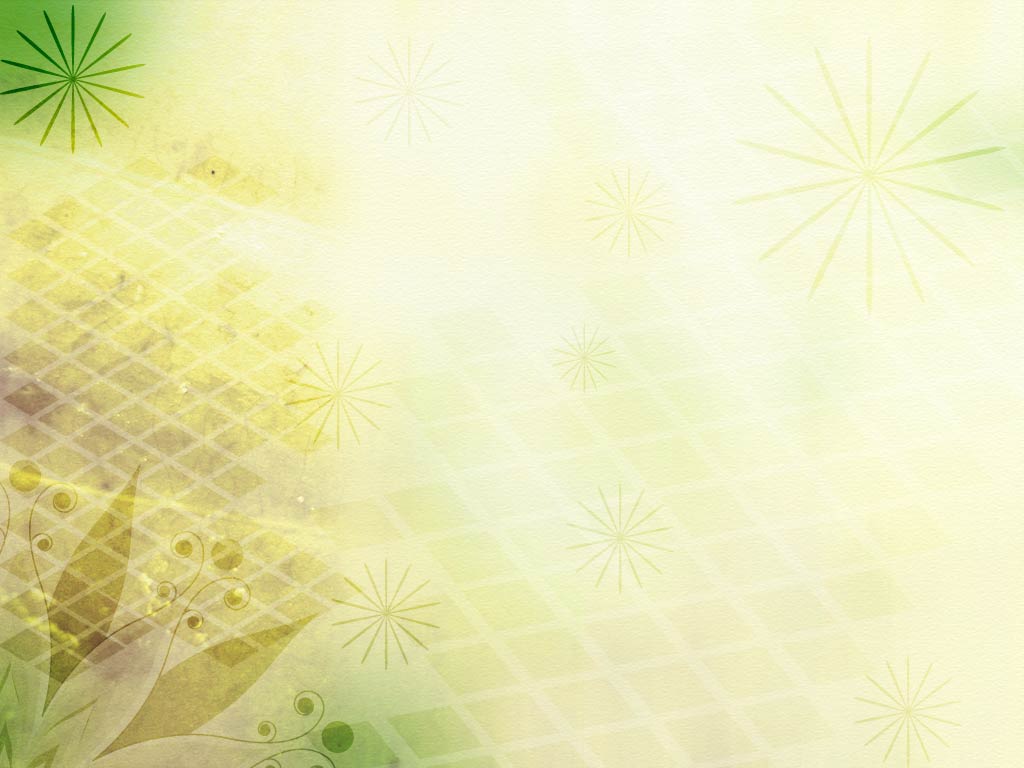 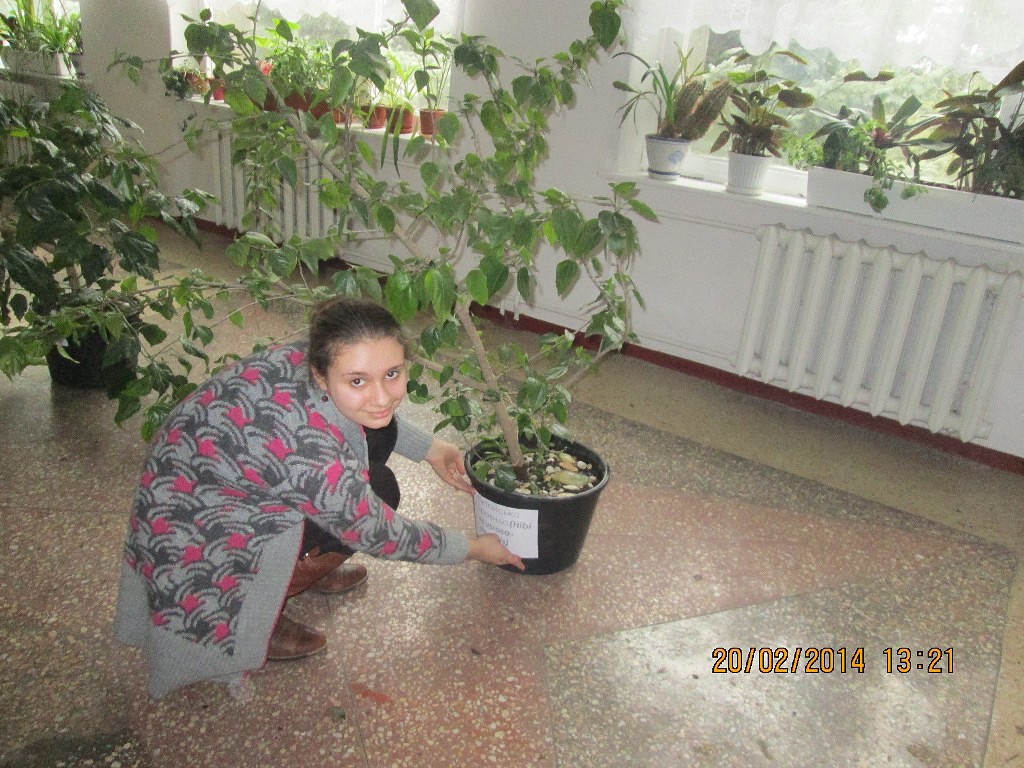 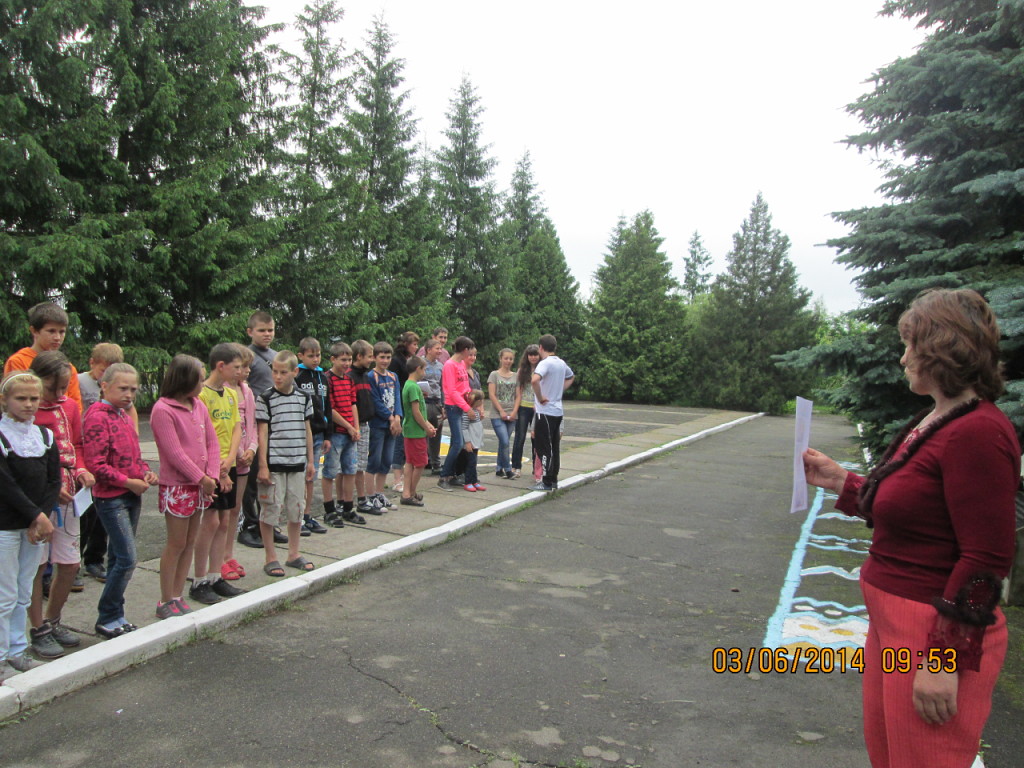 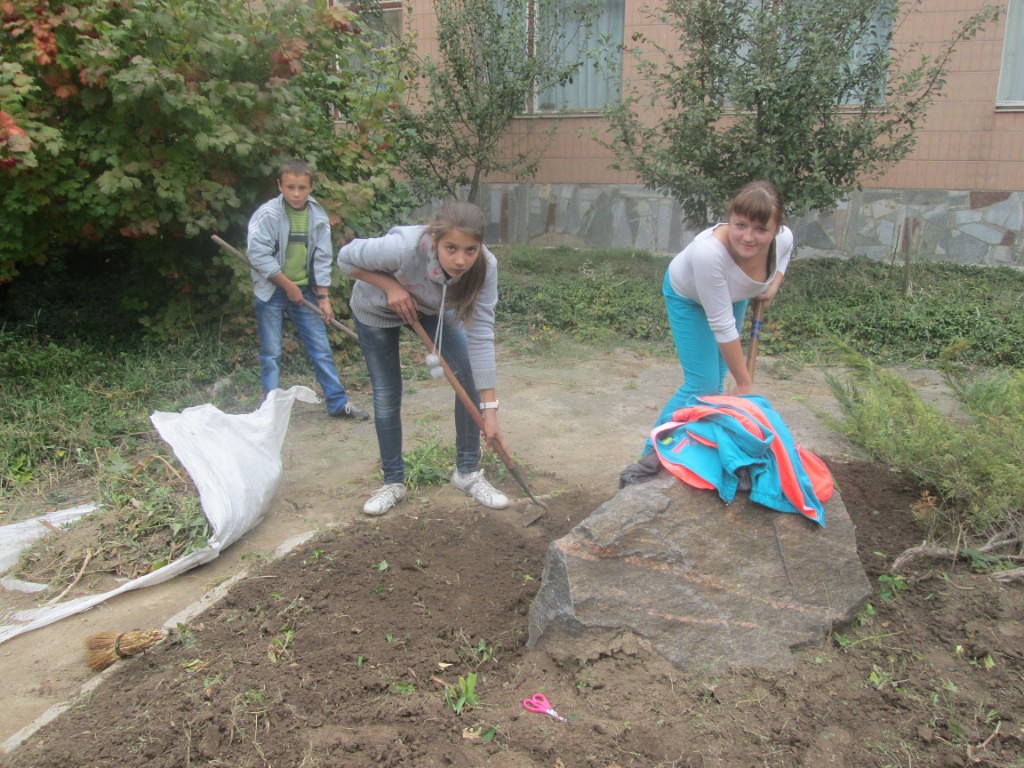 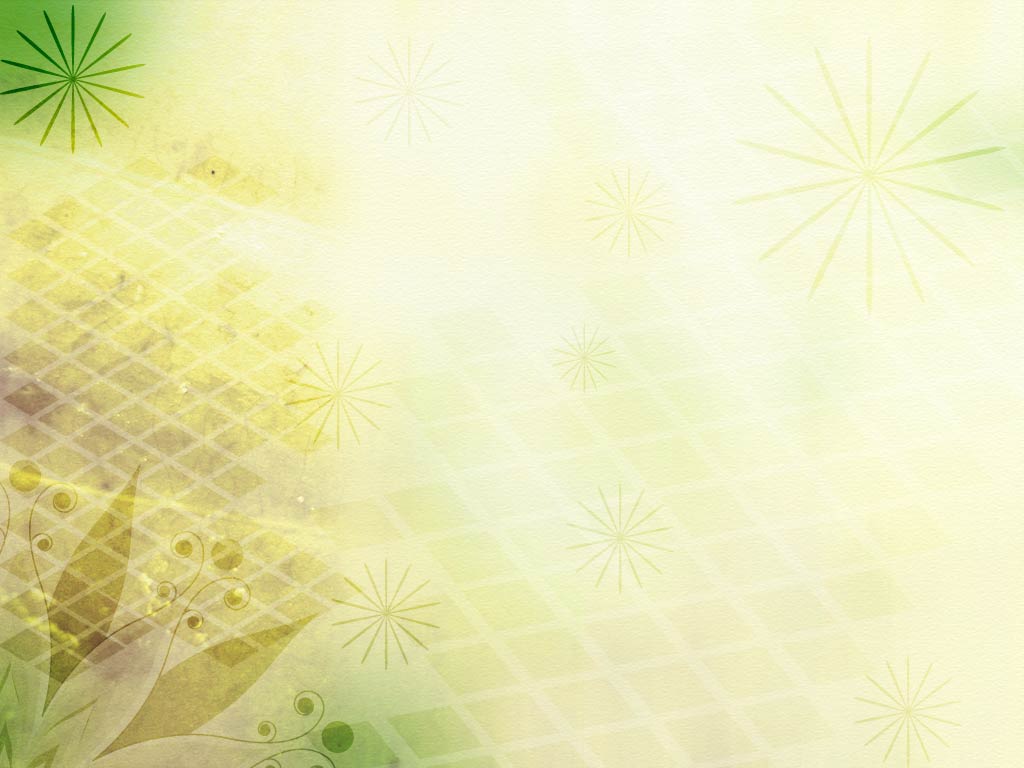 Патріотичне виховання є ефективним якщо впливати на почуття, переконання вихованців елементами народної педагогіки, традицій національного виховання.
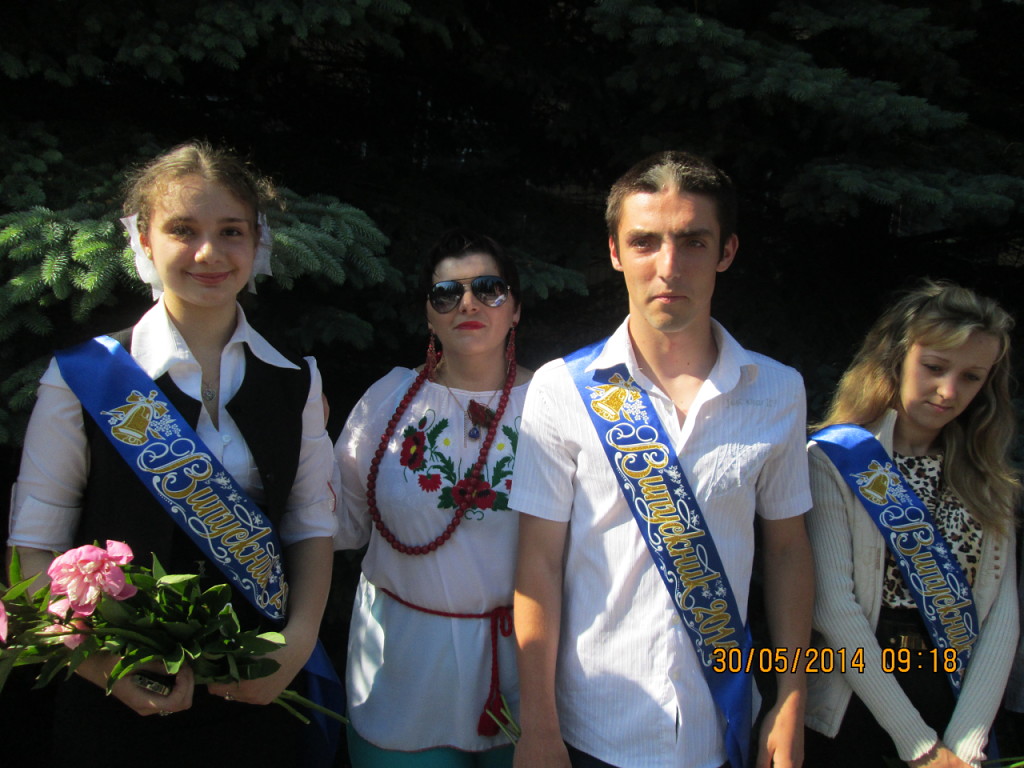 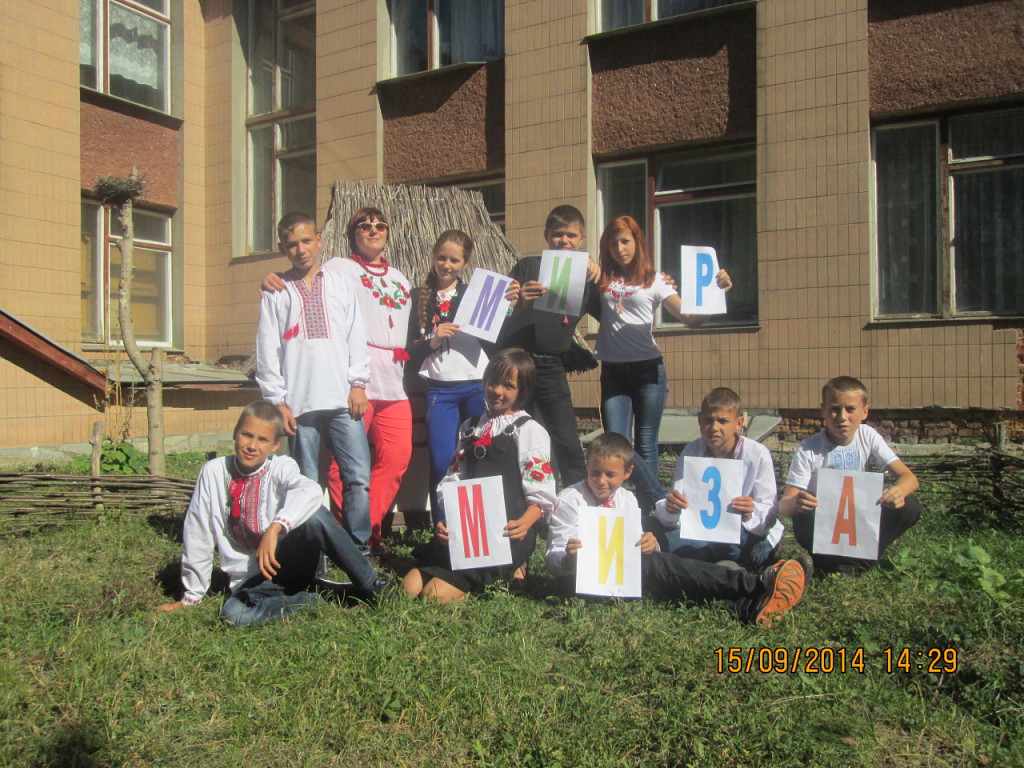 Як результат  проведеної роботи – створення банку творчих робіт, музею, куточку історії школи та села, проведення свят
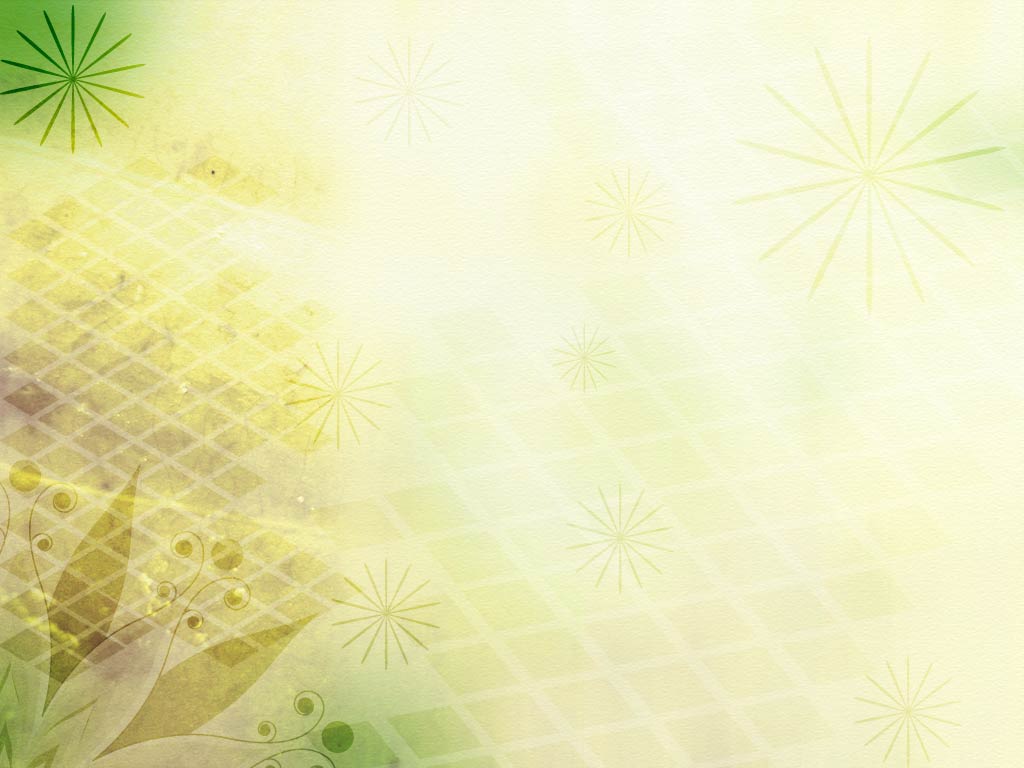 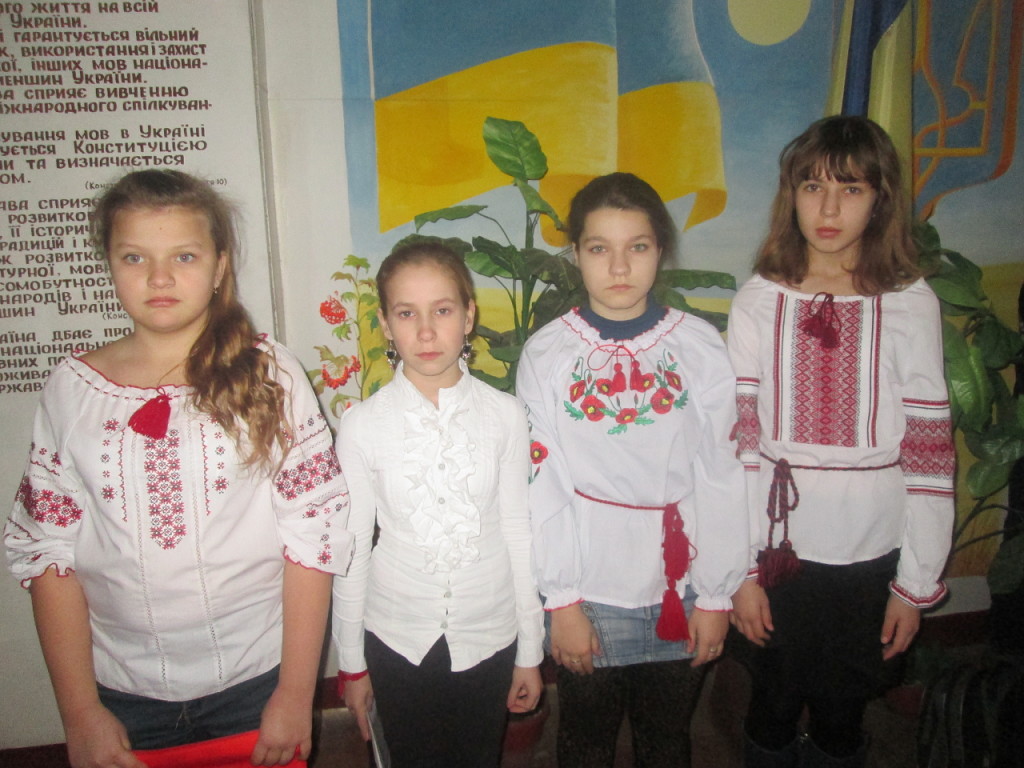 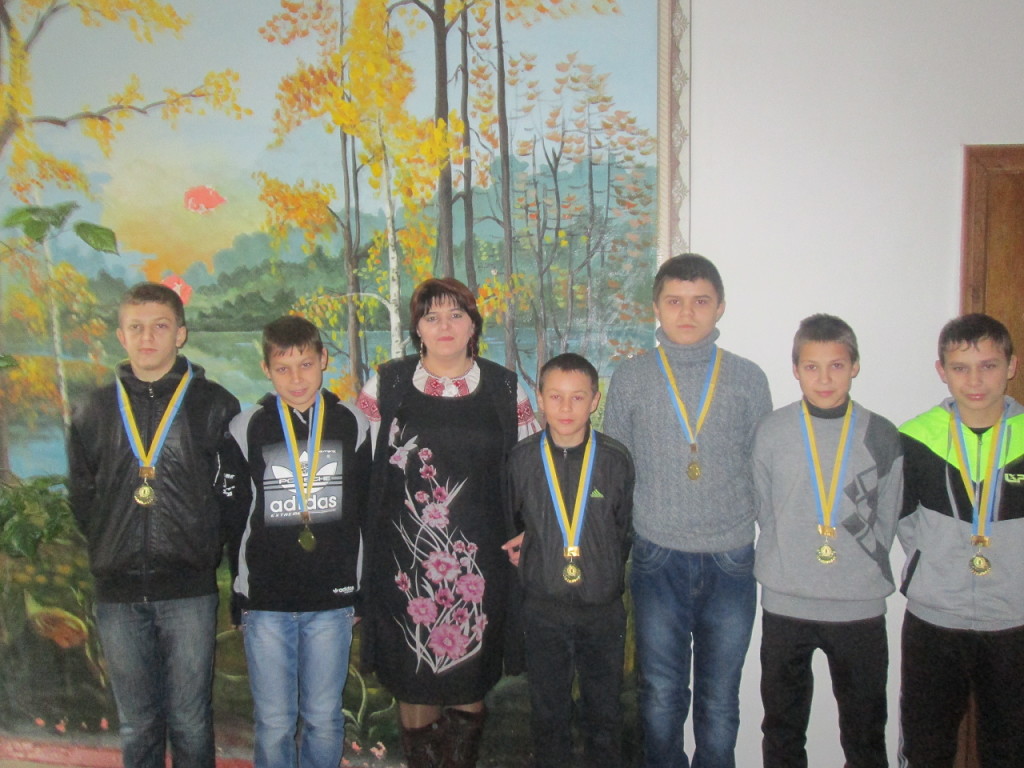 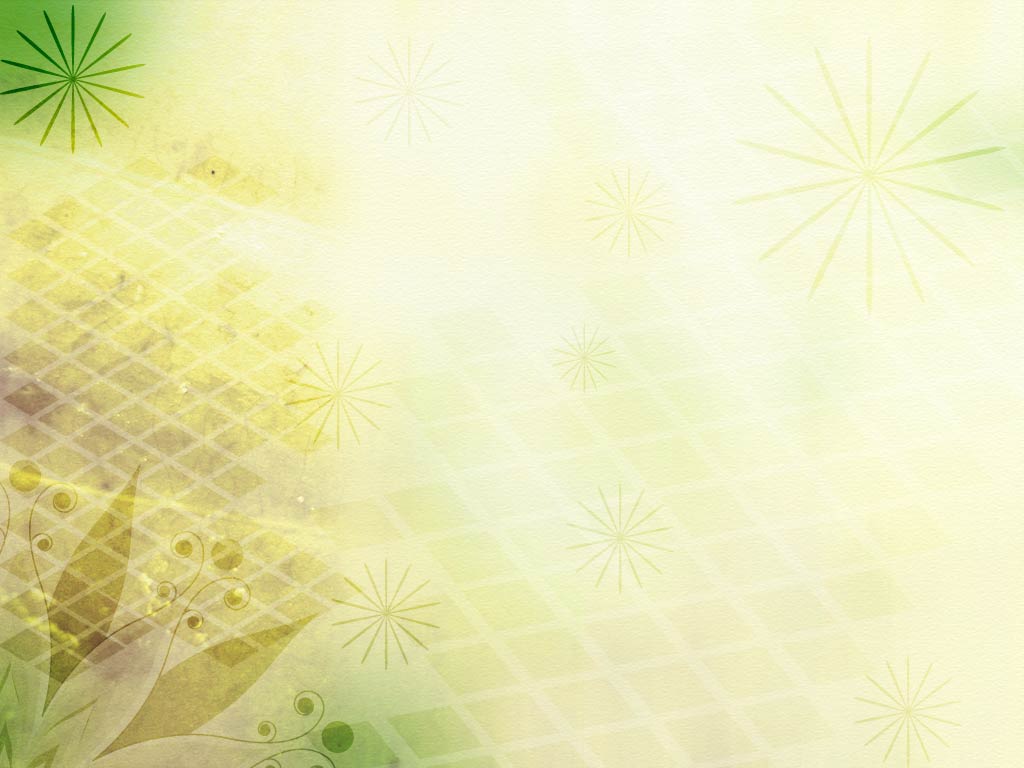 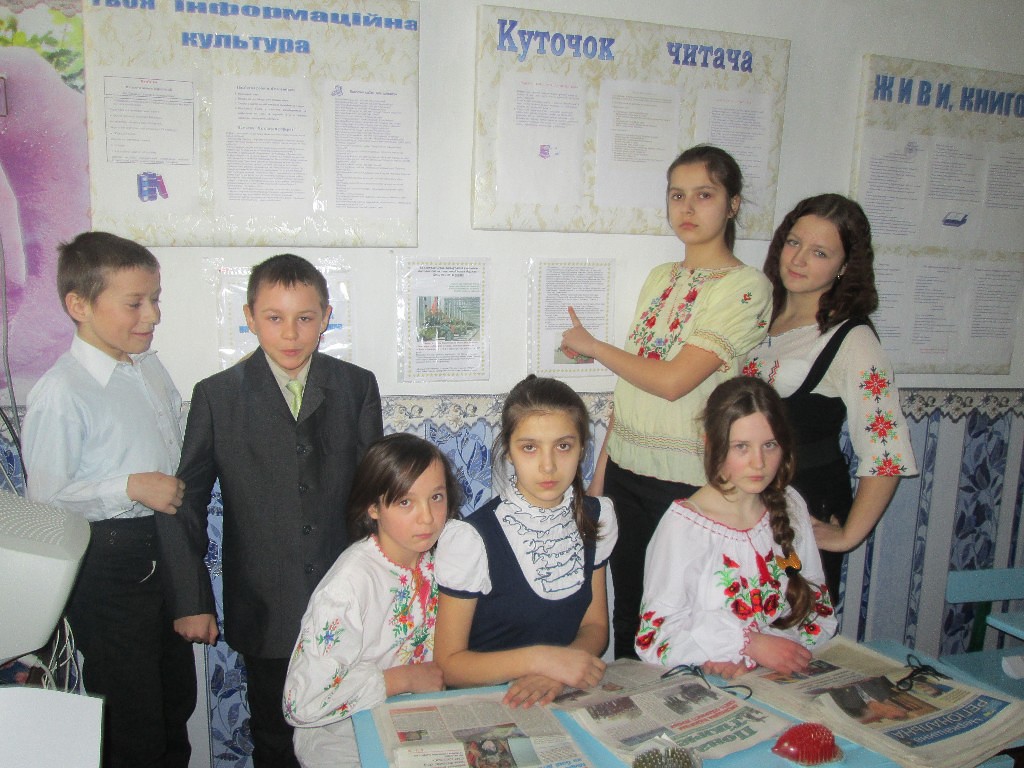 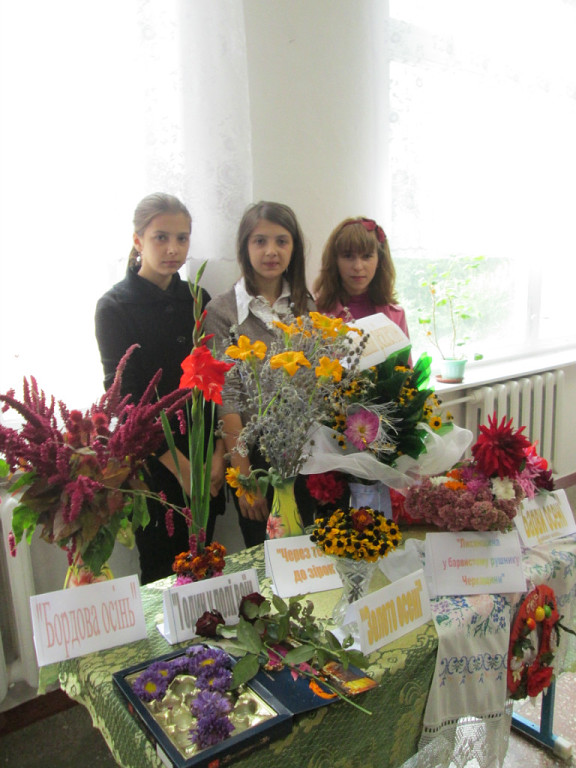 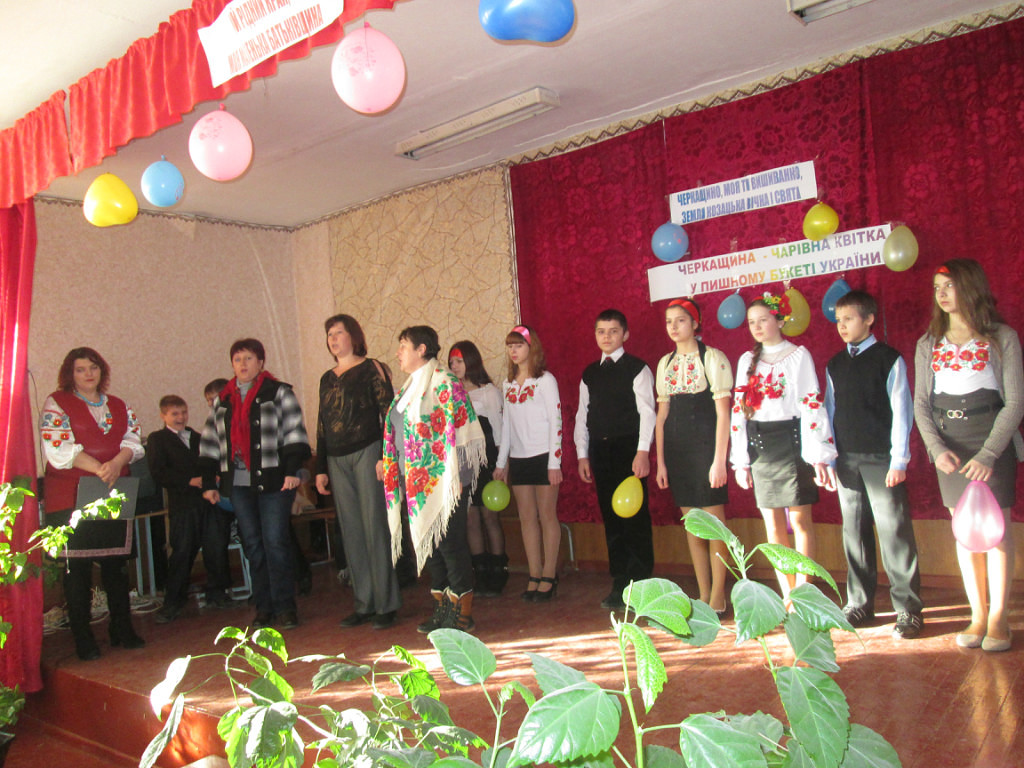 З метою популяризації серед учнів здорового способу життя, виховання культури безпечної життєдіяльності, профілактики травматизму, отримання вмінь і практичних навичок щодо проведення рятувальних та інших робіт, а також з метою формування свідомого ставлення  до особистої та колективної безпеки, завжди проходять декади знань з основ безпеки життєдіяльності.
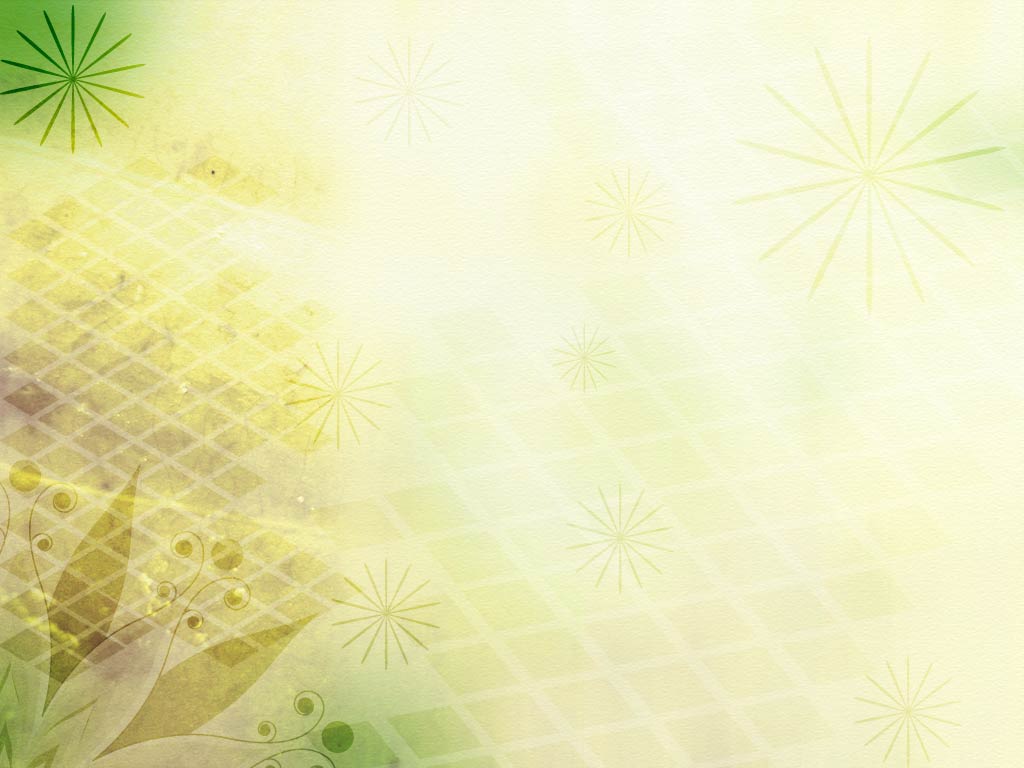 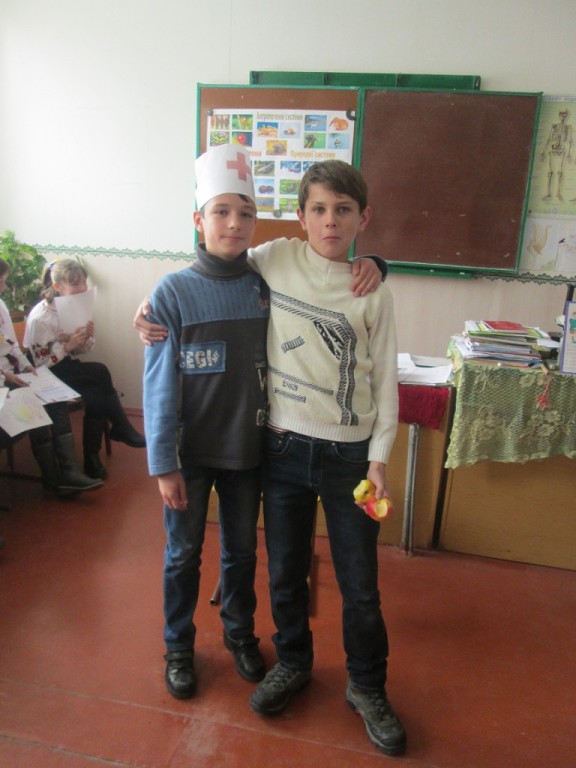 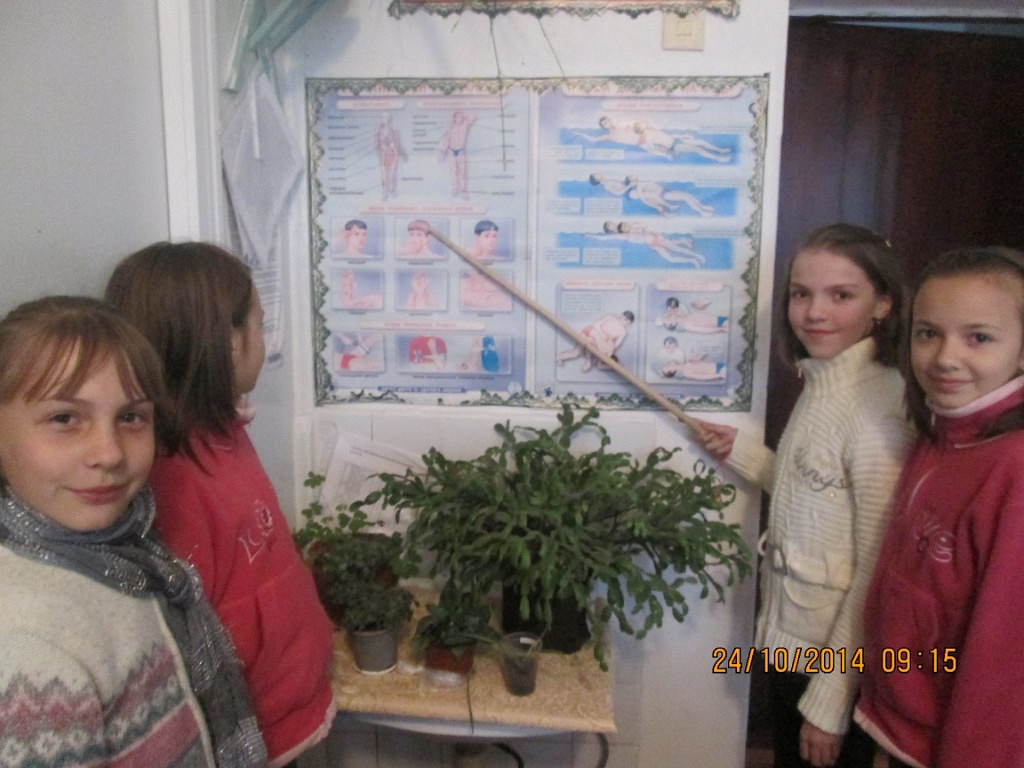 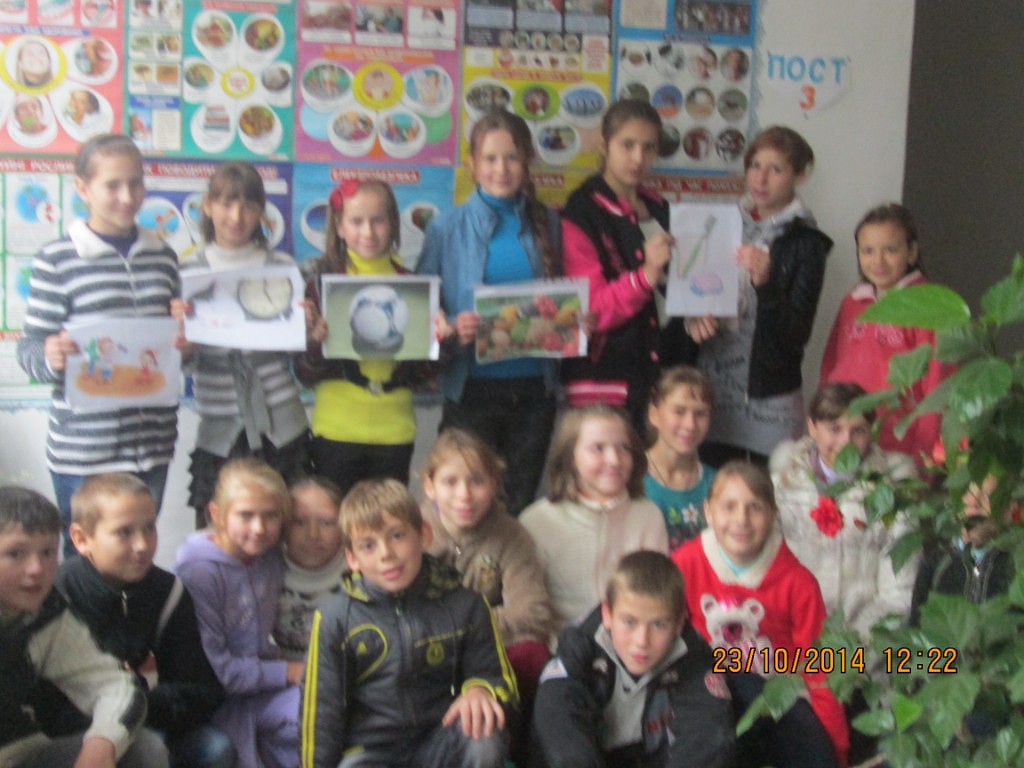 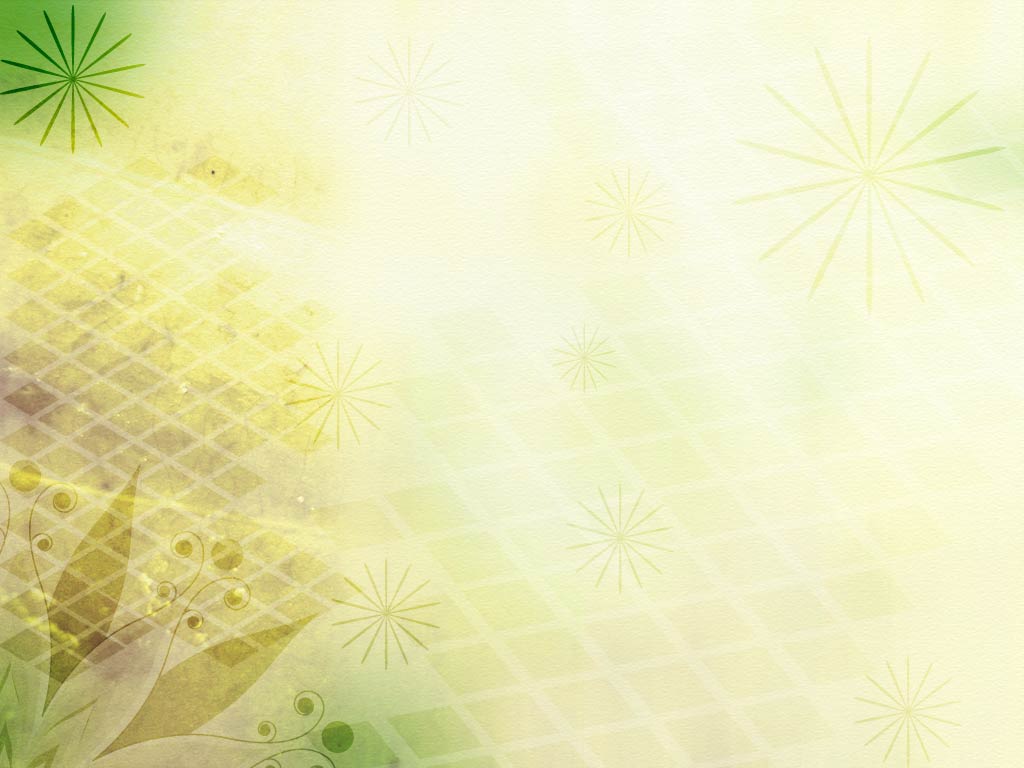 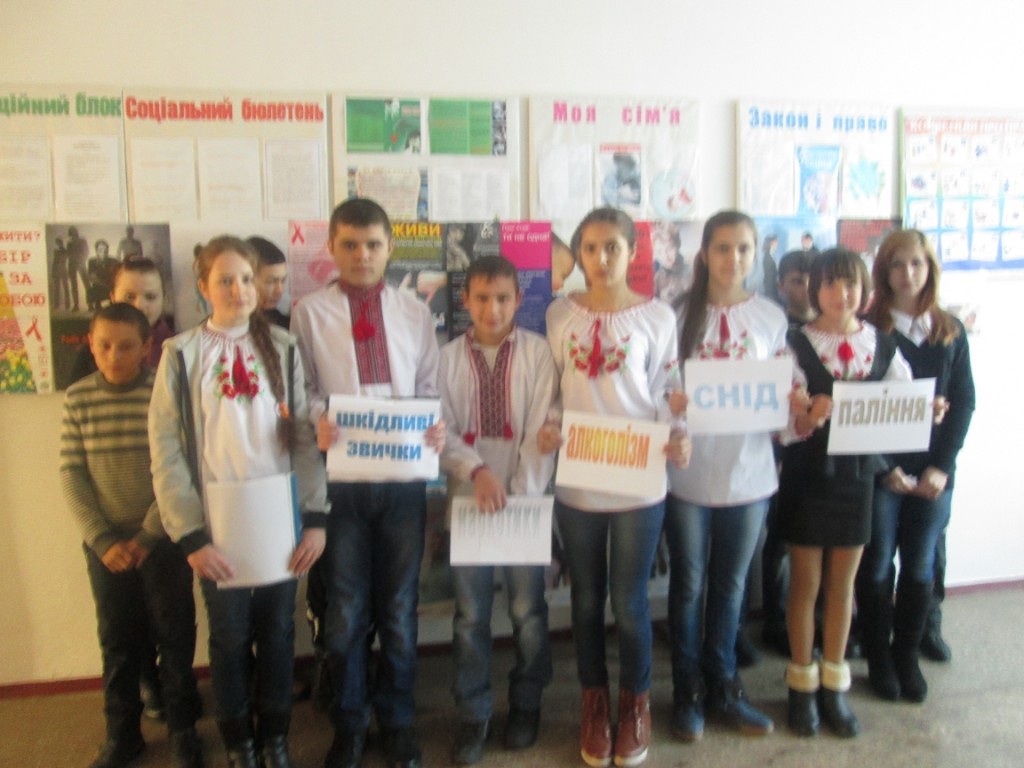 Проведення уроків-тренінгів «За здоровий спосіб життя» дають можливість виховувати прагнення учнів до здорового способу життя та формувати в учнів прагнення займати активну життєву позицію.
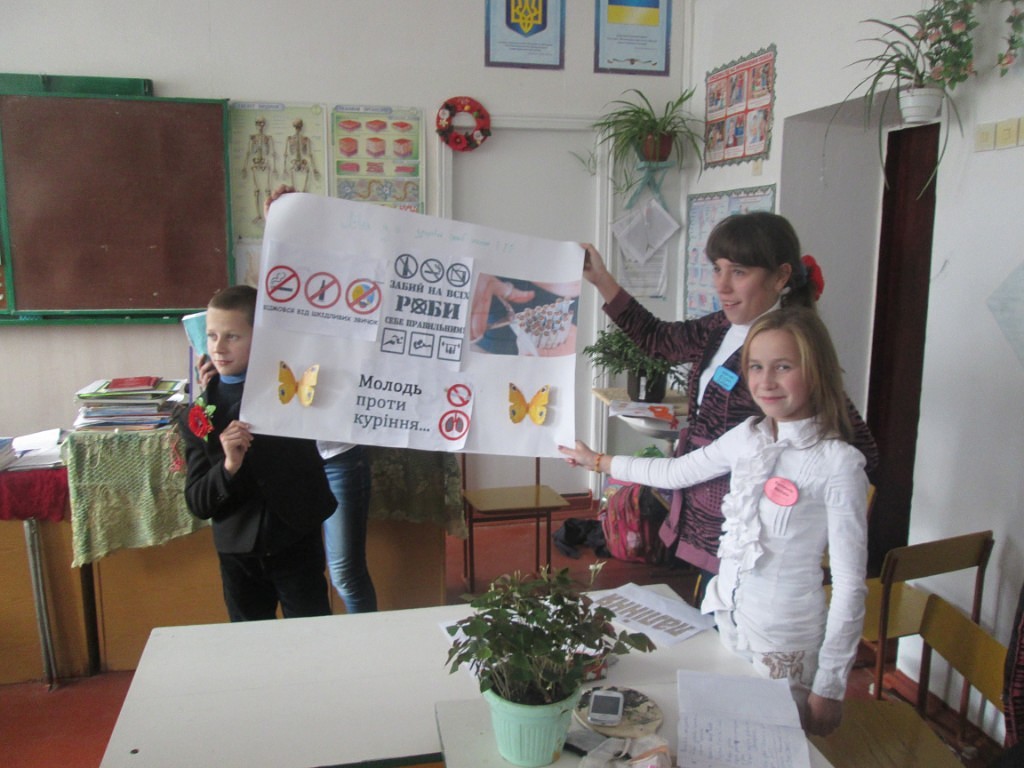 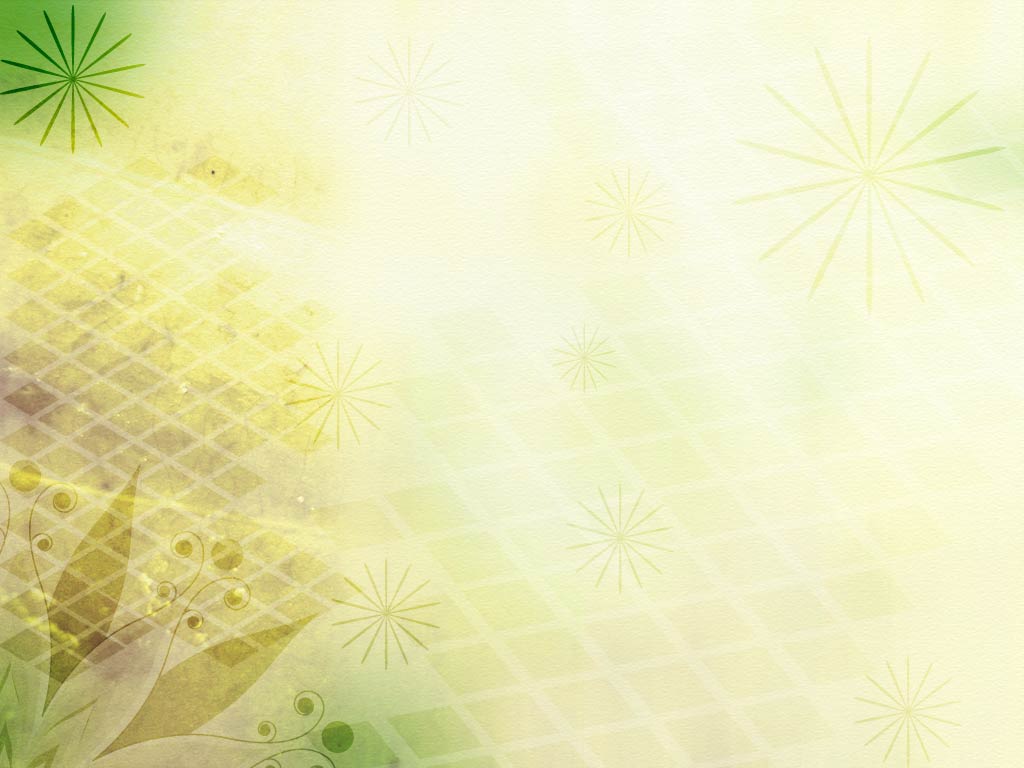 Зустрічі, конкурси малюнків про Україну, вікторини «Моя рідна Україна», «Твої права і обов’язки”, огляди періодичної преси “За текстами газет”, перегляд відеофільмів - форми роботи, які пов’язані з вивченням історії рідного краю та виховують почуття патріотизму.
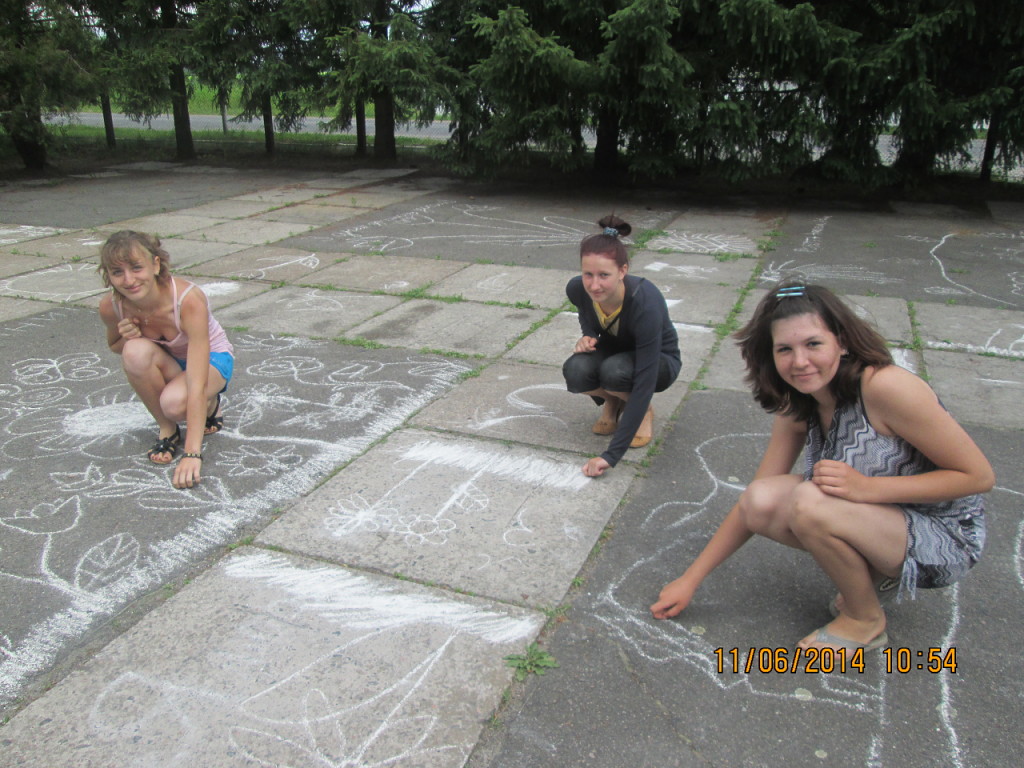 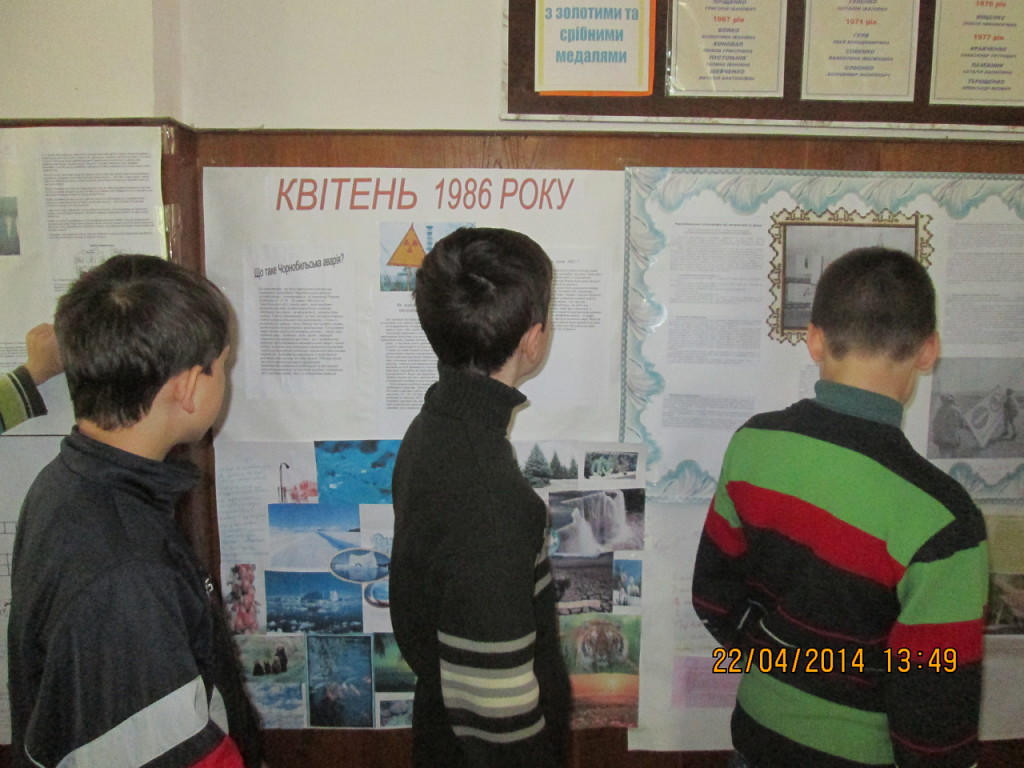 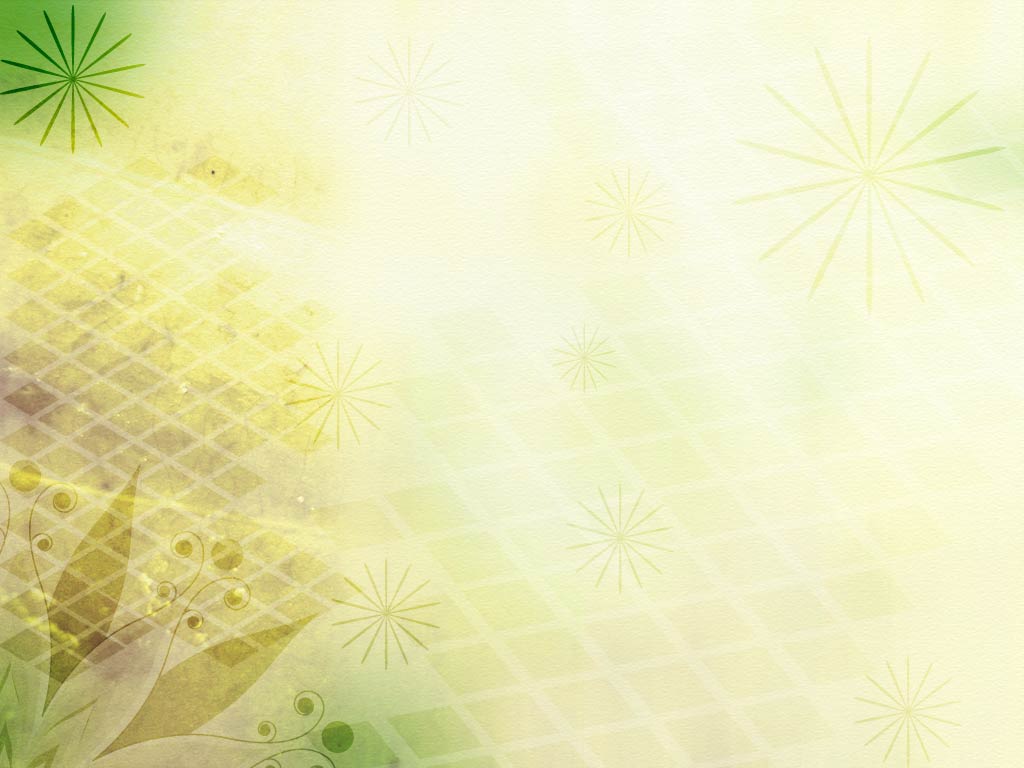 Участь у «Вахтах пам’яті”, в акціях “Збережемо пам’ять про подвиг», уроки пам’яті та мужності – форми роботи військово-патріотичного виховання, покликані формувати в особистості школяра національні ідеї, вироблення вмінь міркувати, аналізувати, утверджувати якості патріота
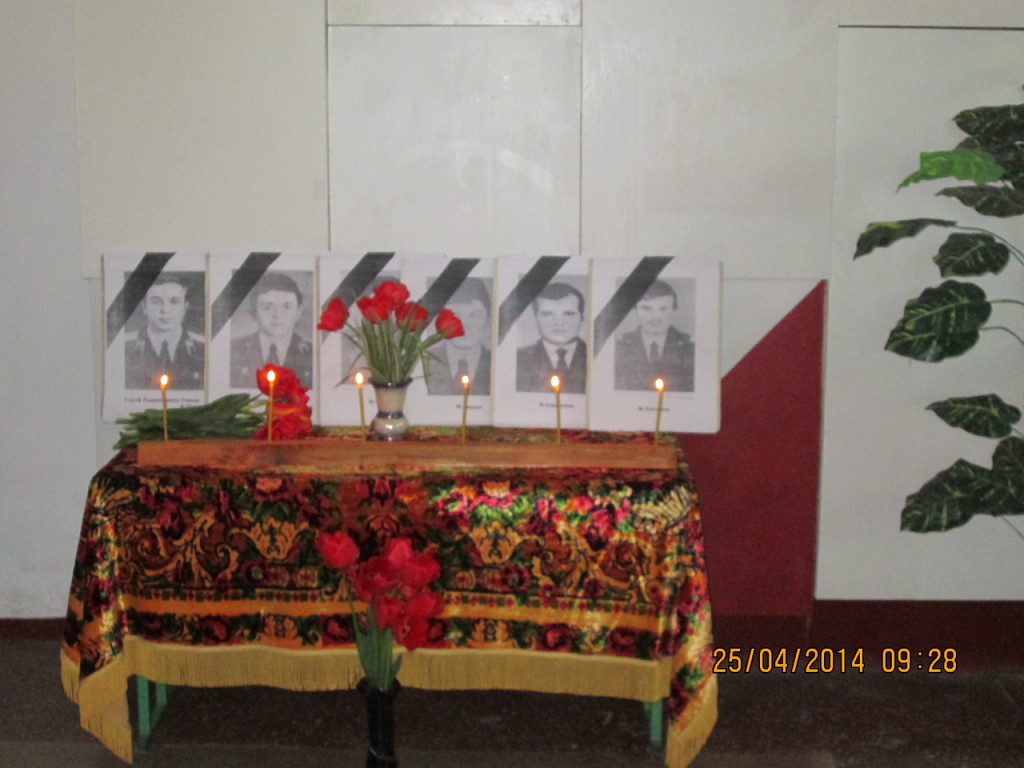 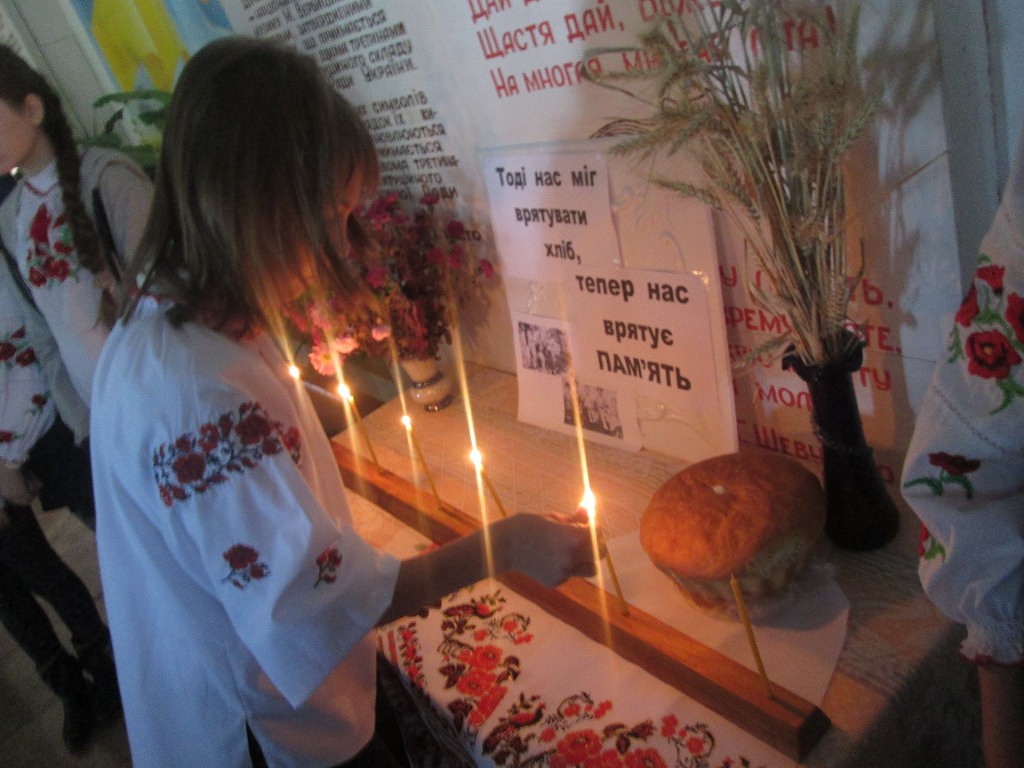 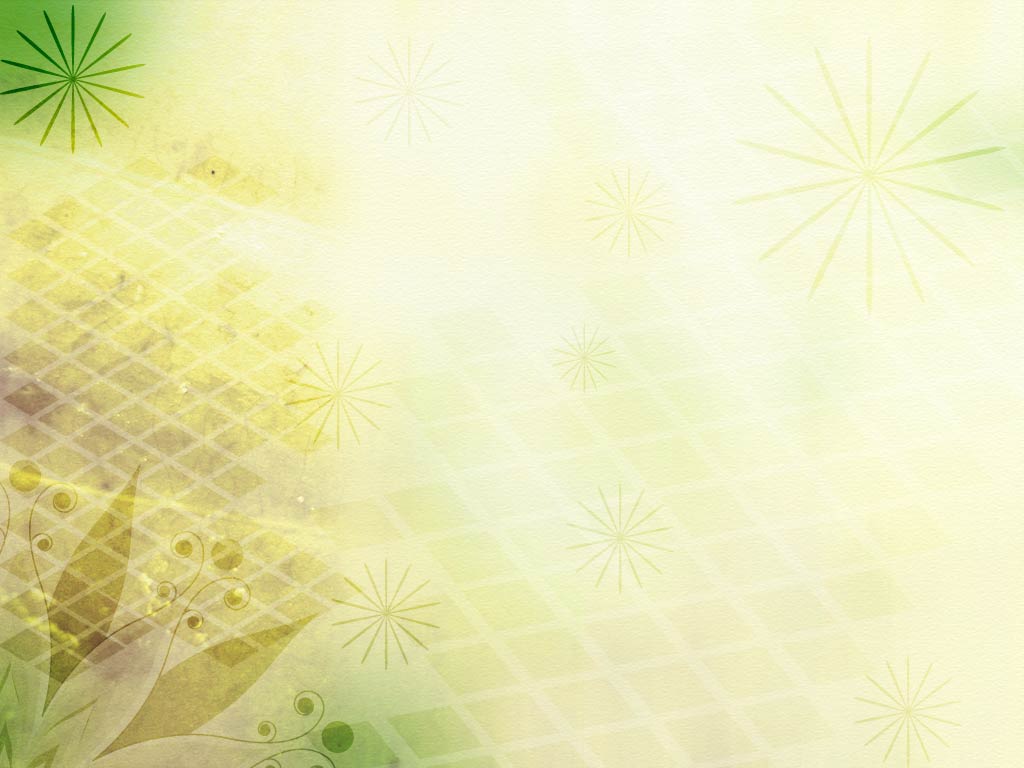 Метод відкритої трибуни, інтелектуальні аукціони, тренінги є методами, що сприяють формуванню  критичного мислення, ініціативи й творчості та є пріоритетними, адже грунтуються на демократичному стилі взаємодії, спрямовані на самостійний пошук істини.
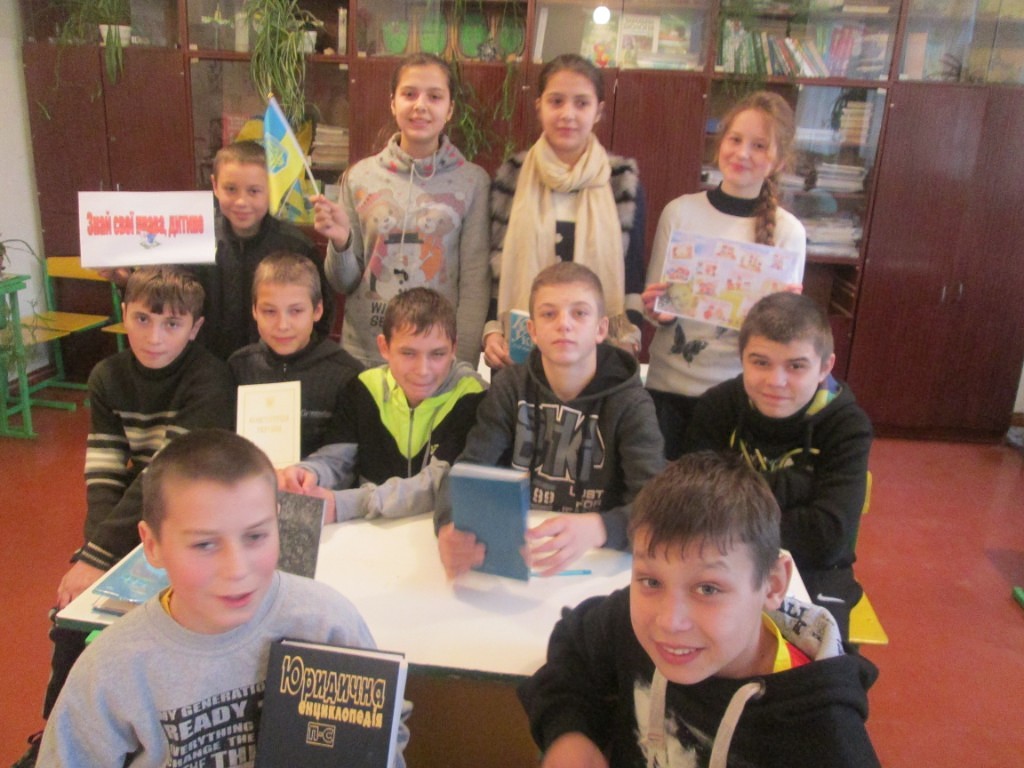 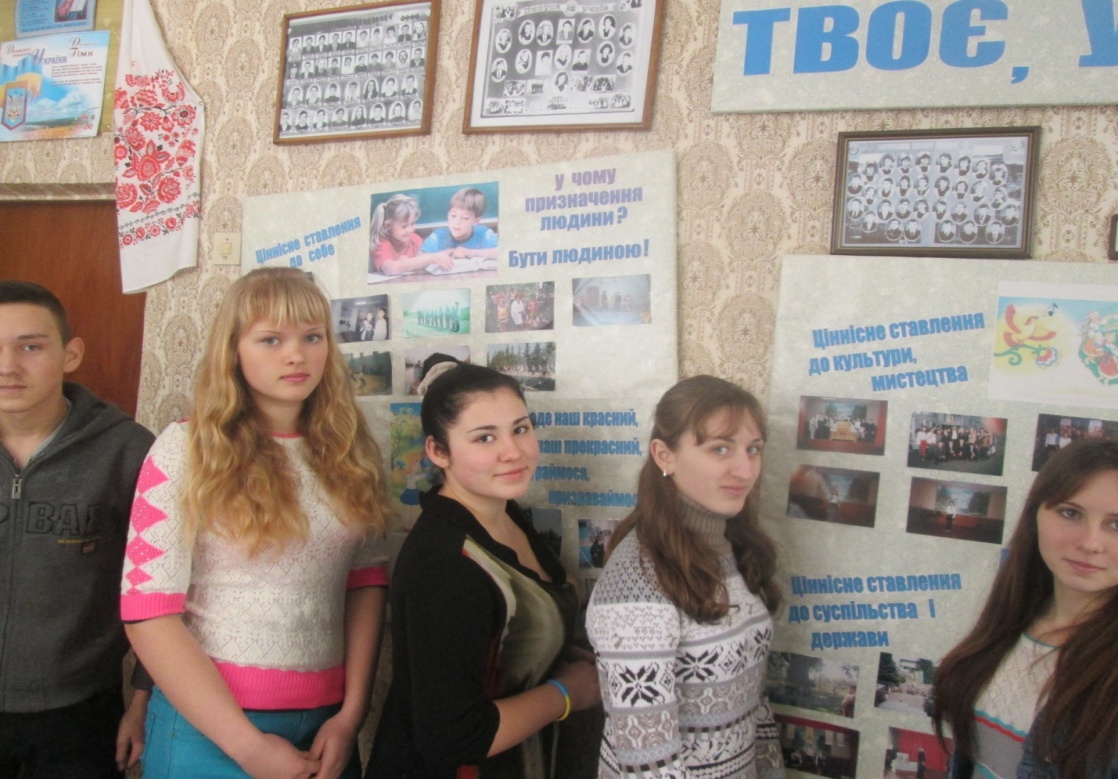 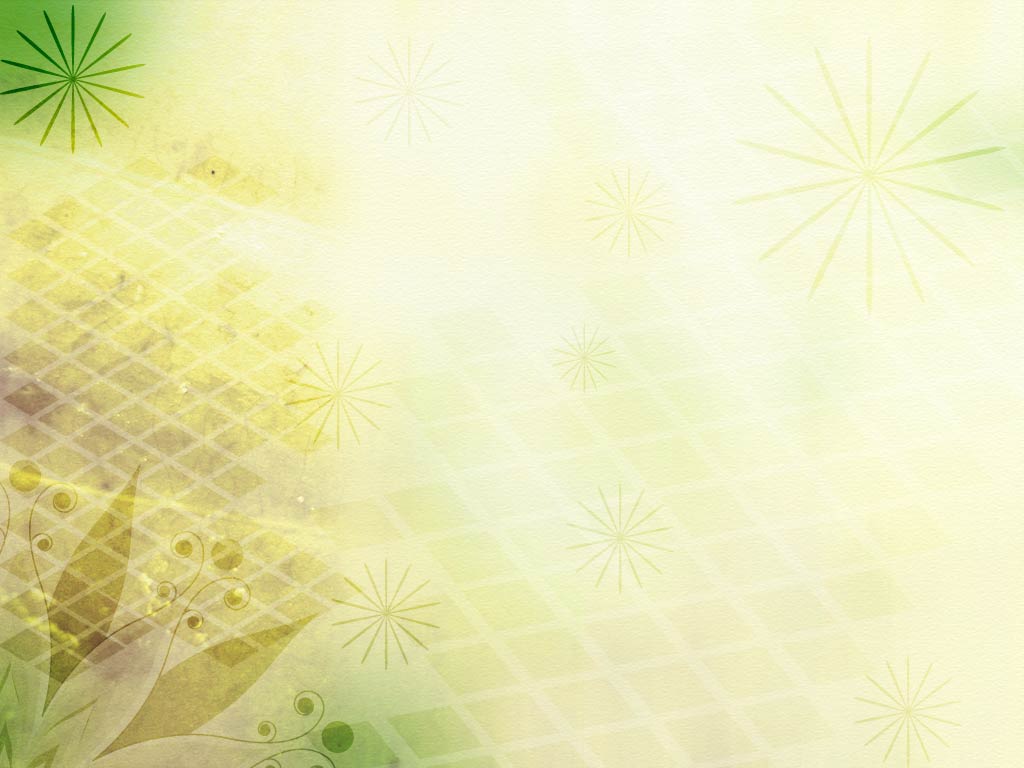 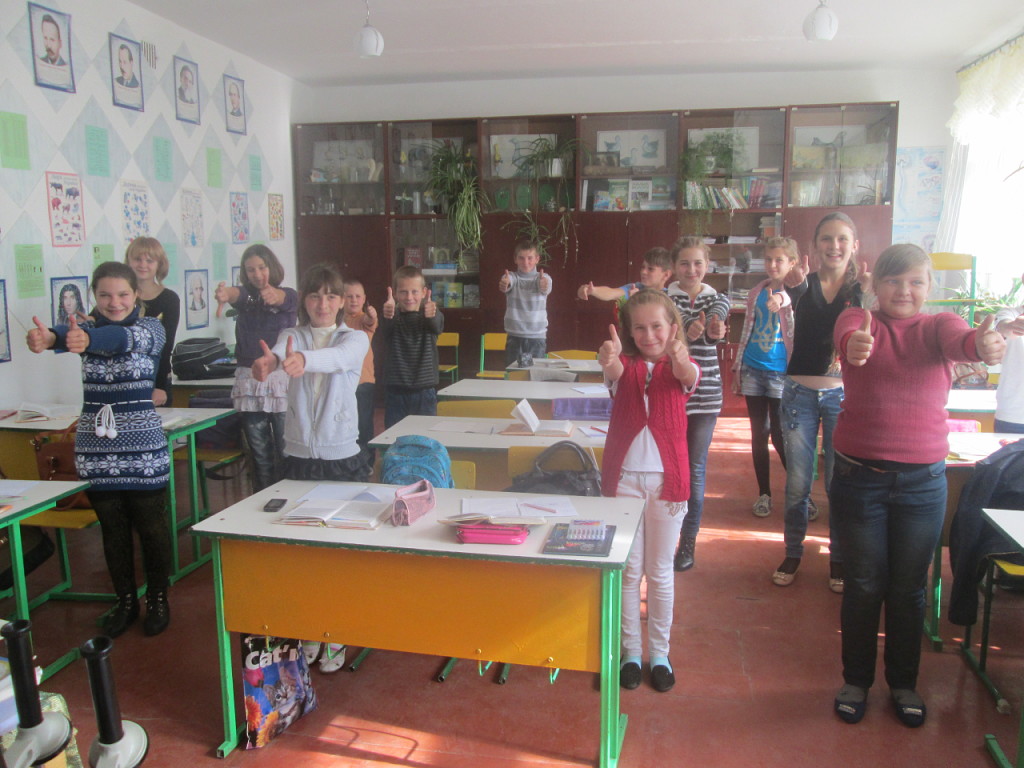 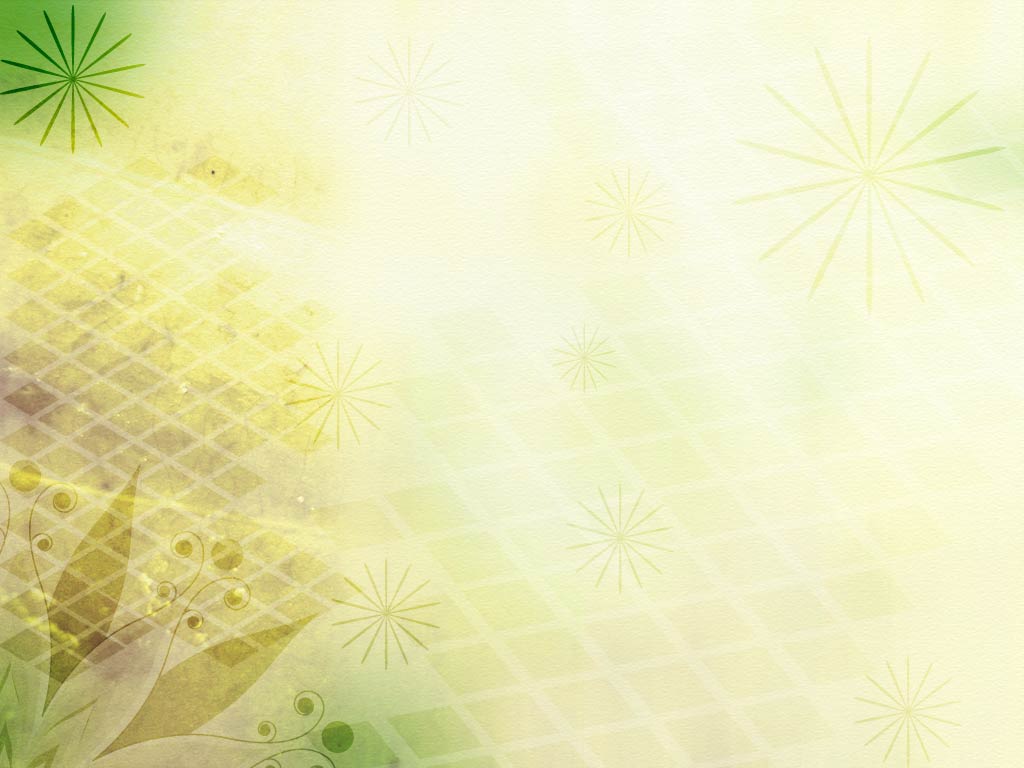 Жити у злагоді, брати активну участь у діалозі заради майбутнього – непорушні принципи учнів та вчителів Почапинського НВК
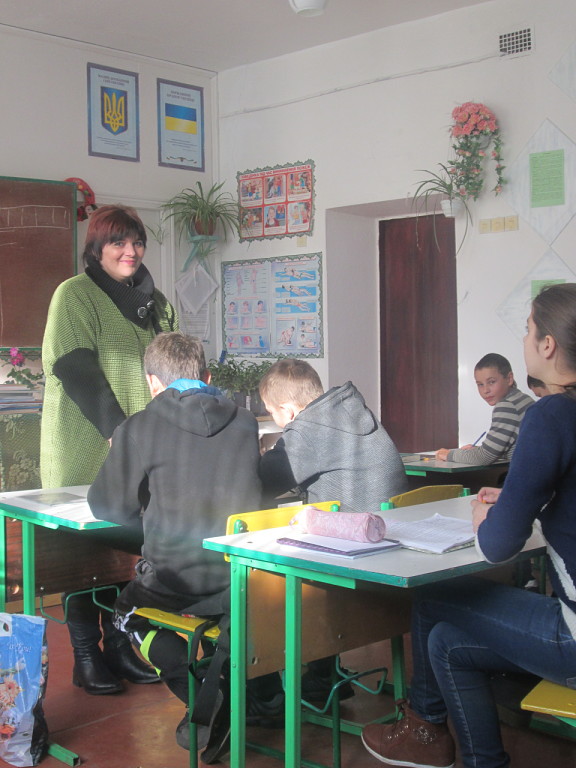 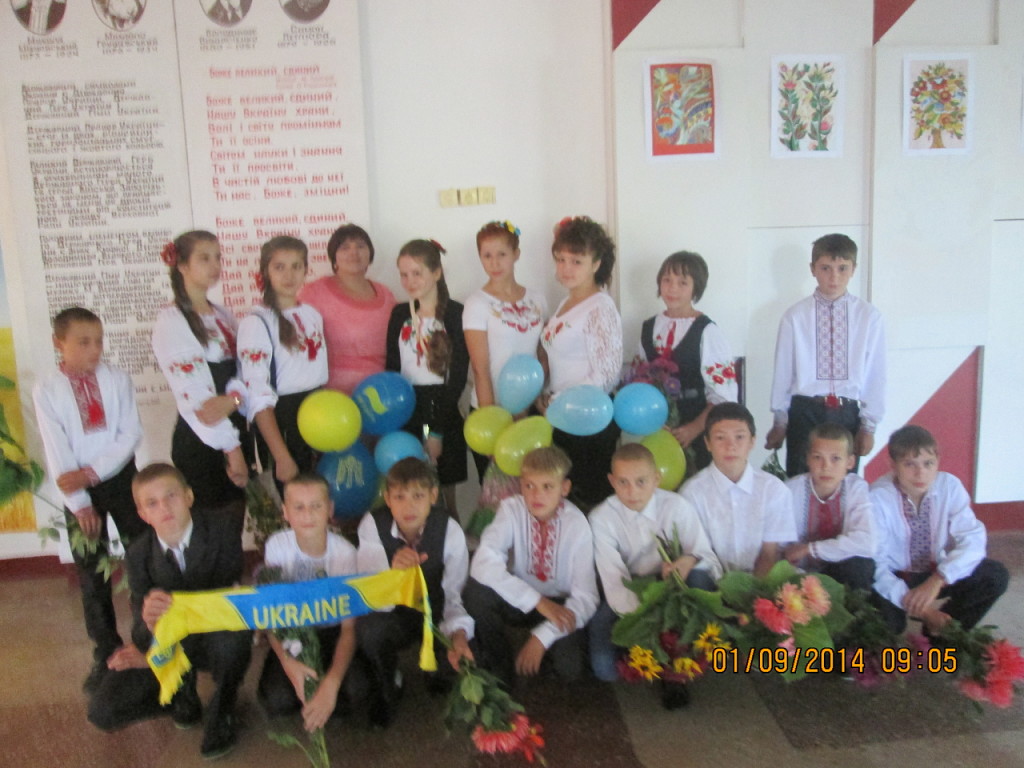 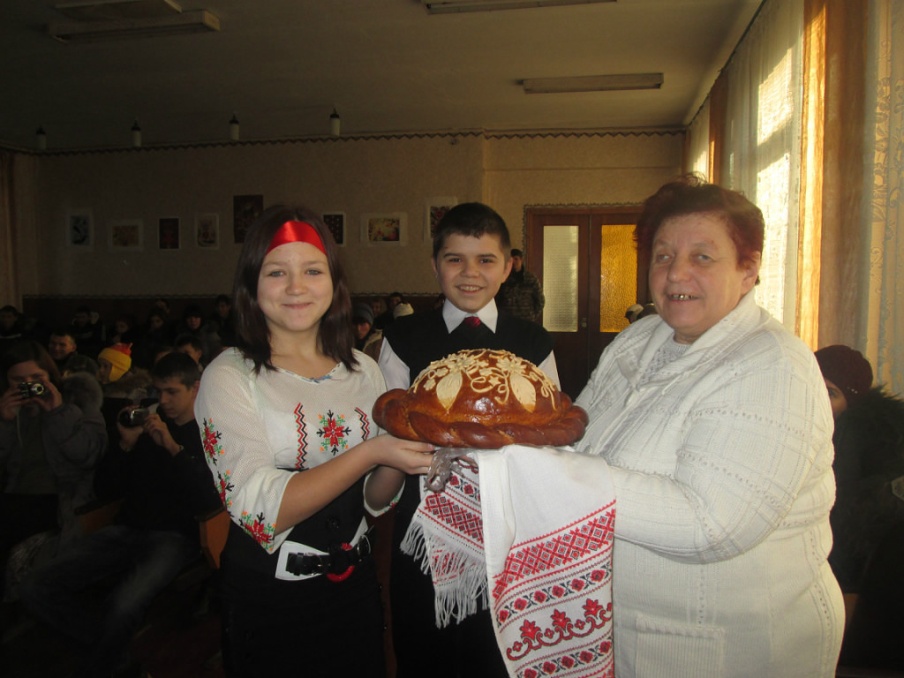 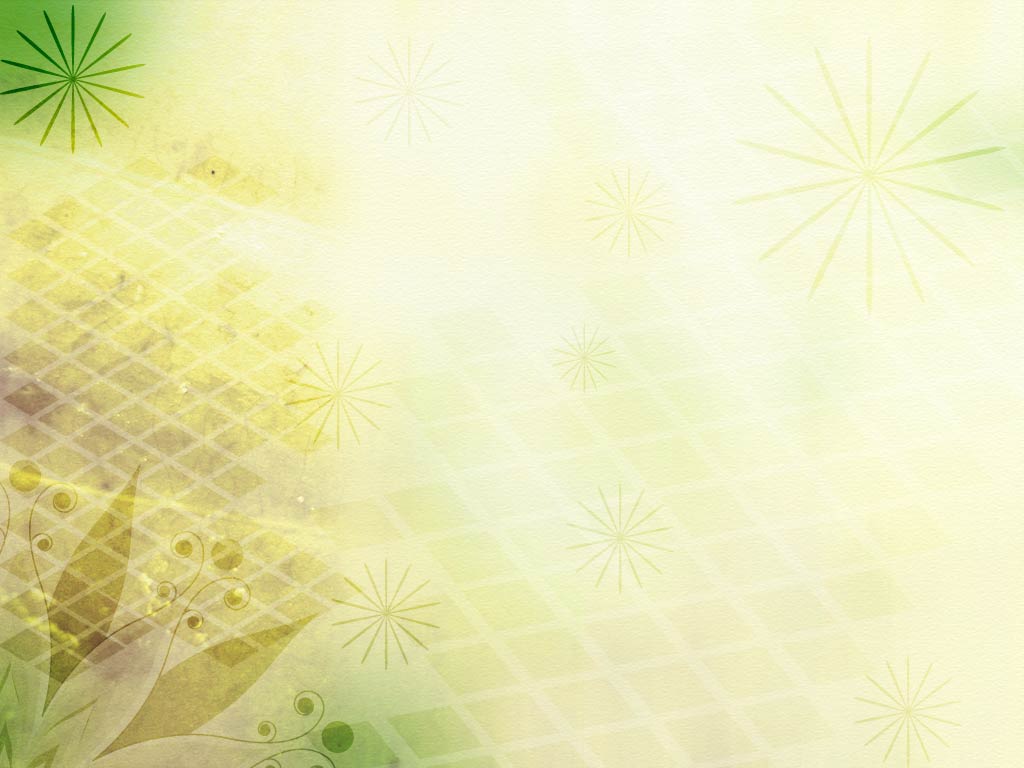 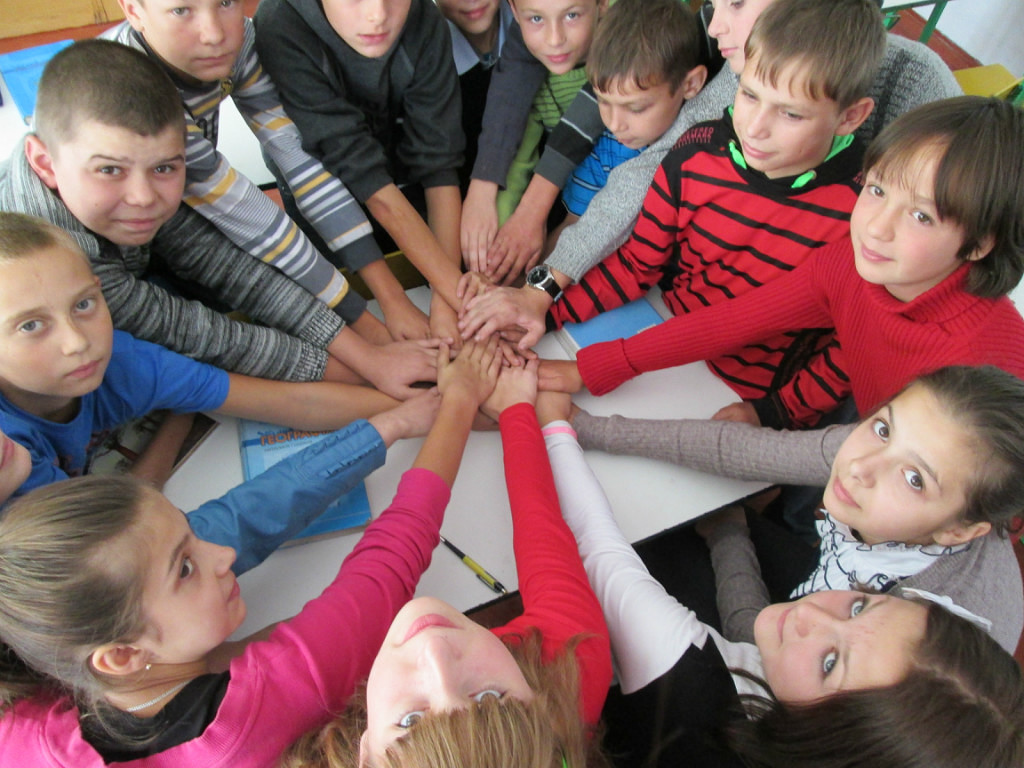 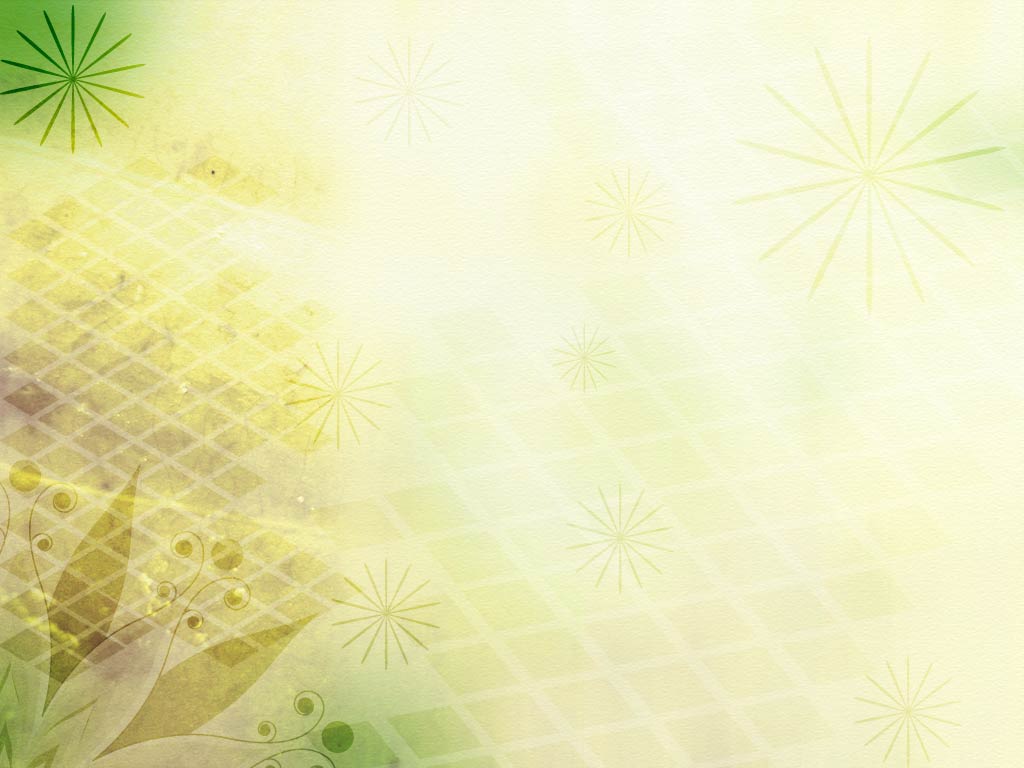 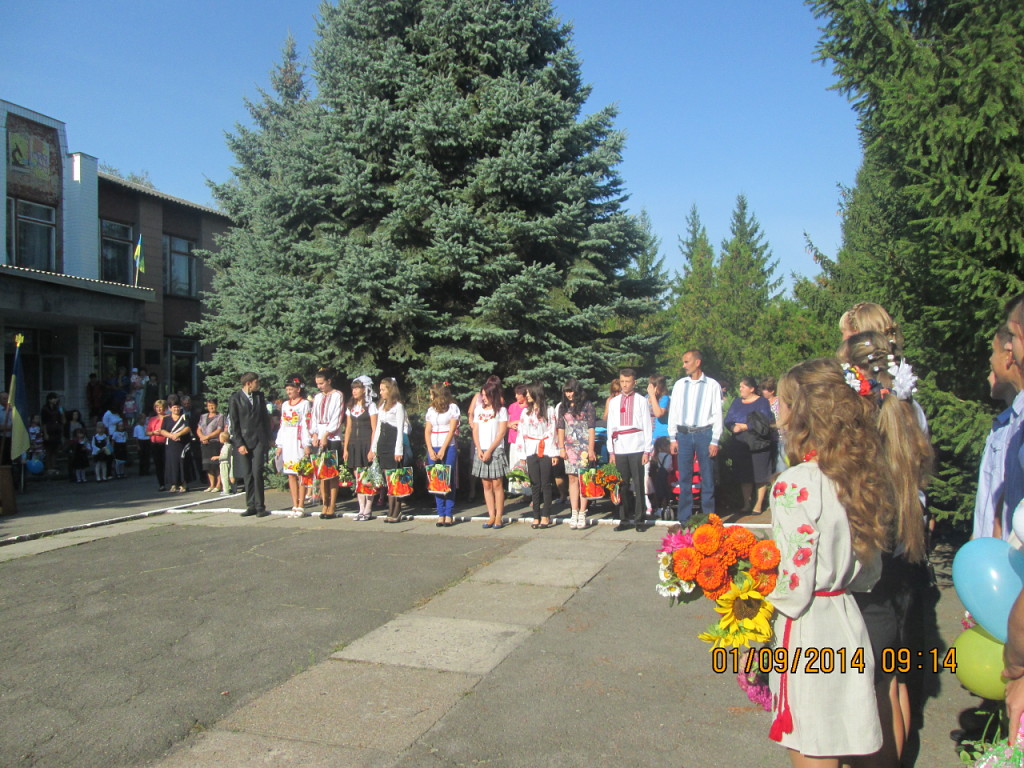 Дружнім виконанням гімну України, розпочинається навчання в школі
Всі бажаючі долучаються до Всеукраїнської акції «Лист пораненому» й пишуть листи на підтримку бійців, які знаходяться в зоні АТО
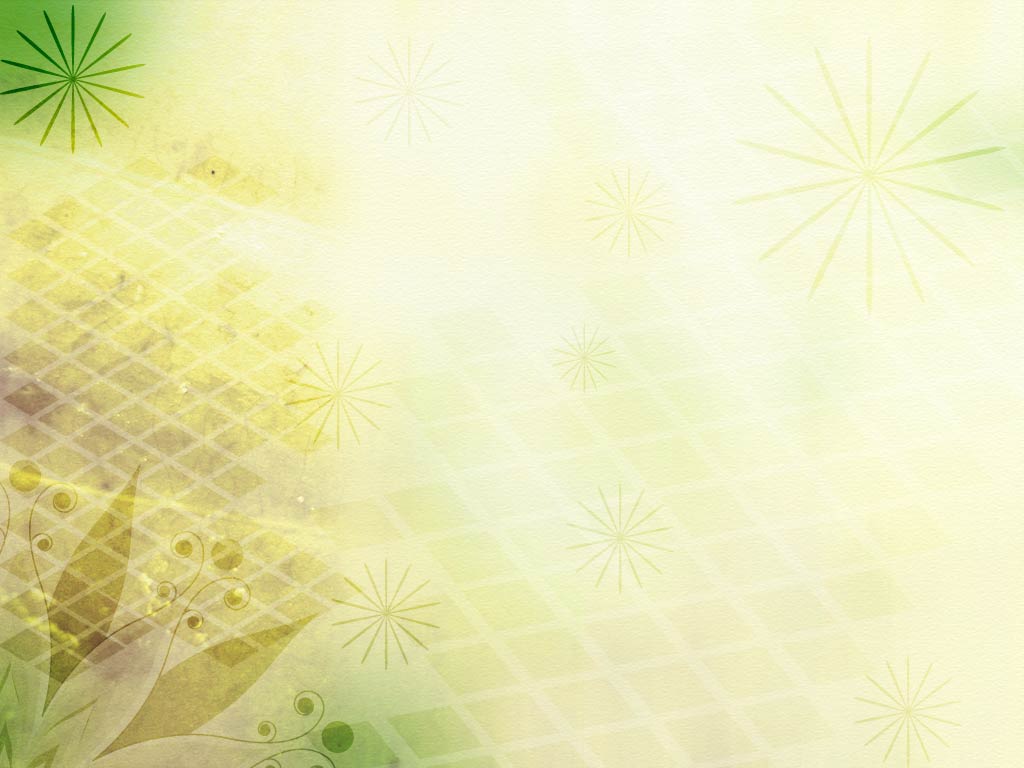 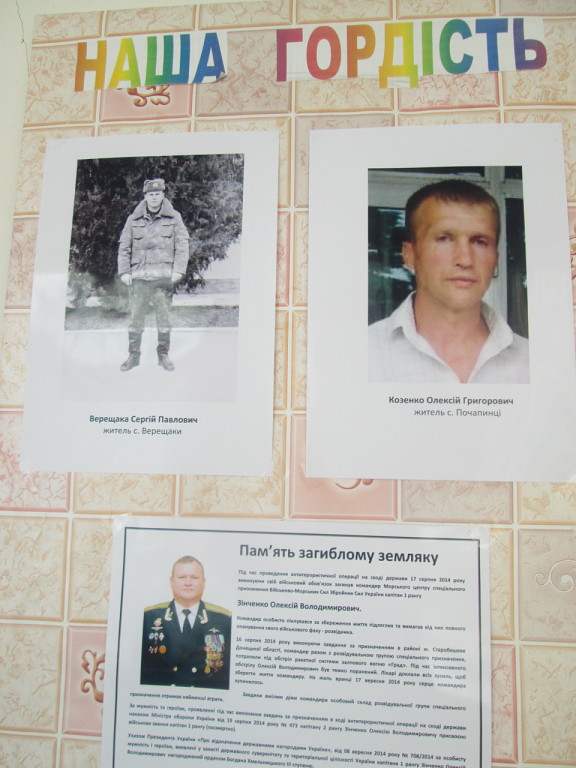 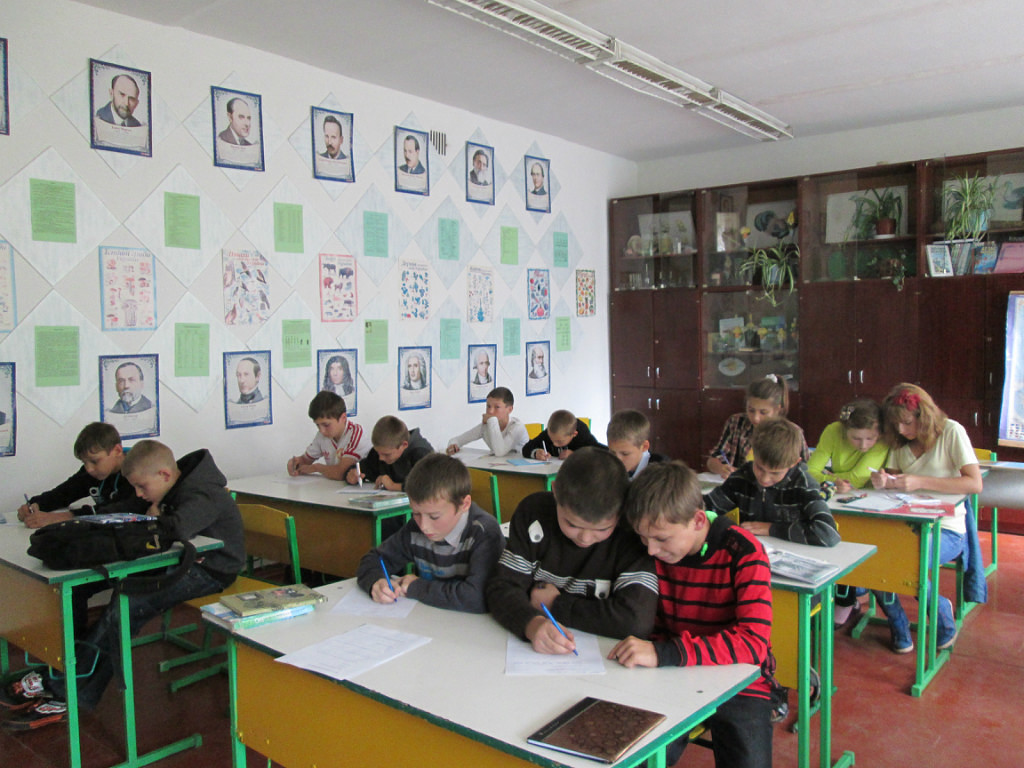 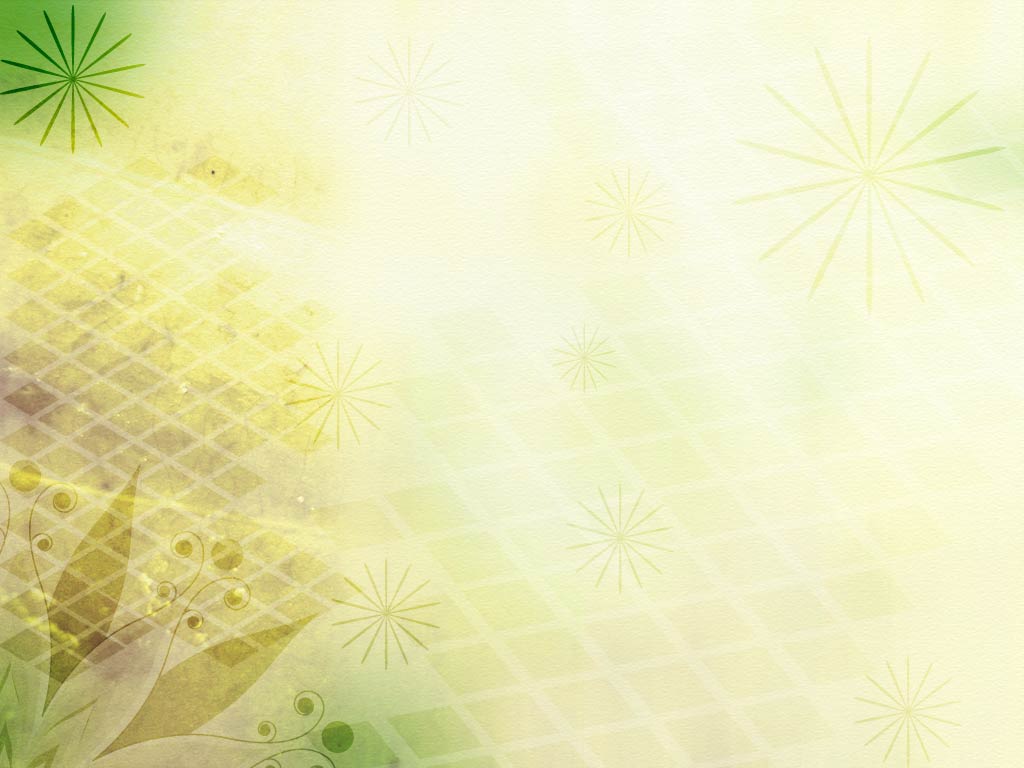 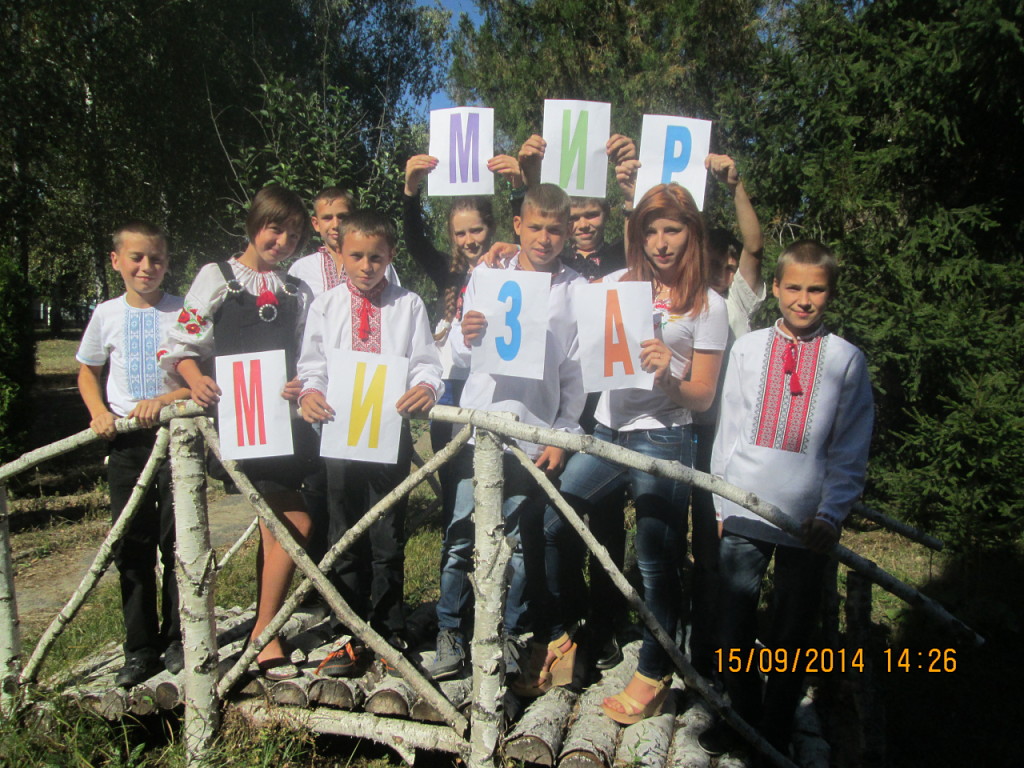 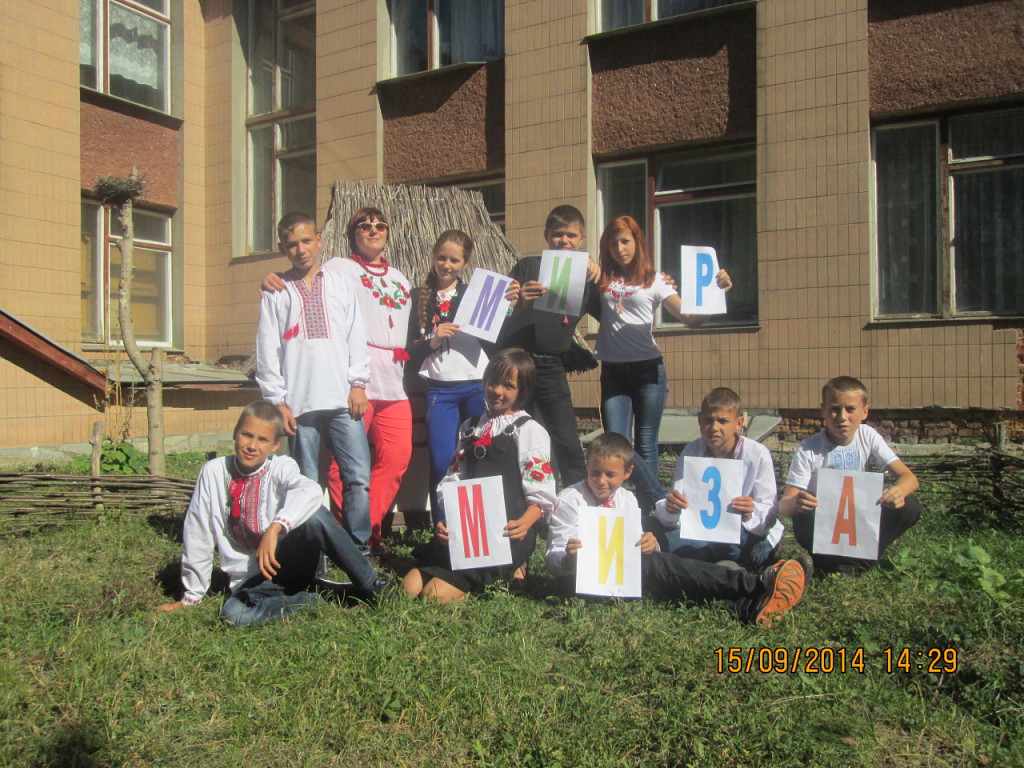 Флешмоб до Міжнародного дня миру. Діти у вишиванках закликали всіх до єднання та миру.
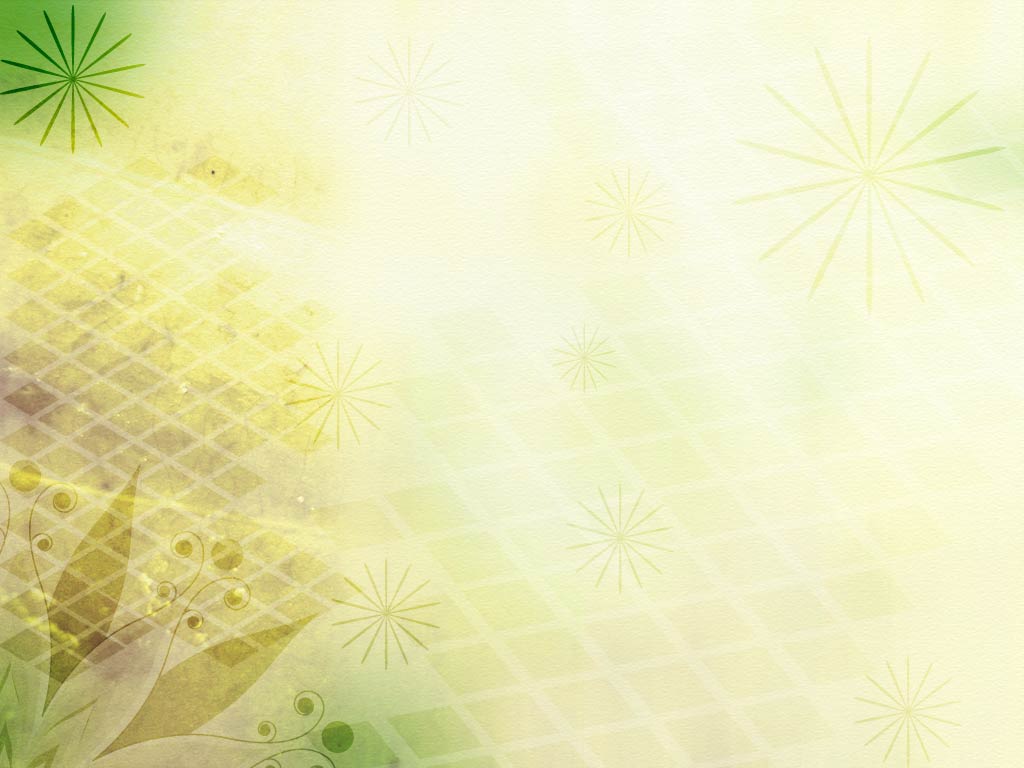 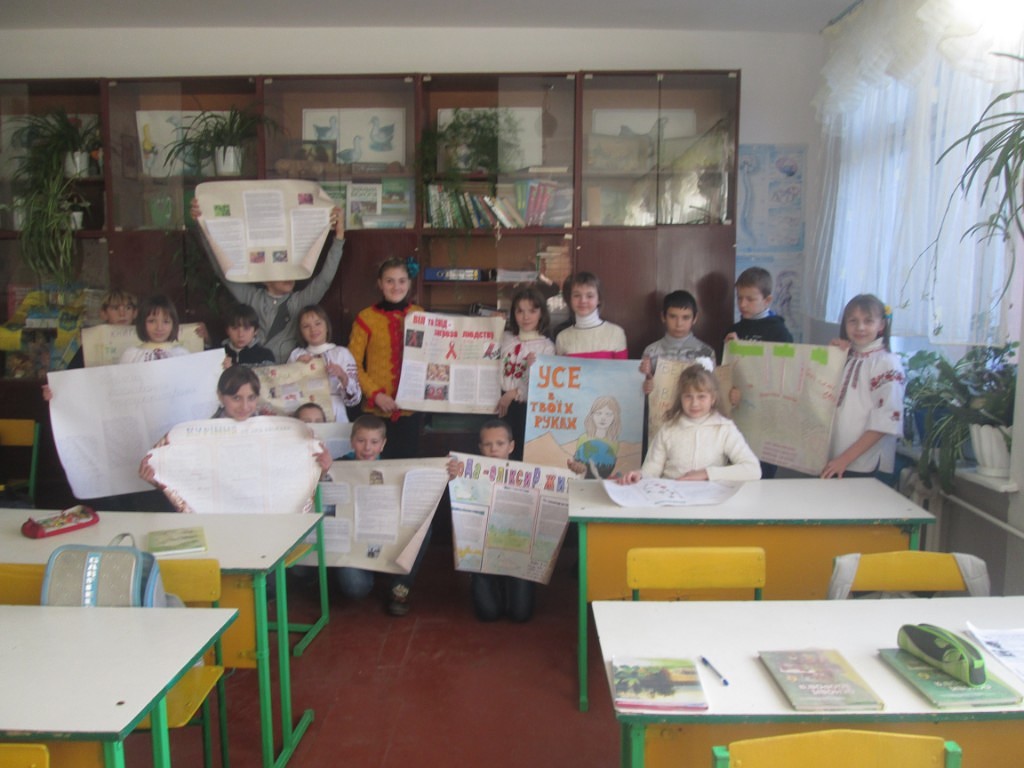 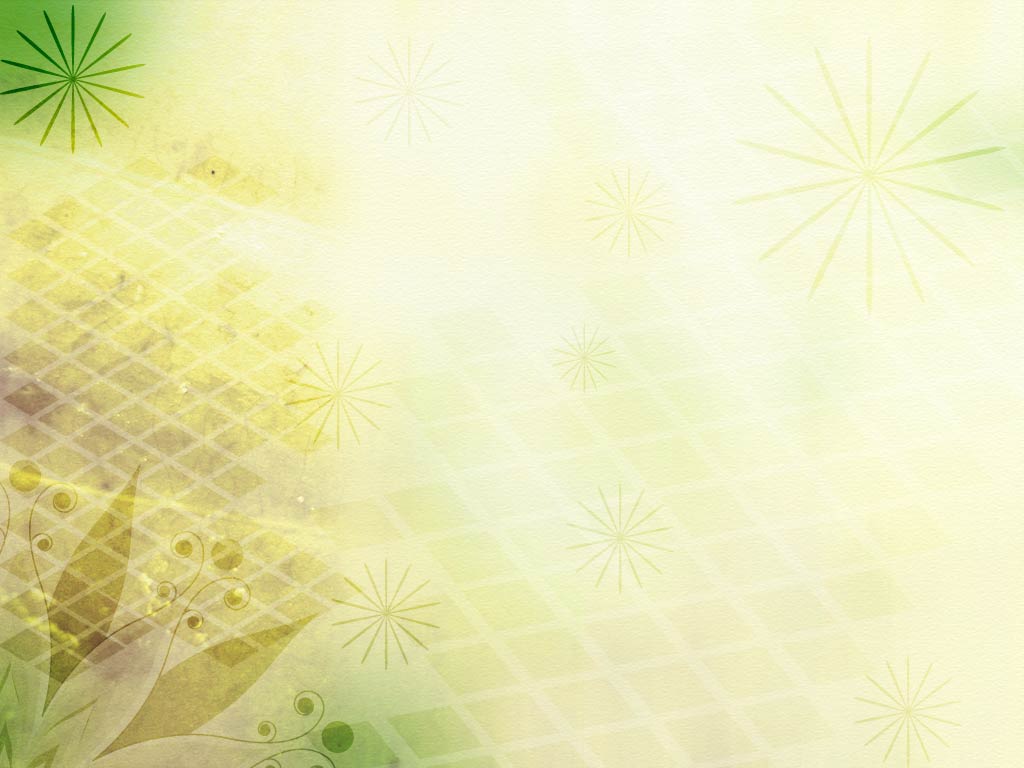 Інтеграція патріотичного виховання з іншими напрямами роботи та спирання на нові концепції організації і здійснення виховного процесу в сприятливій
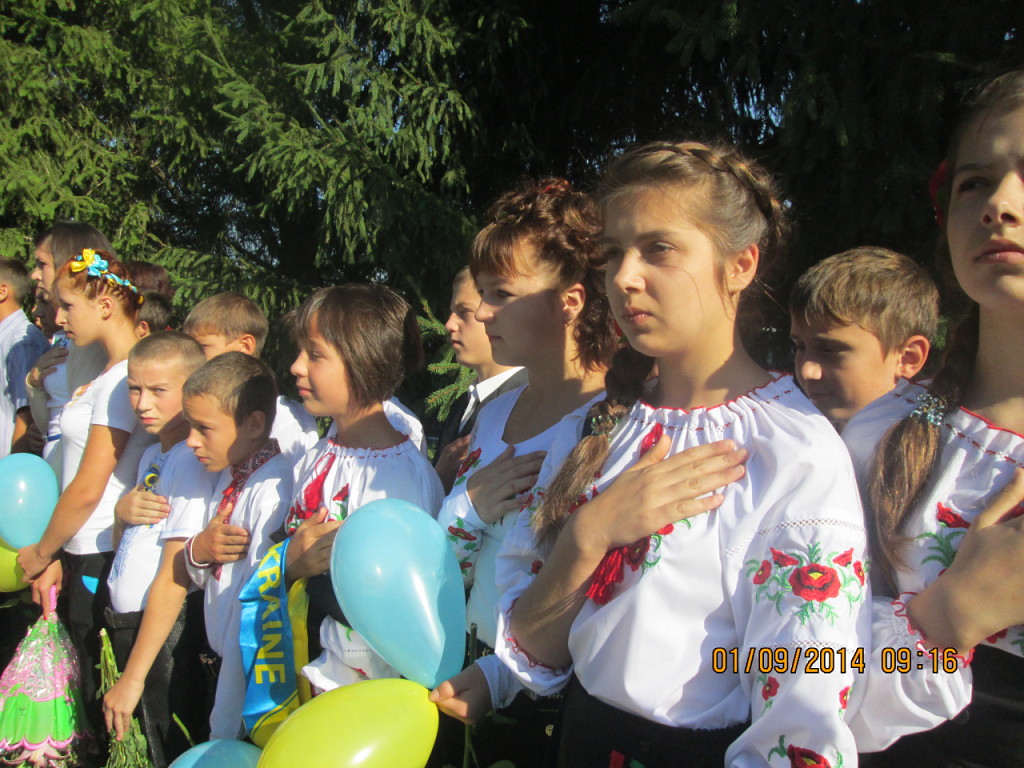 атмосфері є запорукою успіху в напрямку національно-патріотичного виховання учнів нашої школи.
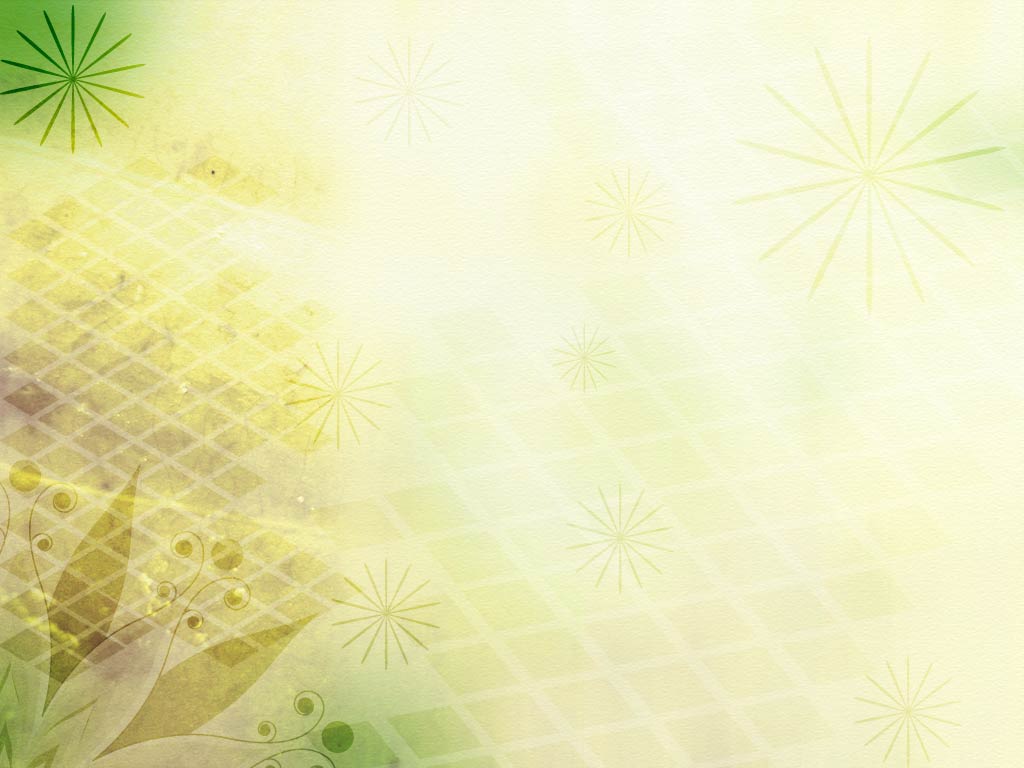 Значимість патріотичного  та морального виховання особливо гостро позначилася в сучасний період - у зв'язку з втратою людьми моральних орієнтирів у власному житті. Дефіцит моральних цінностей і нехтування моральними нормами стають повсюдним явищем. Тому все гостріше постає питання про підвищення рівня патріотичного виховання. Необхідно виховувати, починаючи вже з молодшого шкільного віку, доброту, відповідальність, почуття власної гідності, громадянськість. Таким чином, виховання патріотизму - це наша найважливіша педагогічна задача.
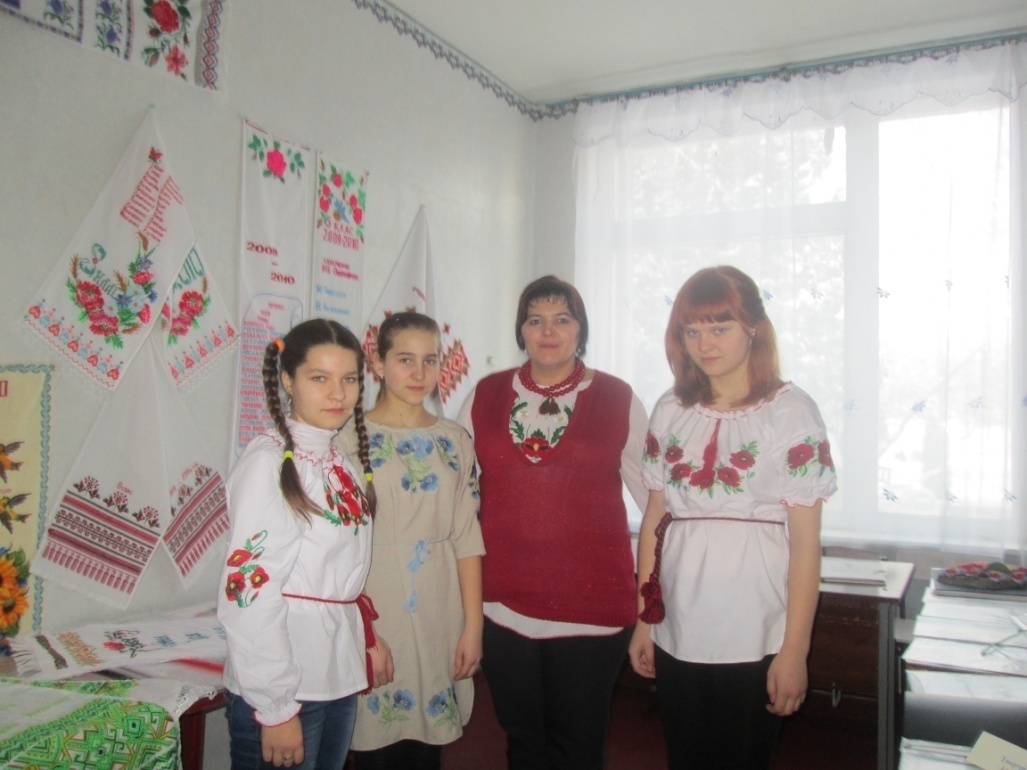 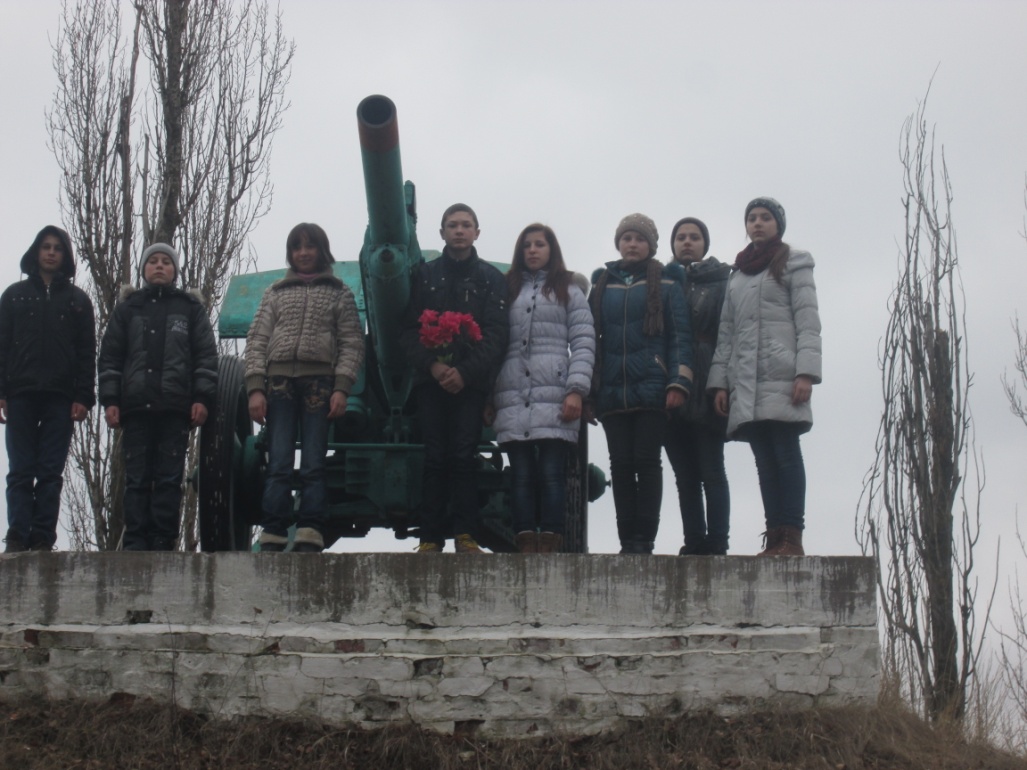 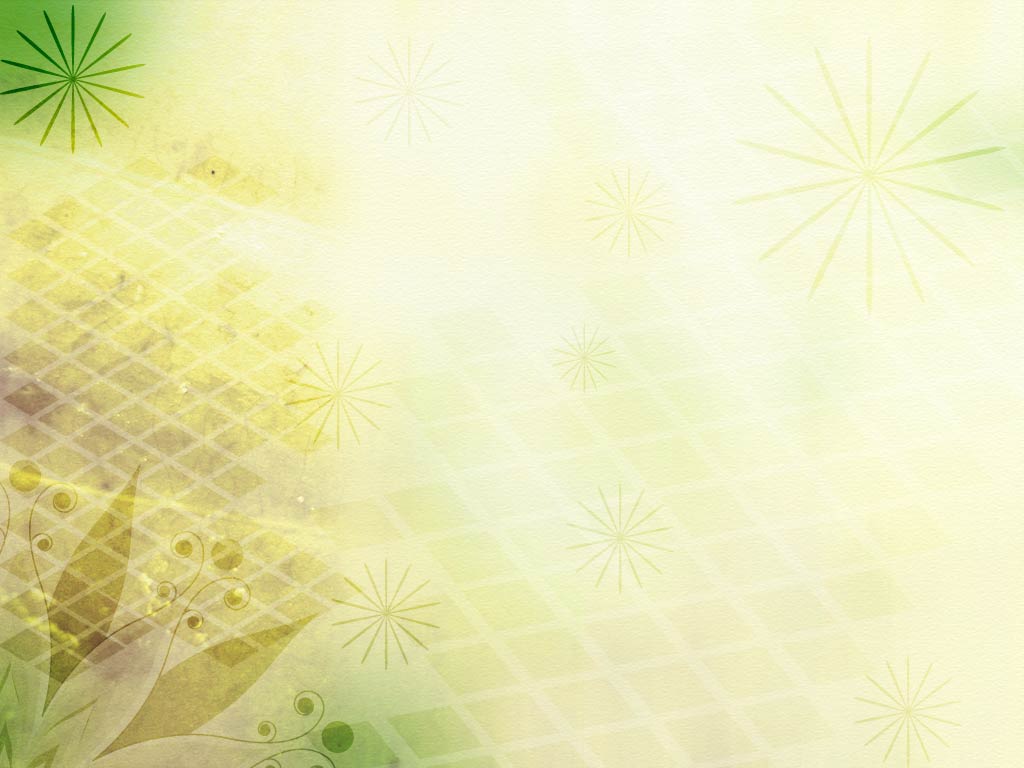 Головна мета національно-патріотичного спрямування полягає в тому, щоб через реалізацію системного і цілеспрямованого комплексу заходів, сприяти вихованню патріота України, готового самовіддано розбудовувати її як суверенну, демократичну, правову і соціальну державу, виявляти національну гідність, знати і цивілізовано відстоювати свої громадянські права та виконувати обов’язки, сприяти громадянському миру і злагоді в суспільстві, бути конкурентоспроможним, успішно реалізовуватися в соціумі як громадянин, сім’янин, професіонал, носій української національної культури.
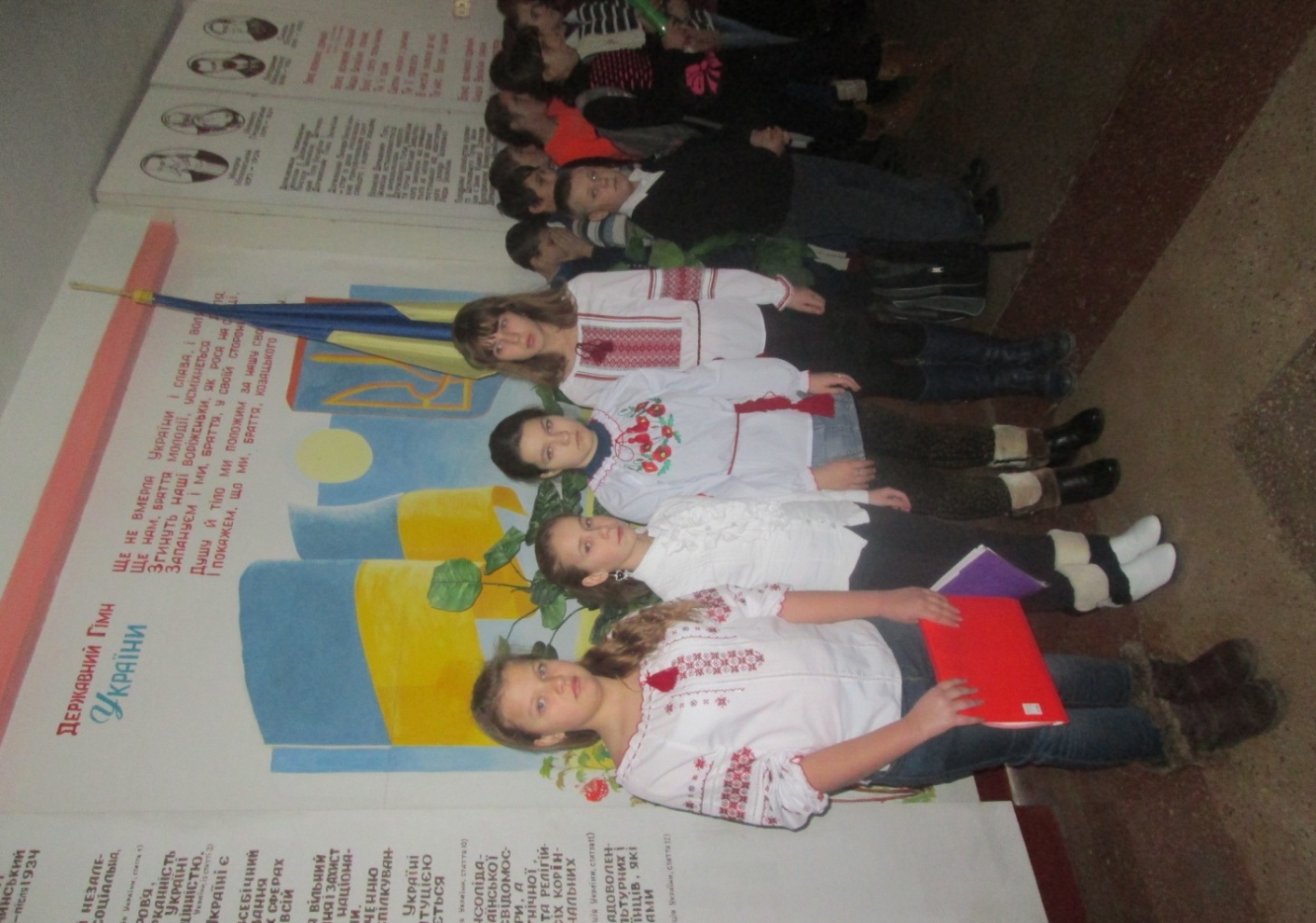 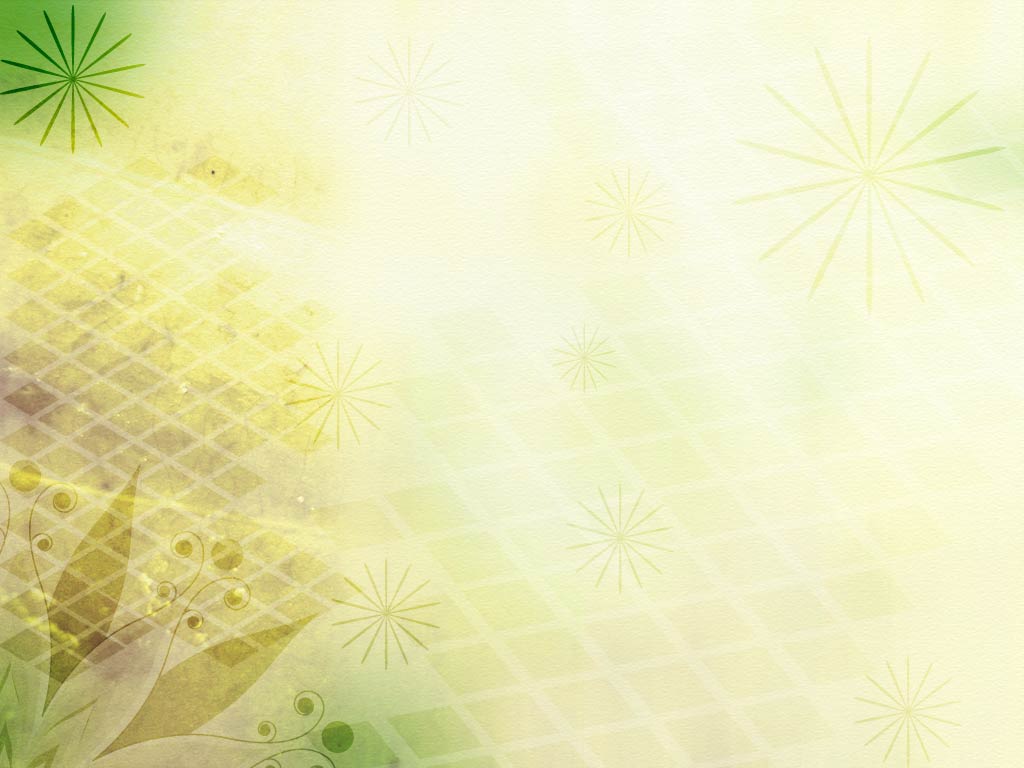 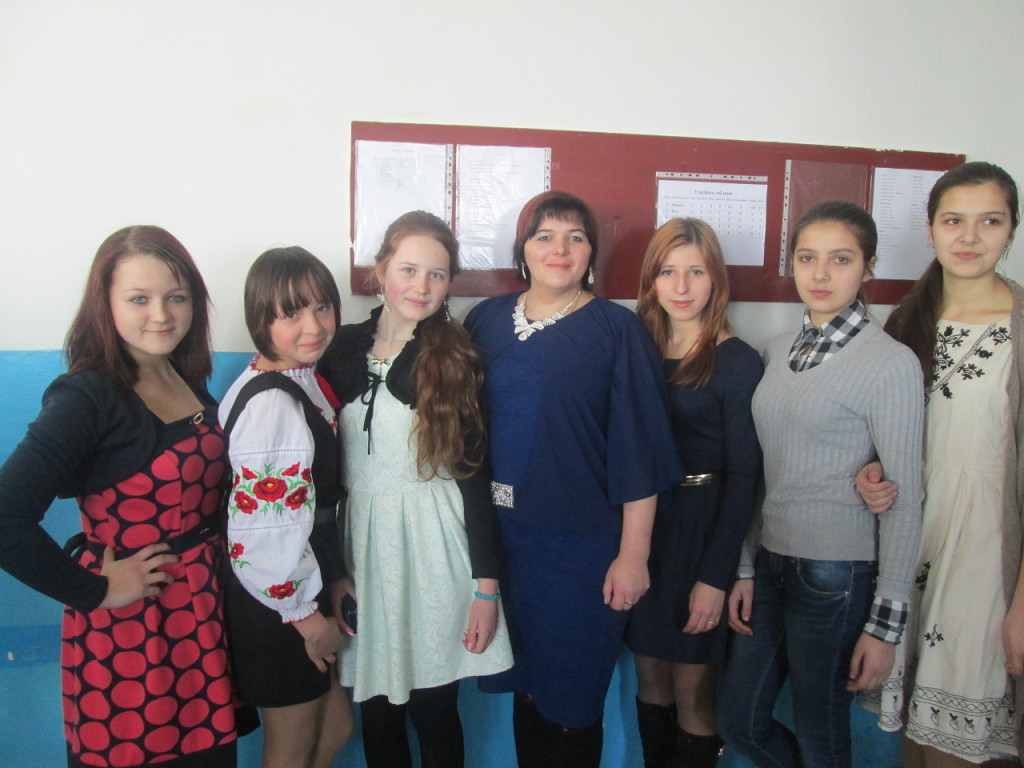 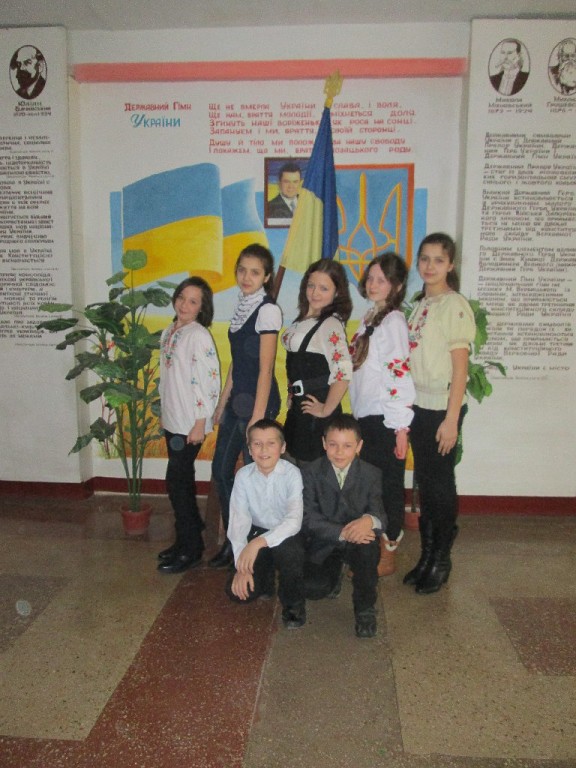 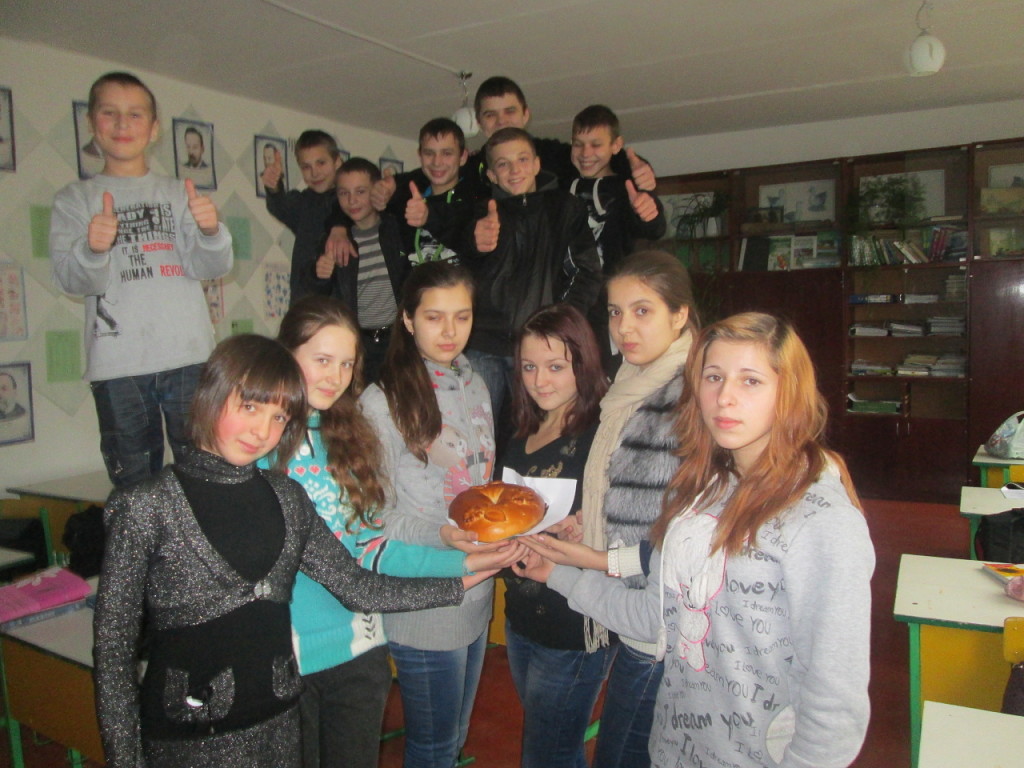 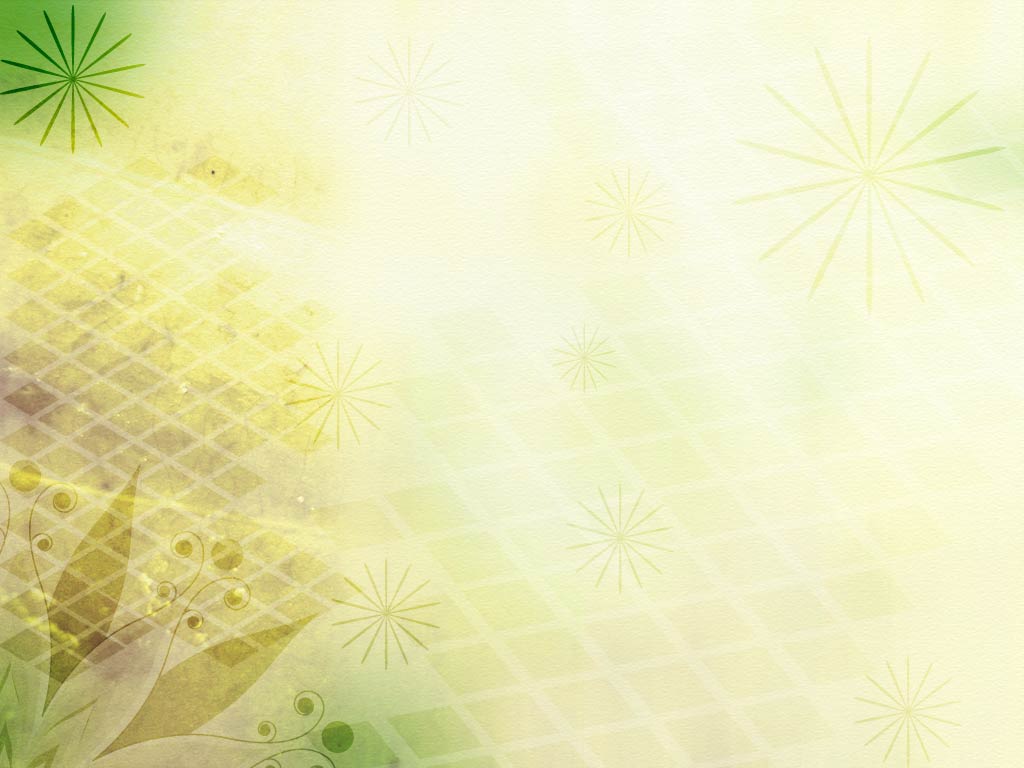 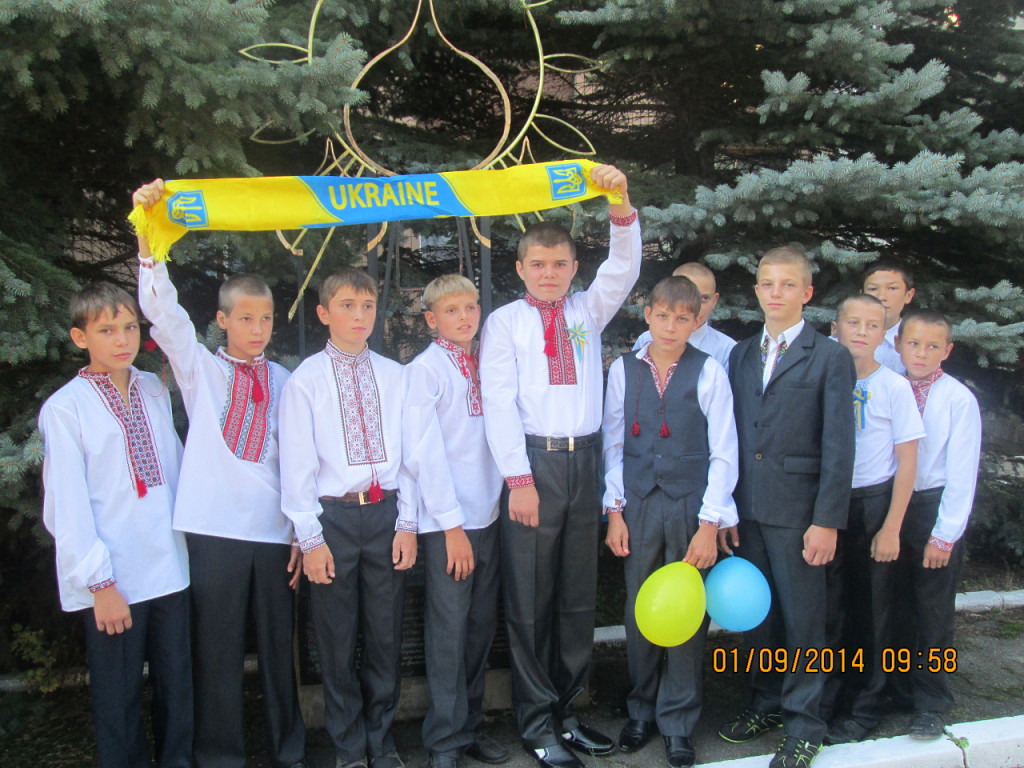 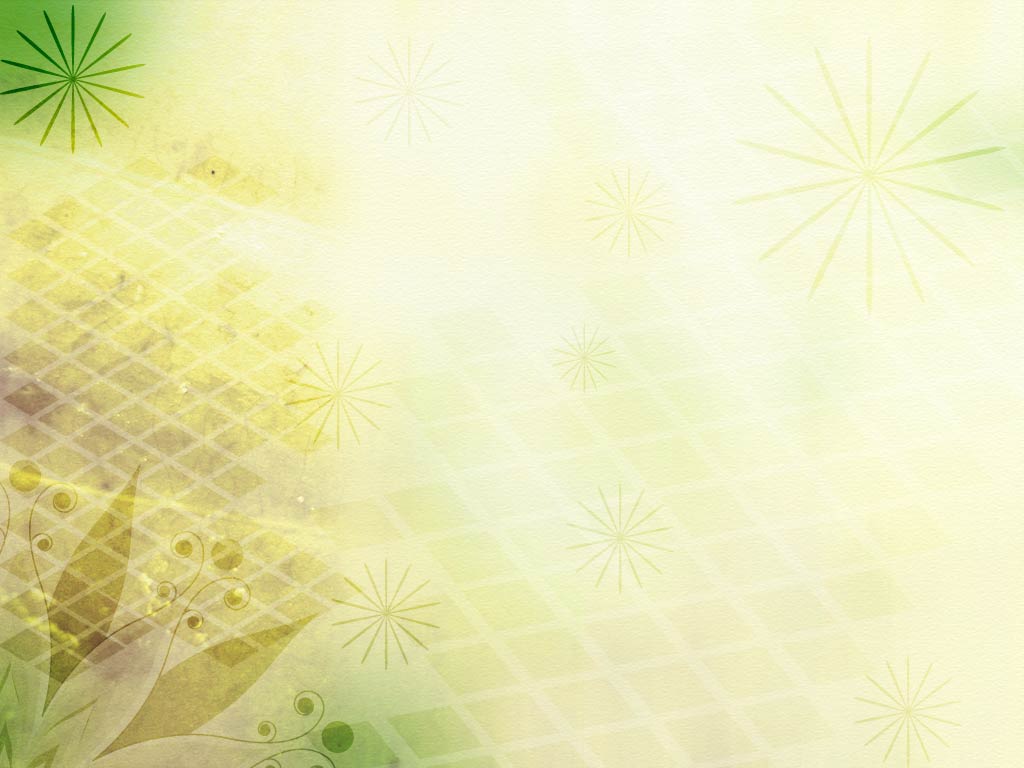 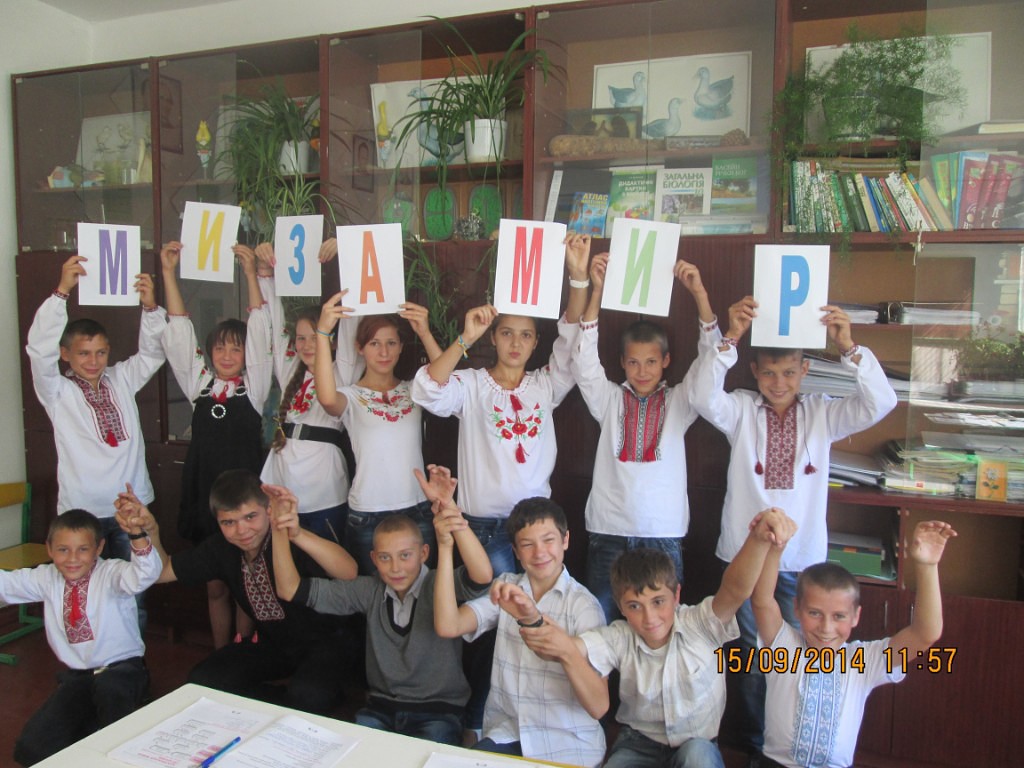 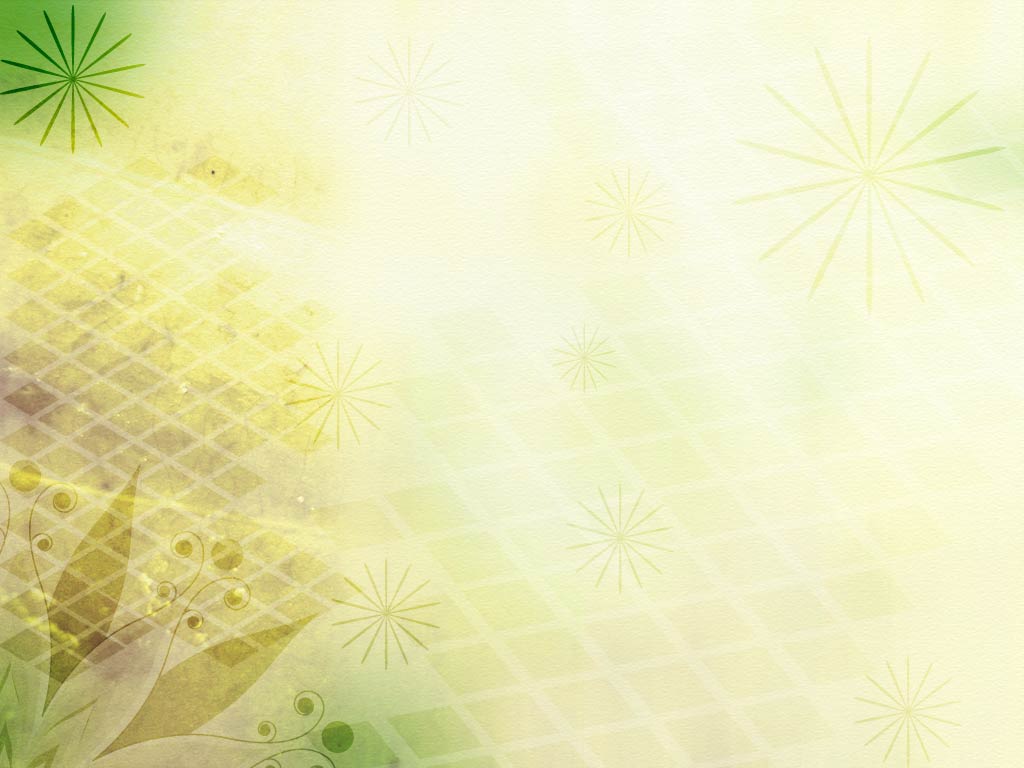 Хай єднає нас, українців, сьогодні добре слово, благородні вчинки, історія держави. А наші предки стануть для нас взірцем високих ідеалів – ідеалів витримки, сили духу, життєстійкості, працелюбності. Нехай з гордістю кожен учень скаже: « Я починаюсь з отчої землі…»
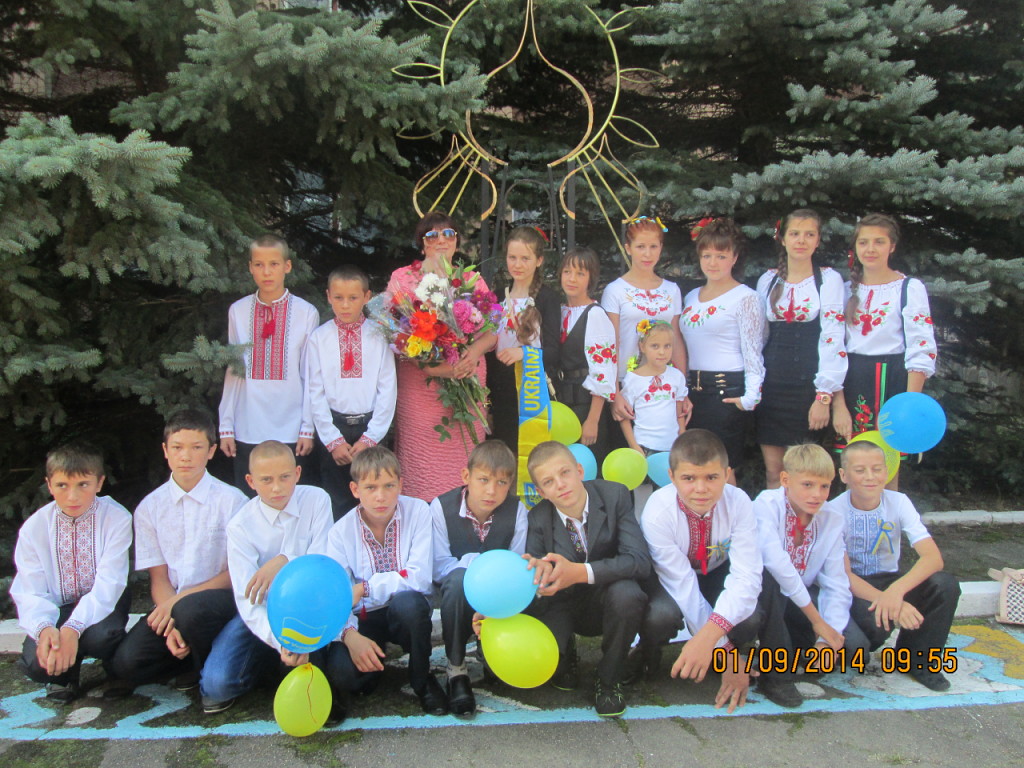 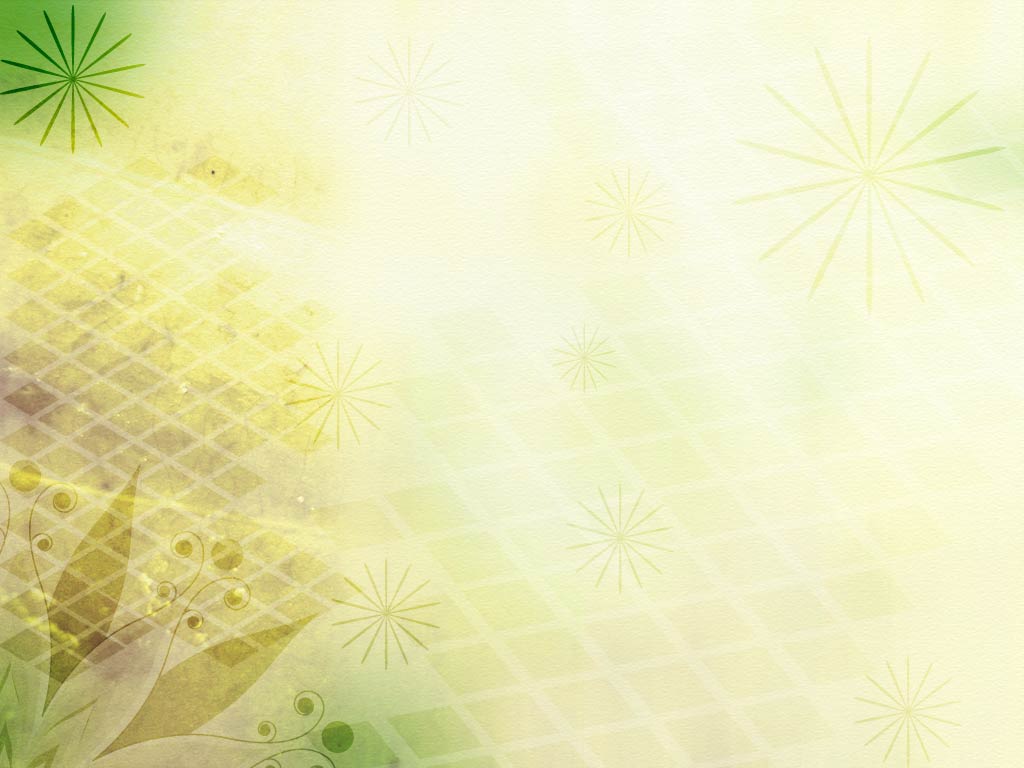 Інтернет-ресурси:

http://metodportal.net/
http://ukrreferat.com/index.php?referat
http://wiki.ciit.zp.ua/index.php
http://sd.net.ua/2009/11/05/patrotichne_vikhovannja_v_ukran
uk.wikipedia.org/wiki/Патріотичне_виховання
http://otherreferats.allbest.ru/pedagogics/00080410_0.html
http://klasnaocinka.com.ua/uk/article/patriotichne-vikhovannya.html